LESSON 3 - COMMUNITY BEFORE SELF
VOCABULARY
PHILANTHROPIST
PHILANTHROPY
3Ts
NEED
GIVING
SERVICE
LOCAL
VOLUNTEER
3Ts
2
VOCABULARY
PHILANTHROPIST
PHILANTHROPY
3Ts
NEED
GIVING
SERVICE
LOCAL
VOLUNTEER
3Ts
3
VOCABULARY
Someone who uses their 3Ts to give back and help others
PHILANTHROPY
3Ts
NEED
GIVING
SERVICE
LOCAL
VOLUNTEER
3Ts
4
VOCABULARY
PHILANTHROPIST
PHILANTHROPY
3Ts
NEED
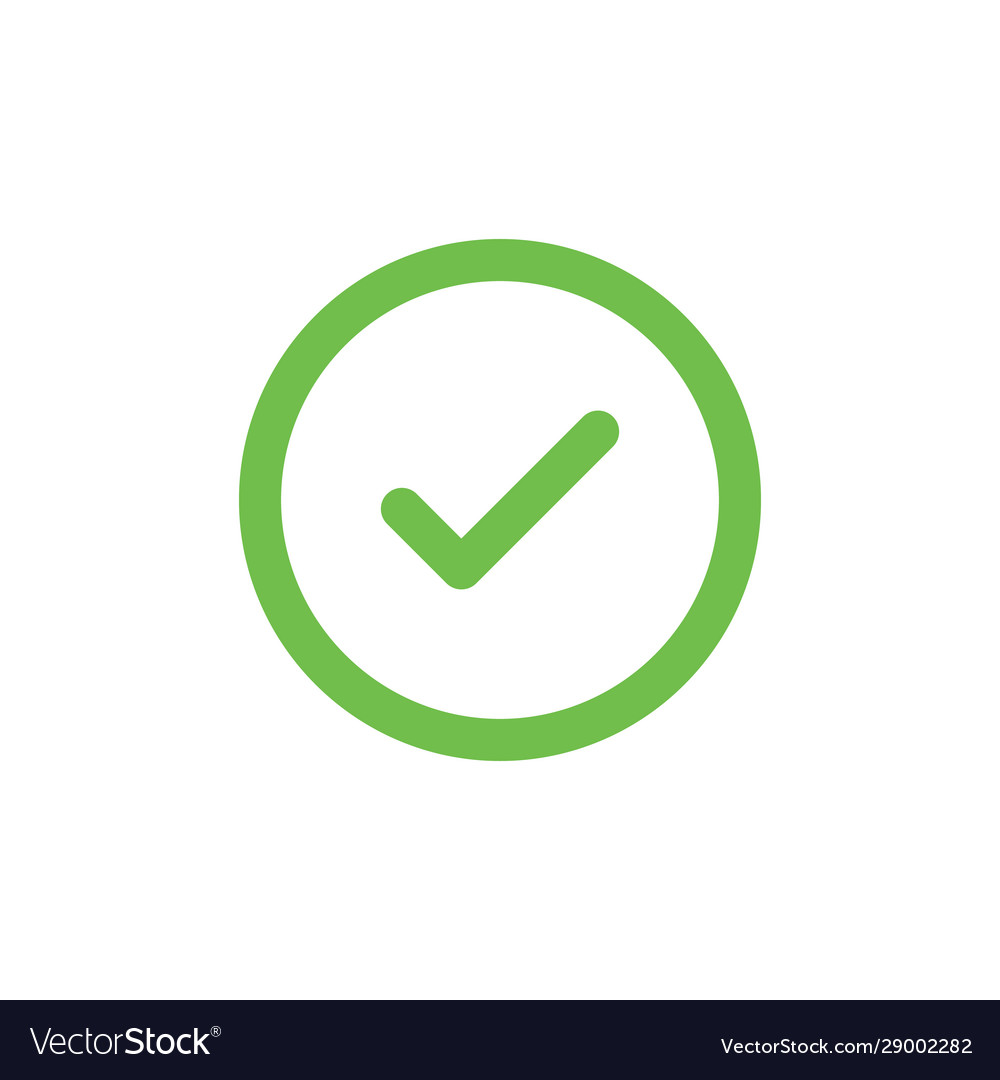 GIVING
SERVICE
LOCAL
VOLUNTEER
3Ts
5
VOCABULARY
PHILANTHROPIST
Meeting needs for our common good. Giving back.
3Ts
NEED
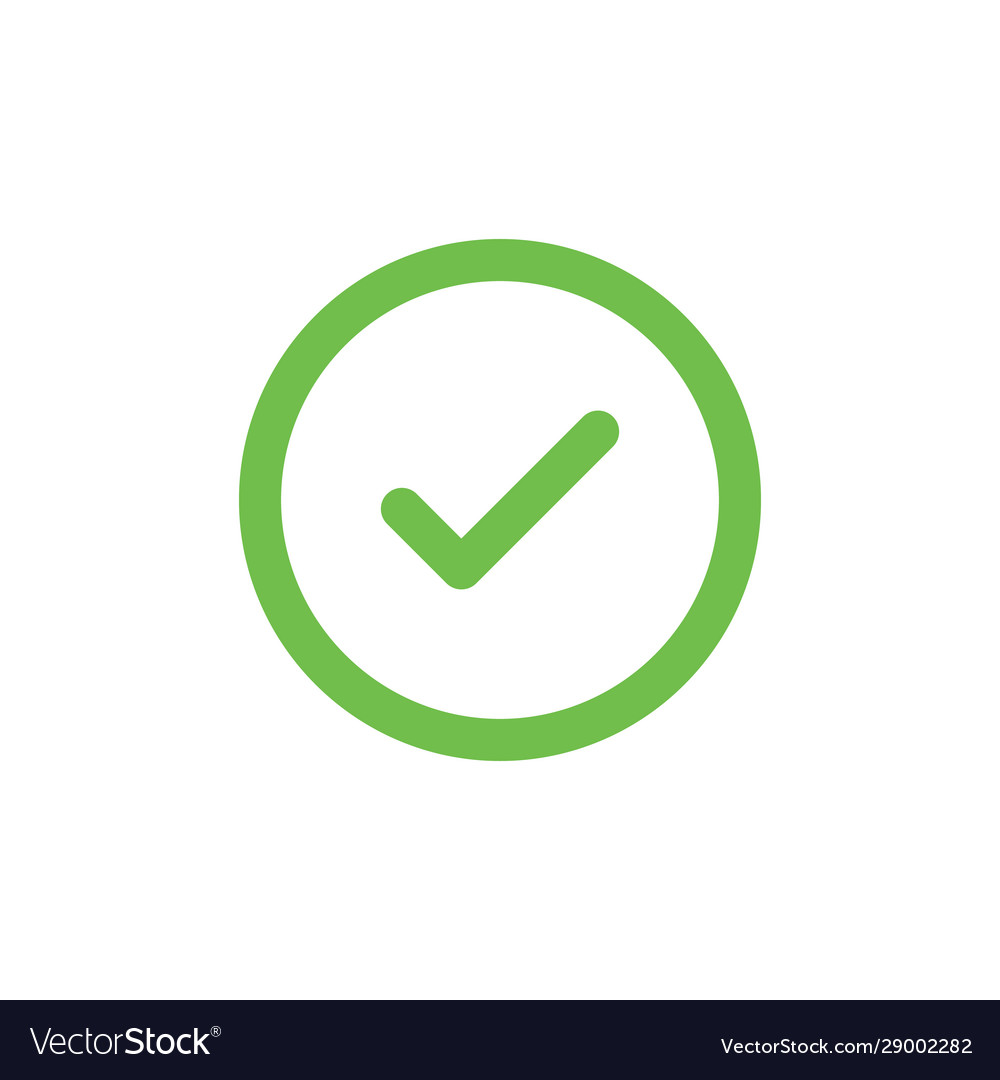 GIVING
SERVICE
LOCAL
VOLUNTEER
3Ts
6
VOCABULARY
PHILANTHROPIST
PHILANTHROPY
3Ts
NEED
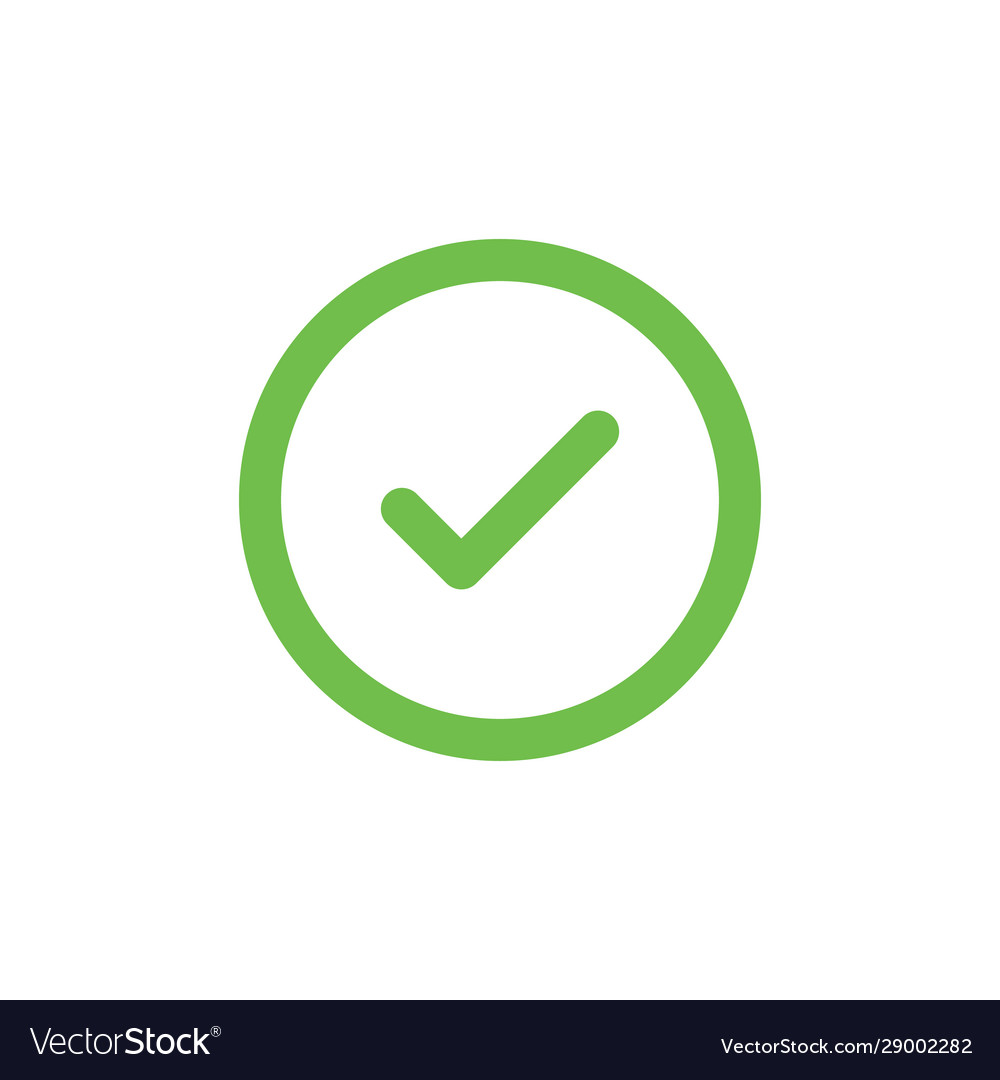 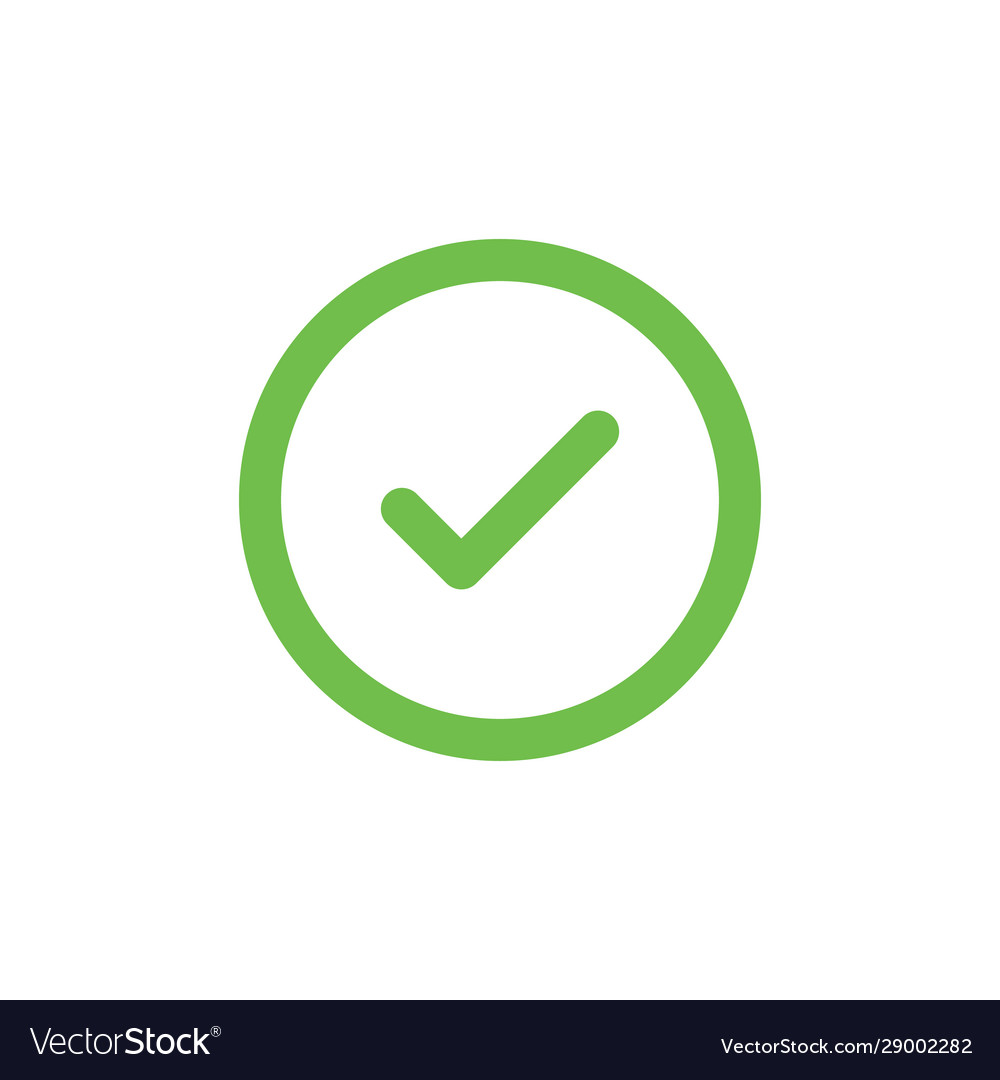 GIVING
SERVICE
LOCAL
VOLUNTEER
3Ts
7
VOCABULARY
Three things a philanthropist uses - time, talent and treasure
PHILANTHROPIST
PHILANTHROPY
NEED
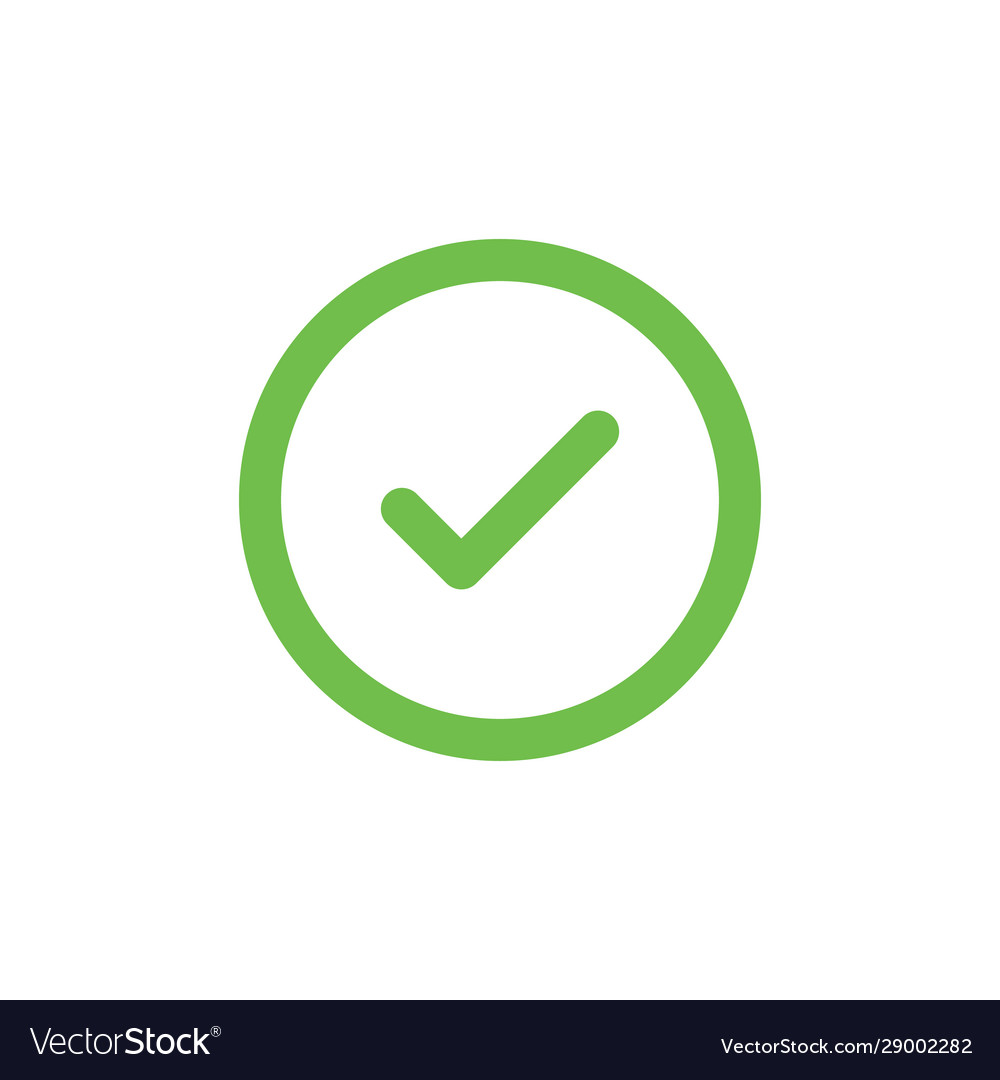 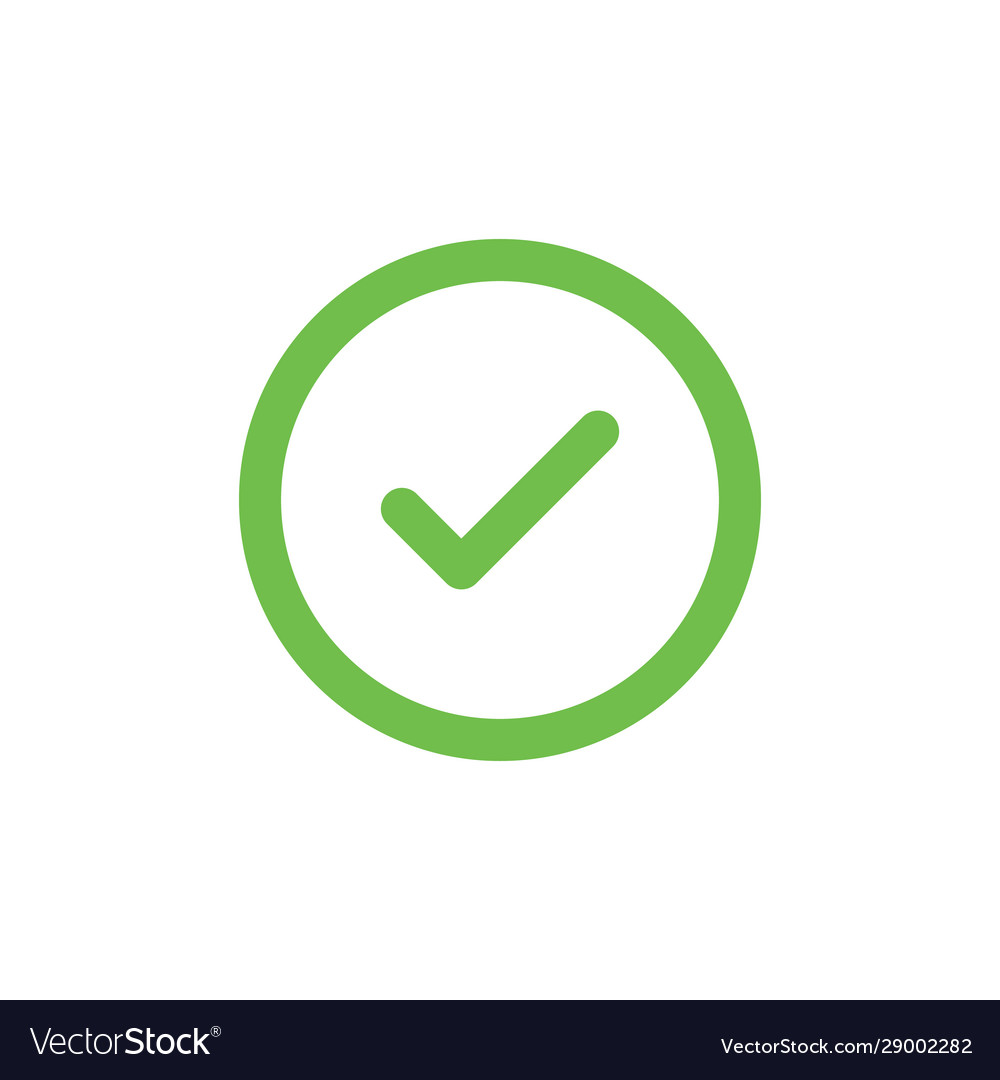 GIVING
SERVICE
LOCAL
VOLUNTEER
3Ts
8
VOCABULARY
PHILANTHROPIST
PHILANTHROPY
3Ts
NEED
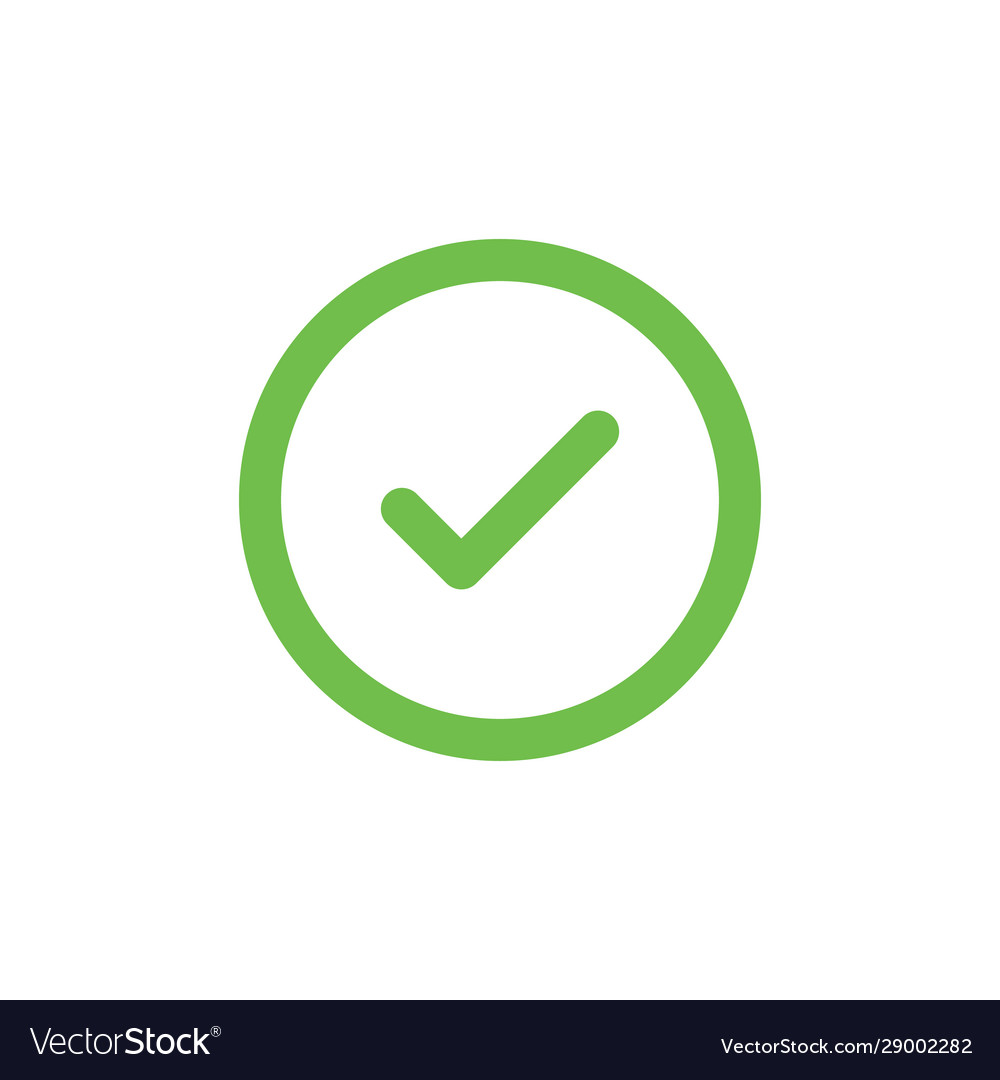 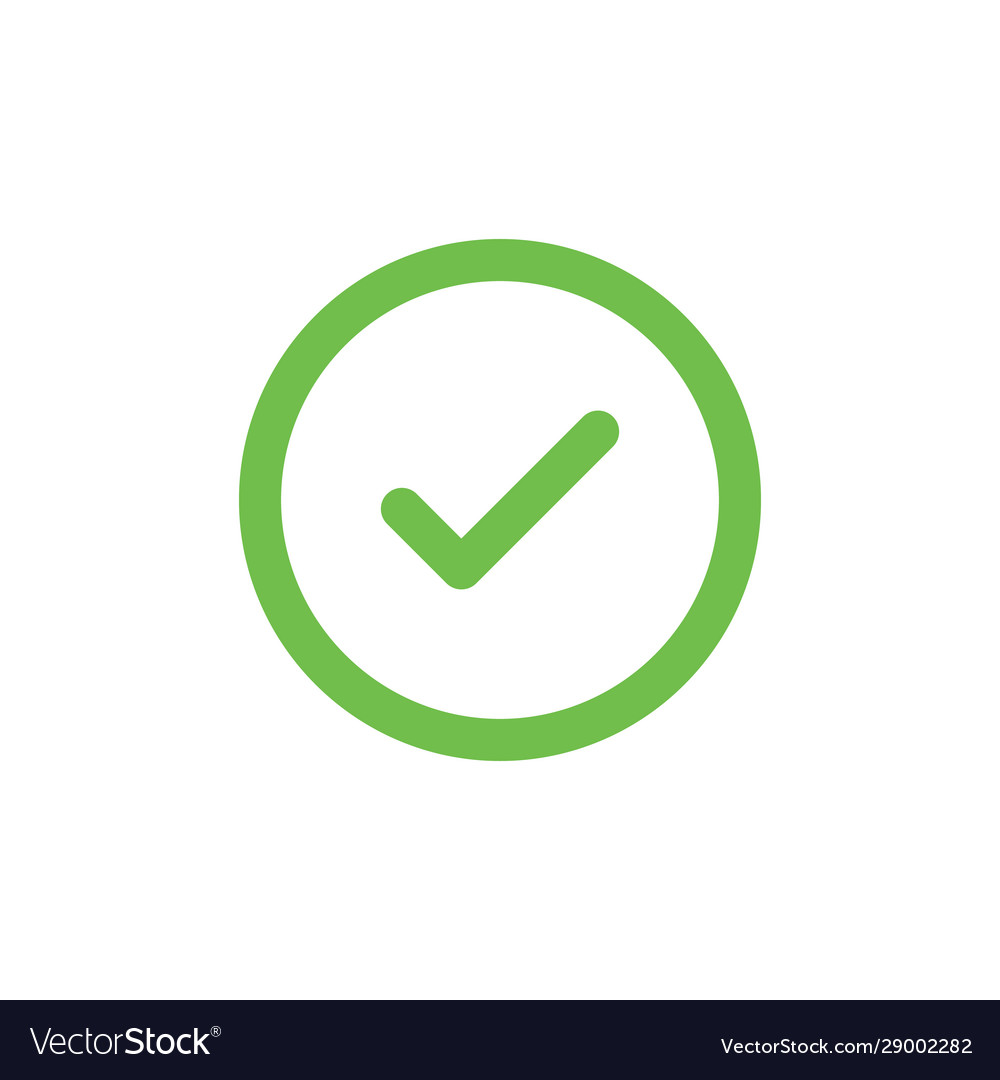 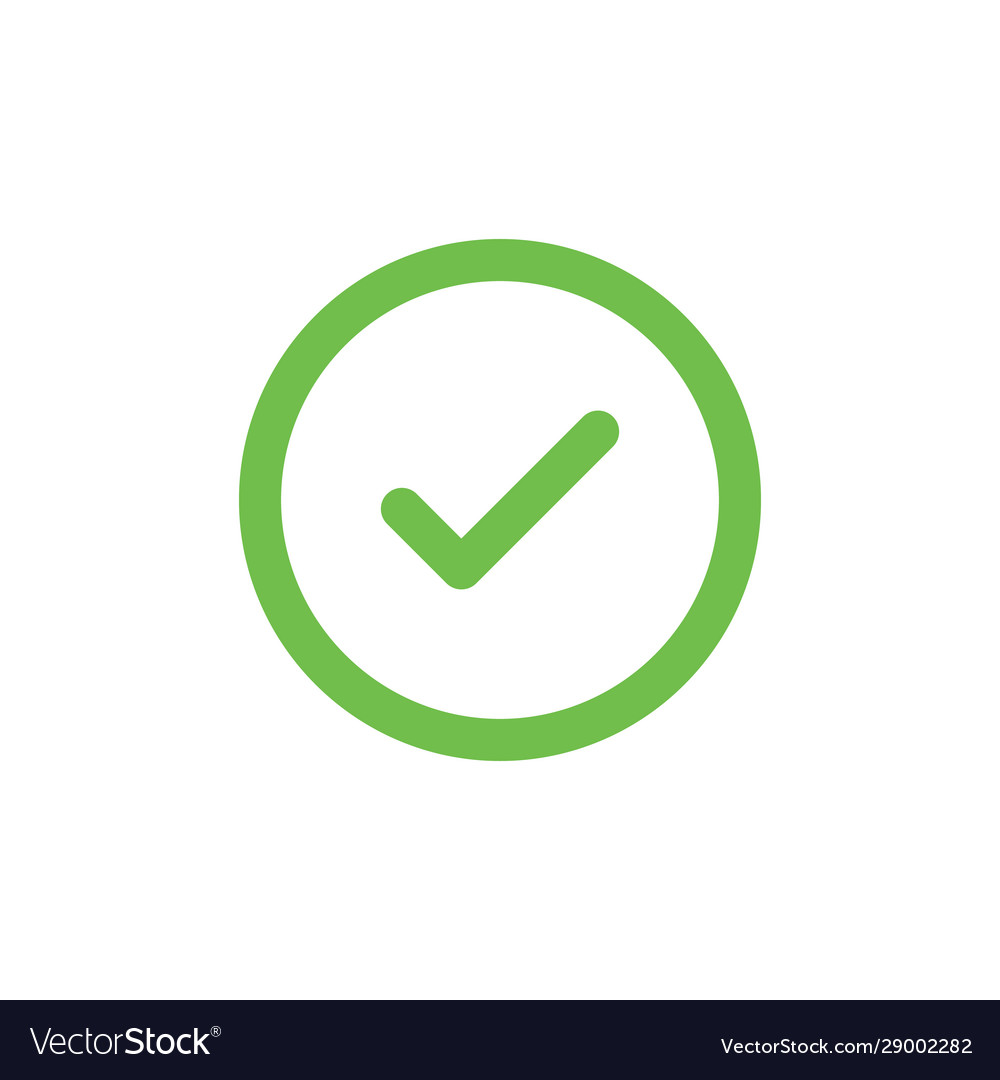 GIVING
SERVICE
LOCAL
VOLUNTEER
3Ts
9
VOCABULARY
PHILANTHROPIST
PHILANTHROPY
3Ts
Something a person must have
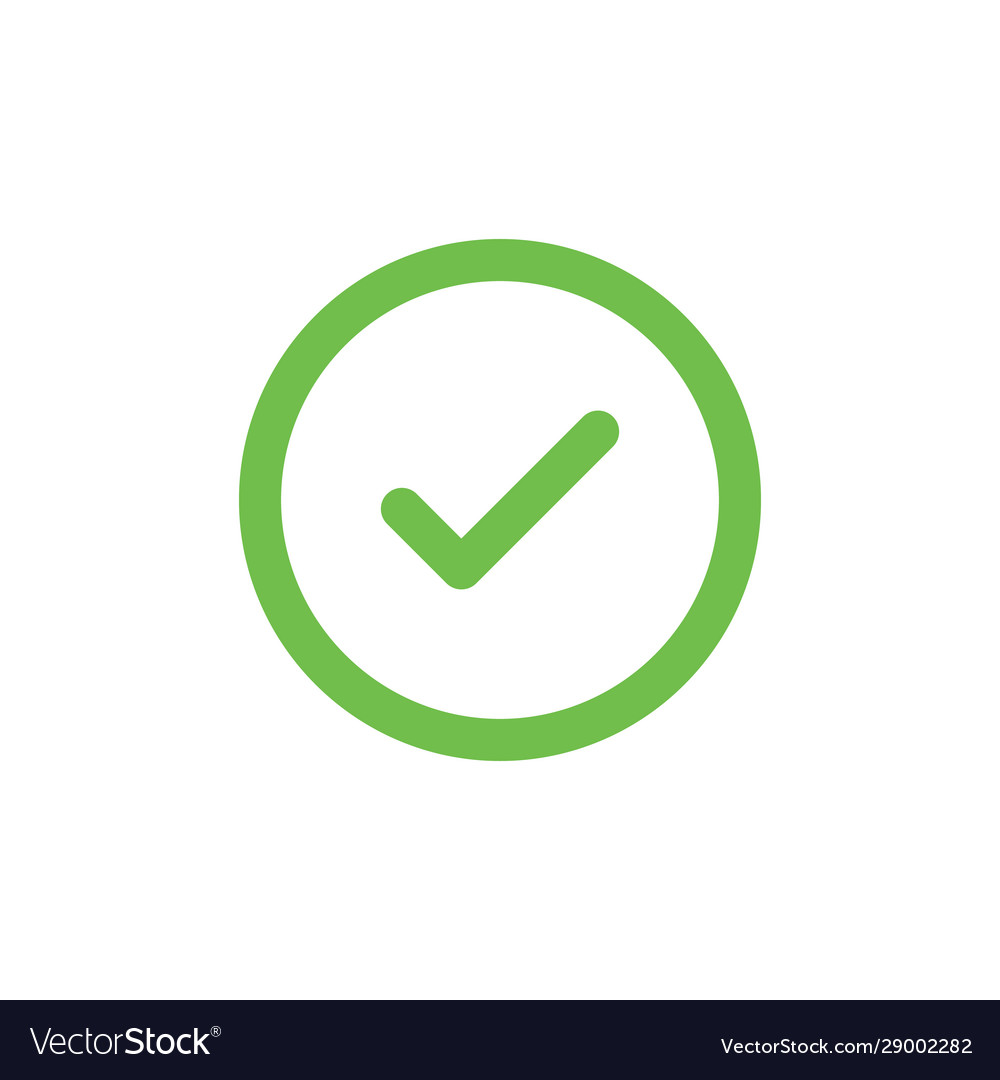 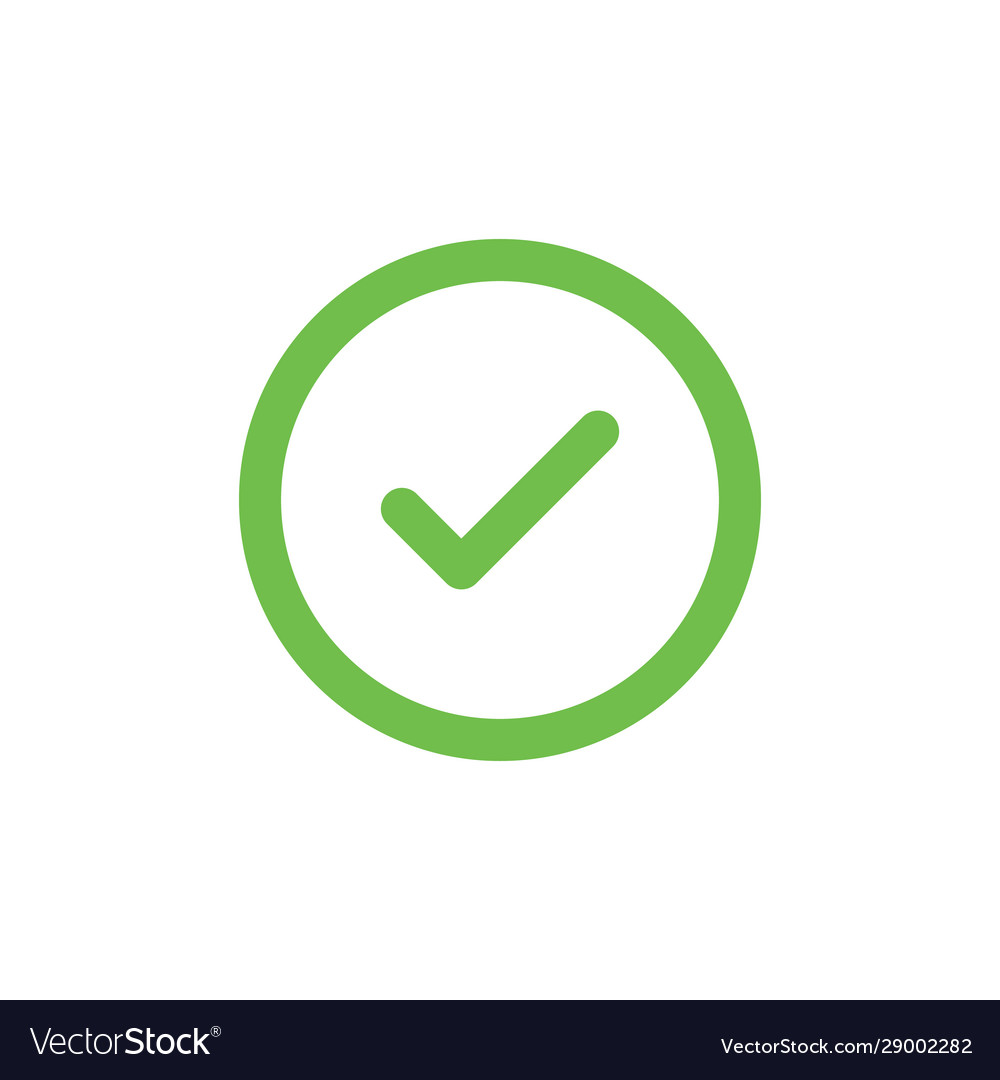 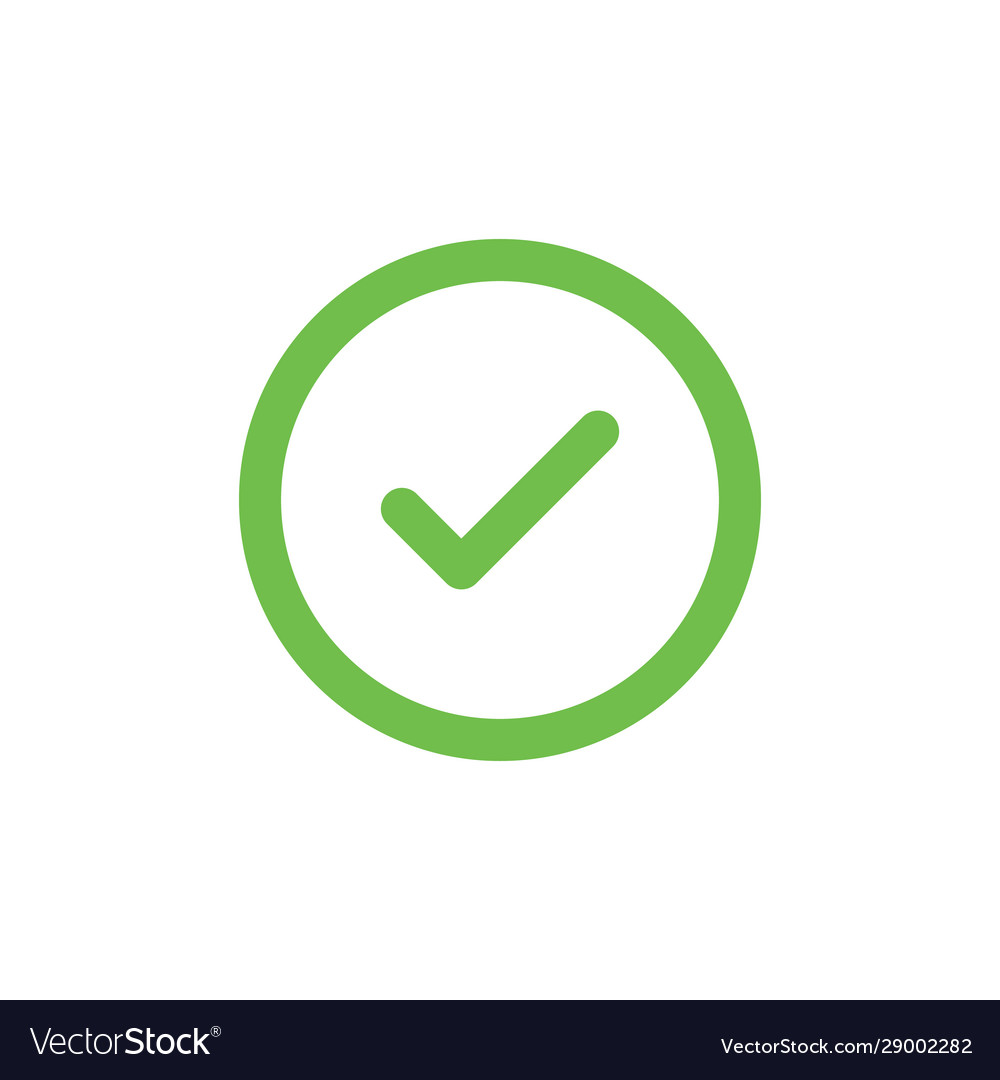 GIVING
SERVICE
LOCAL
VOLUNTEER
3Ts
10
VOCABULARY
PHILANTHROPIST
PHILANTHROPY
3Ts
NEED
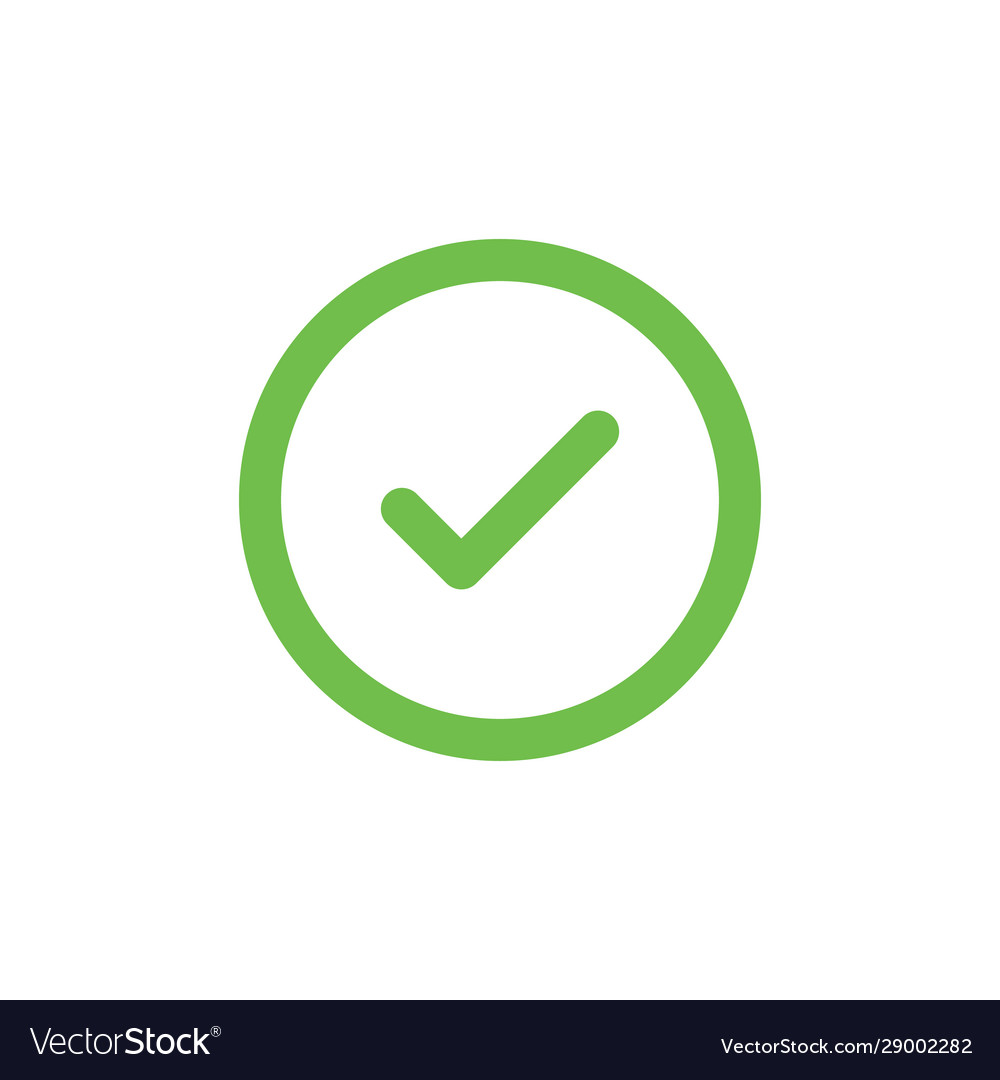 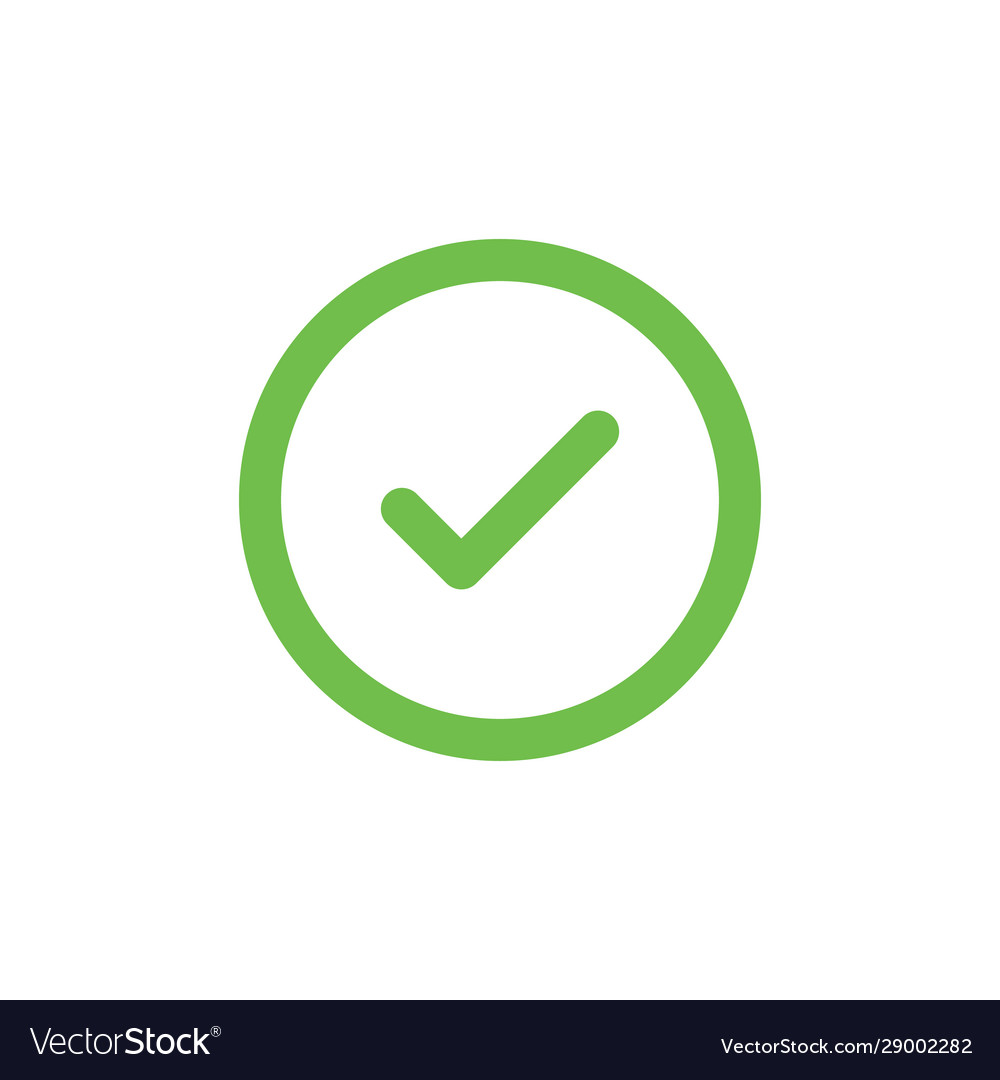 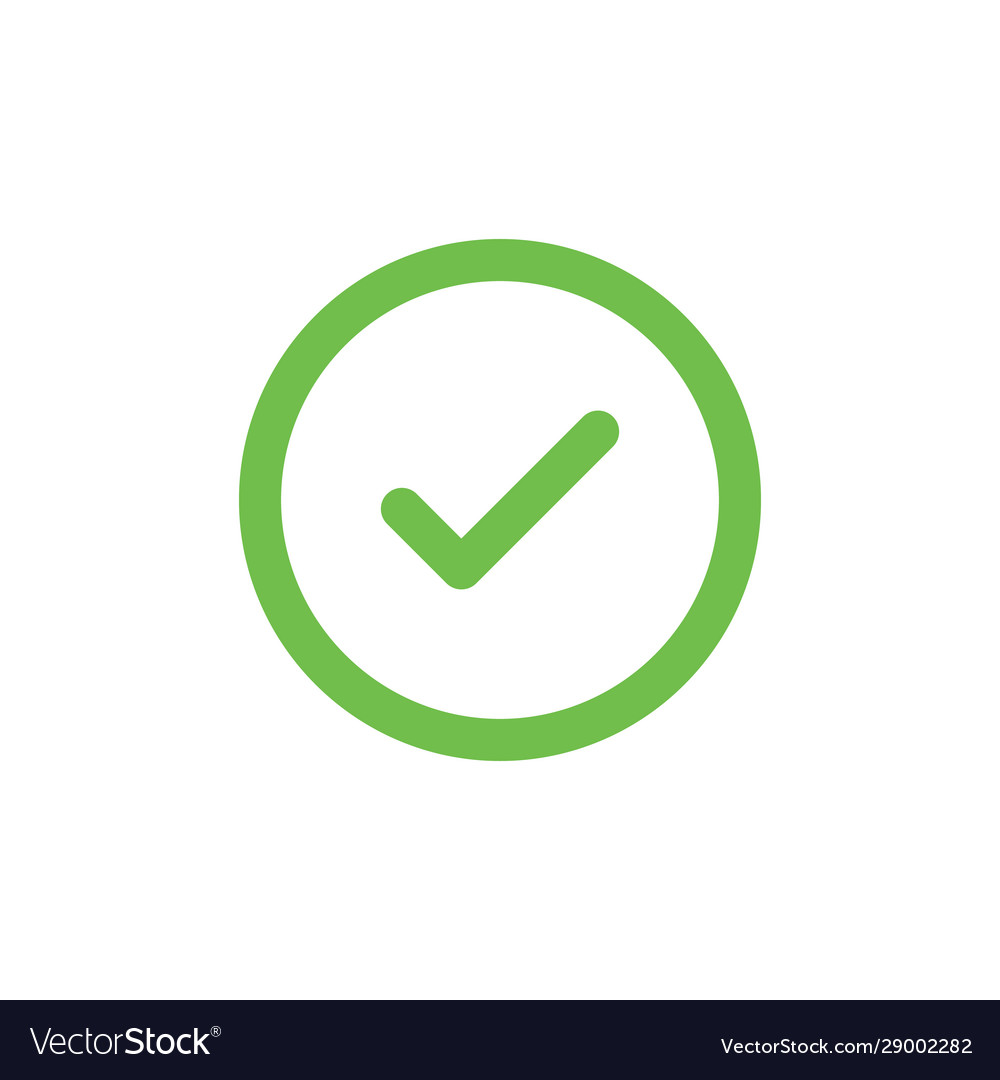 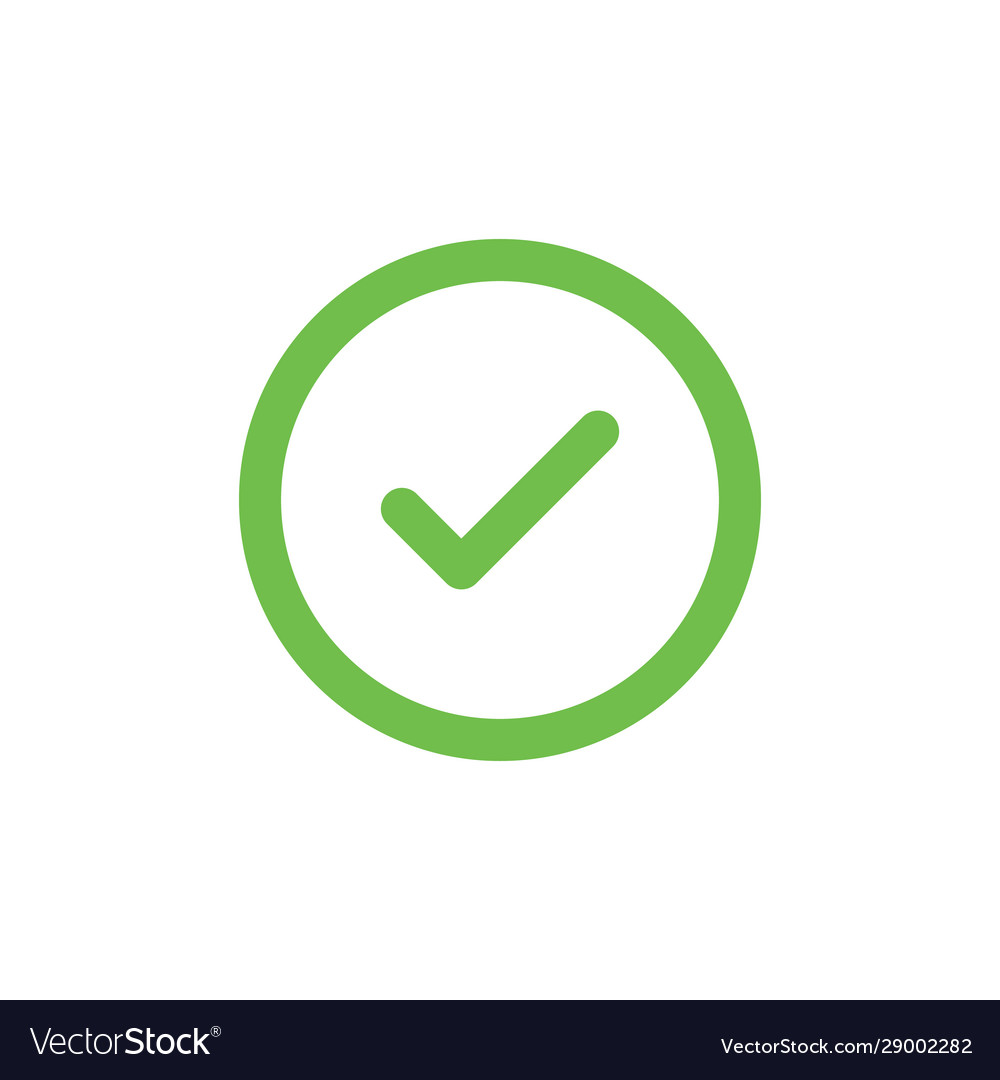 GIVING
SERVICE
LOCAL
VOLUNTEER
3Ts
11
VOCABULARY
PHILANTHROPIST
PHILANTHROPY
3Ts
NEED
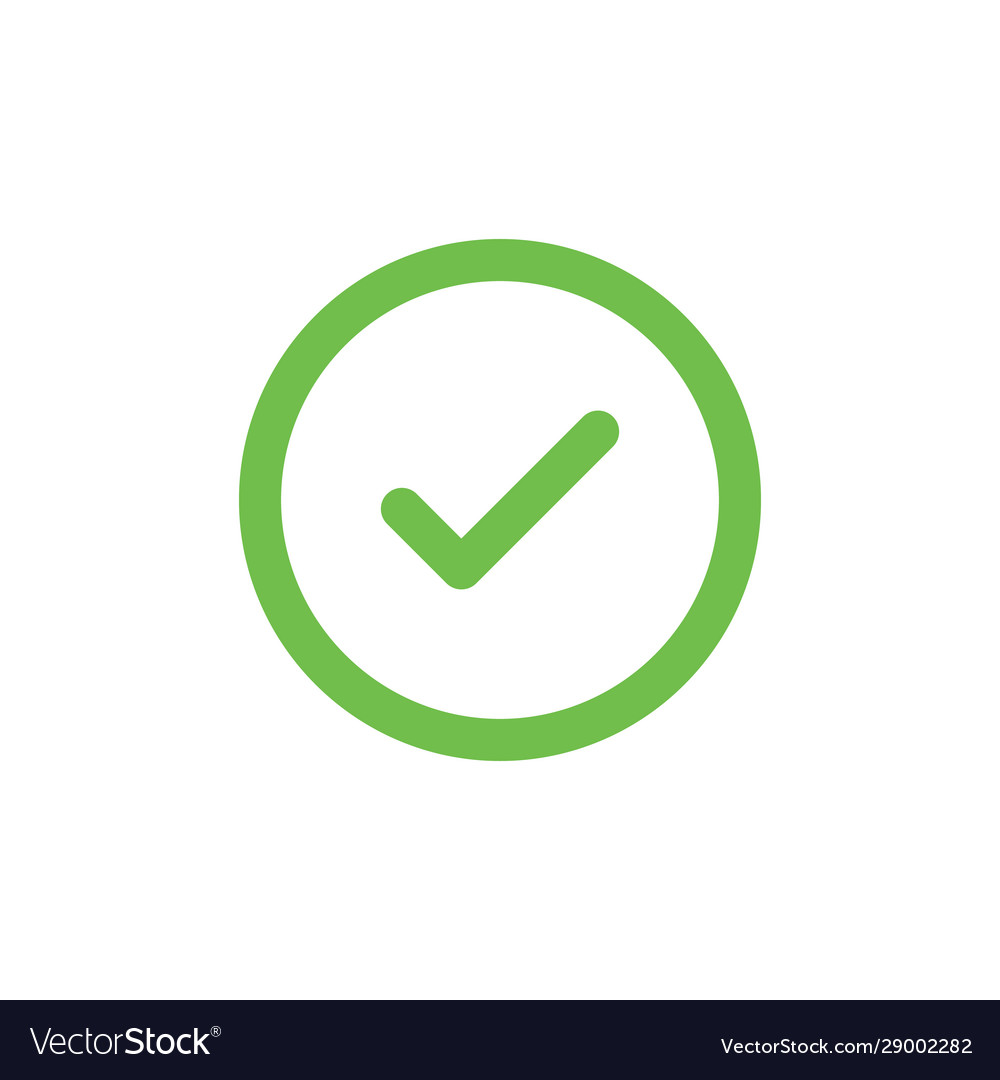 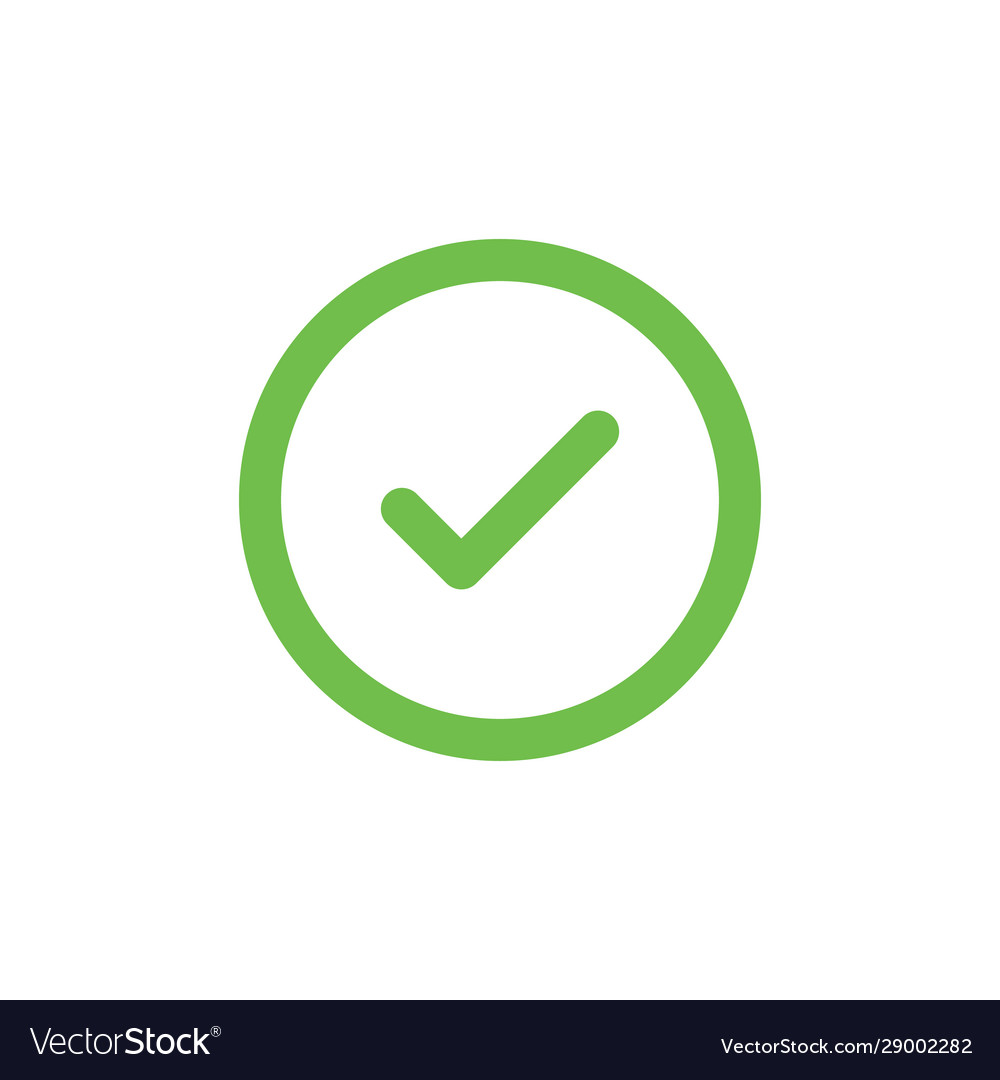 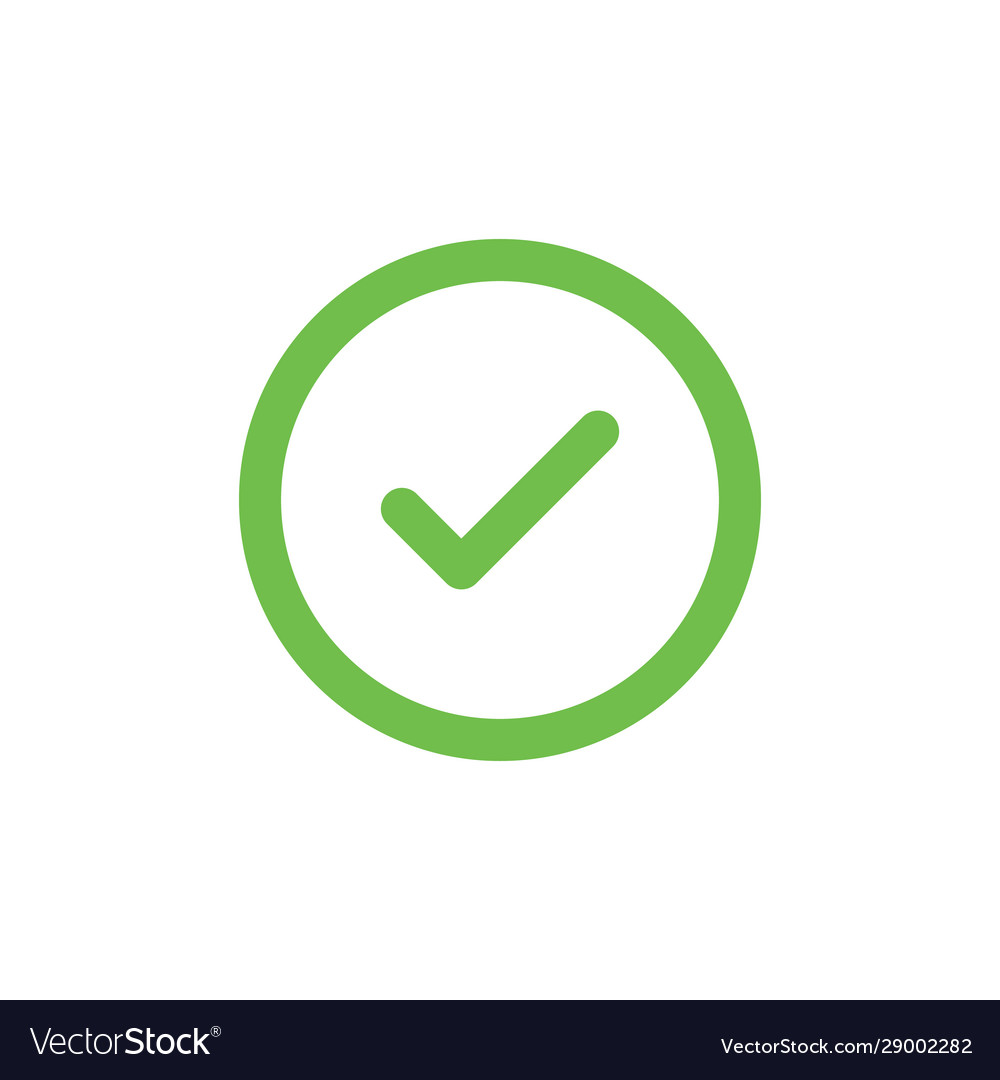 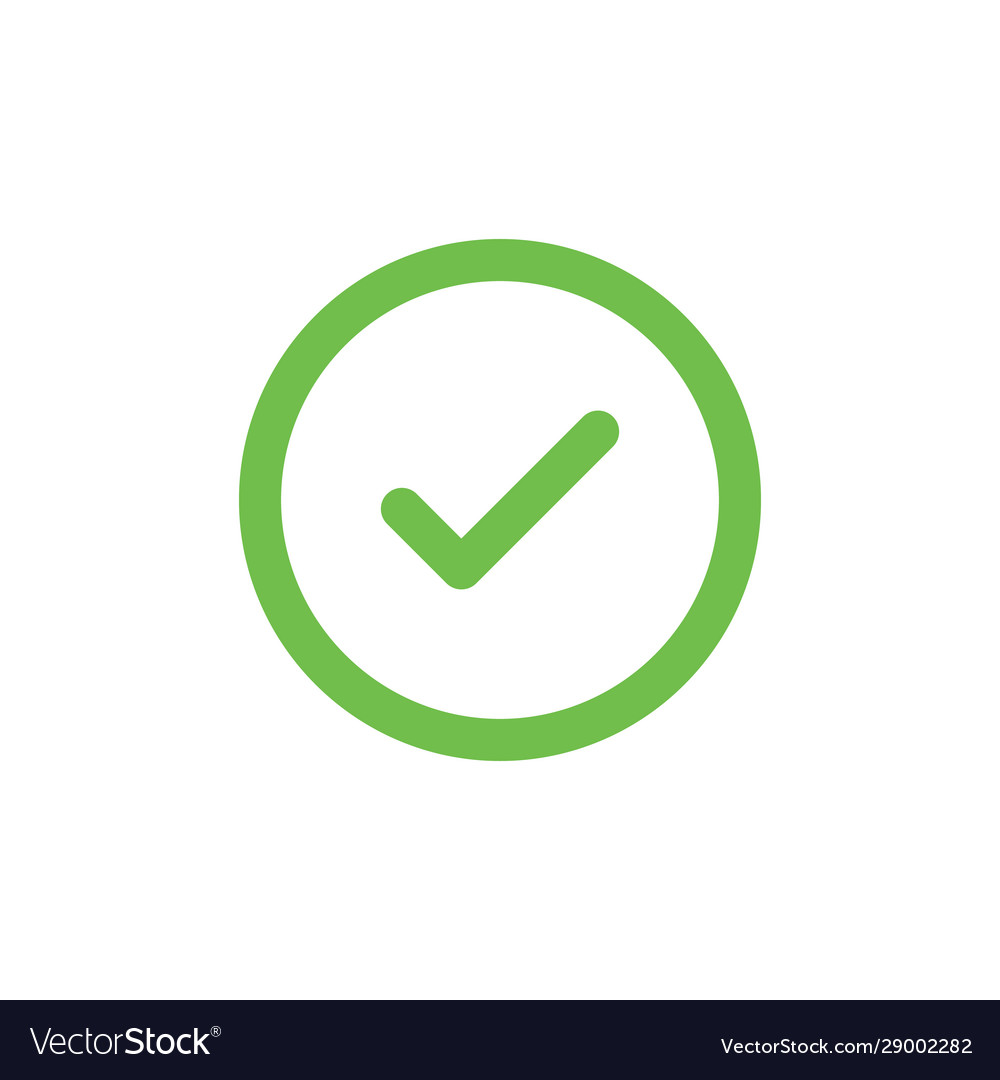 Doing something helpful to meet a need
GIVING
LOCAL
VOLUNTEER
3Ts
12
VOCABULARY
PHILANTHROPIST
PHILANTHROPY
3Ts
NEED
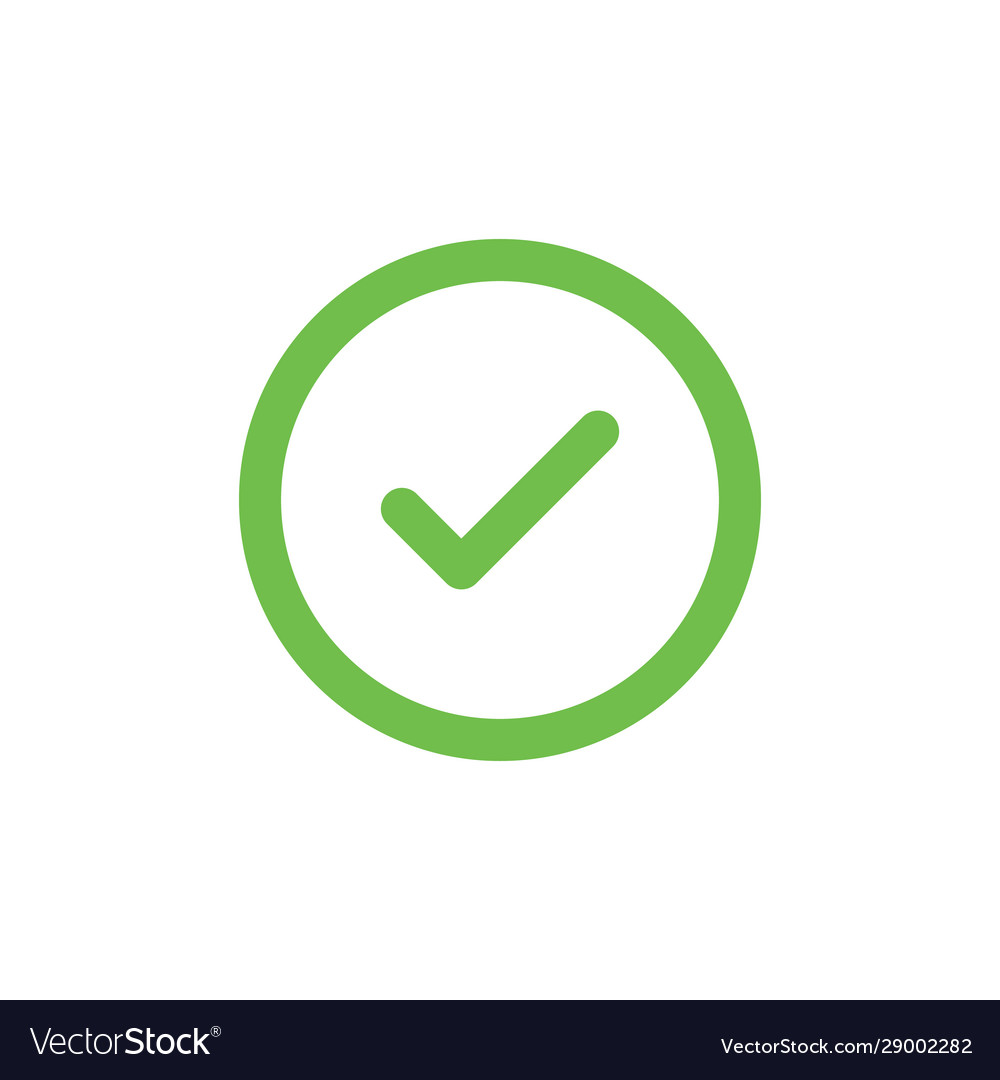 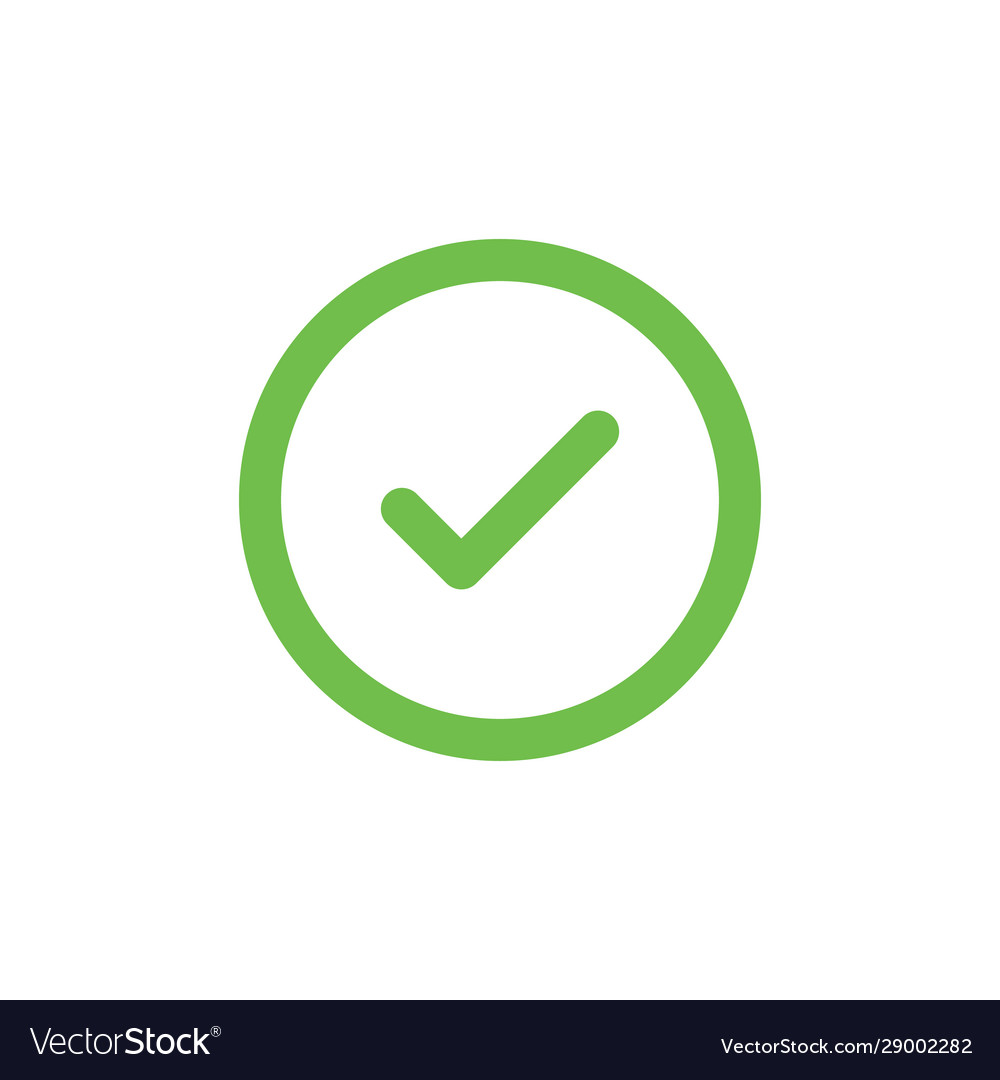 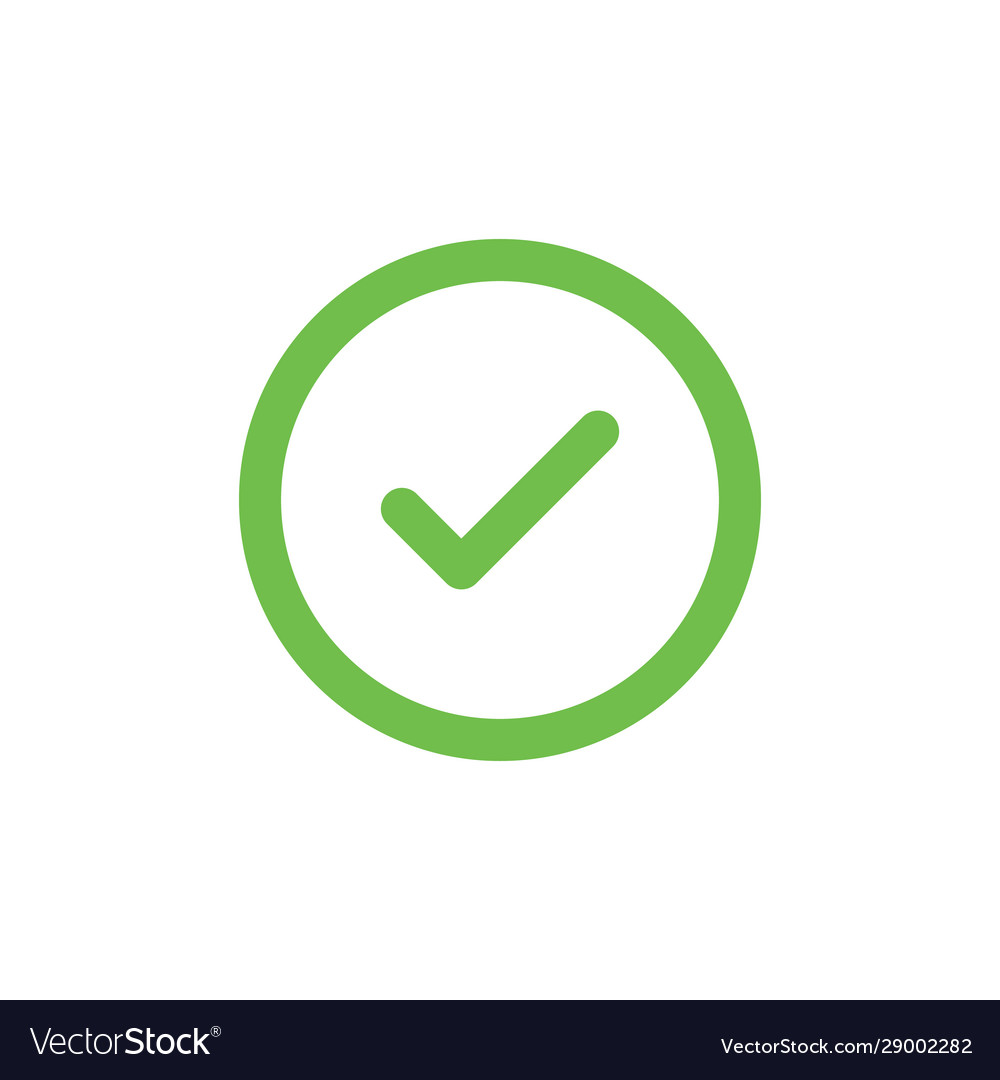 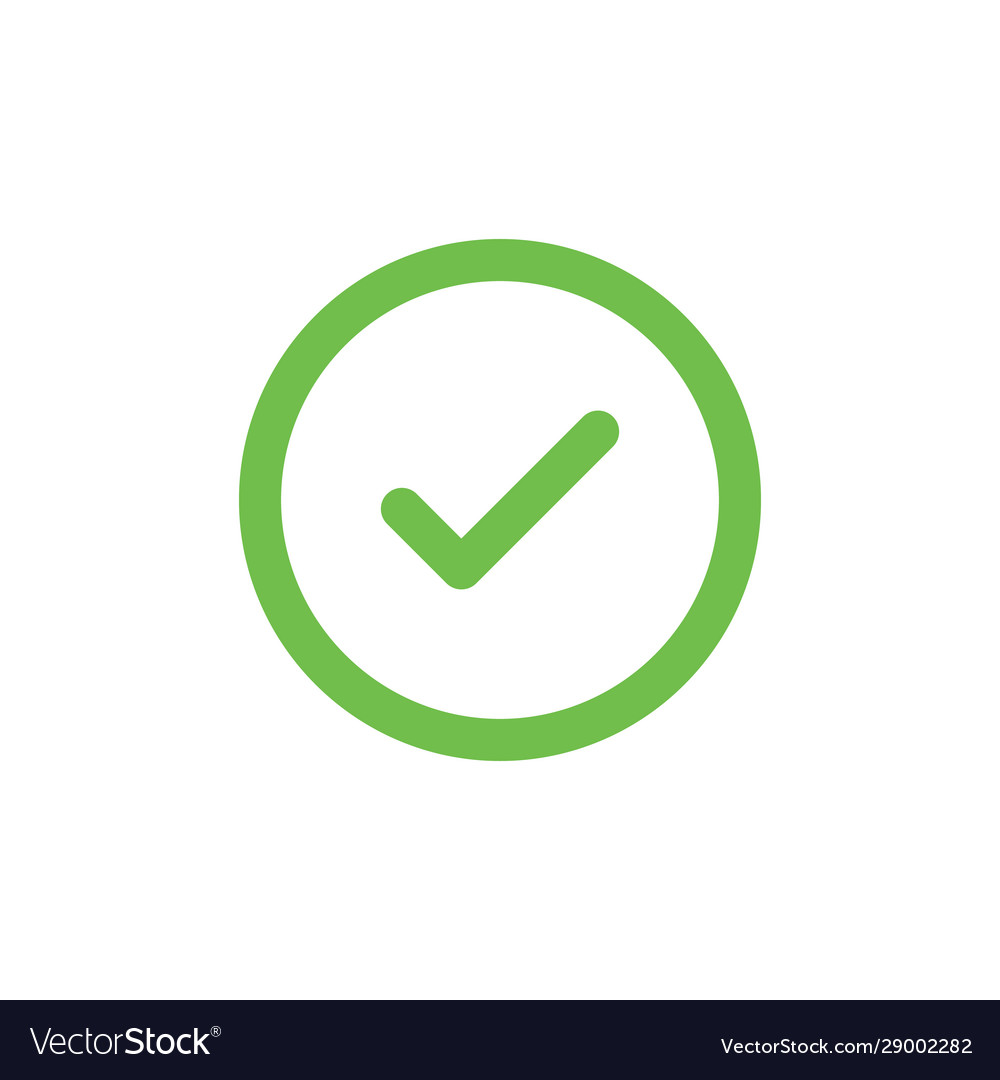 GIVING
SERVICE
LOCAL
VOLUNTEER
3Ts
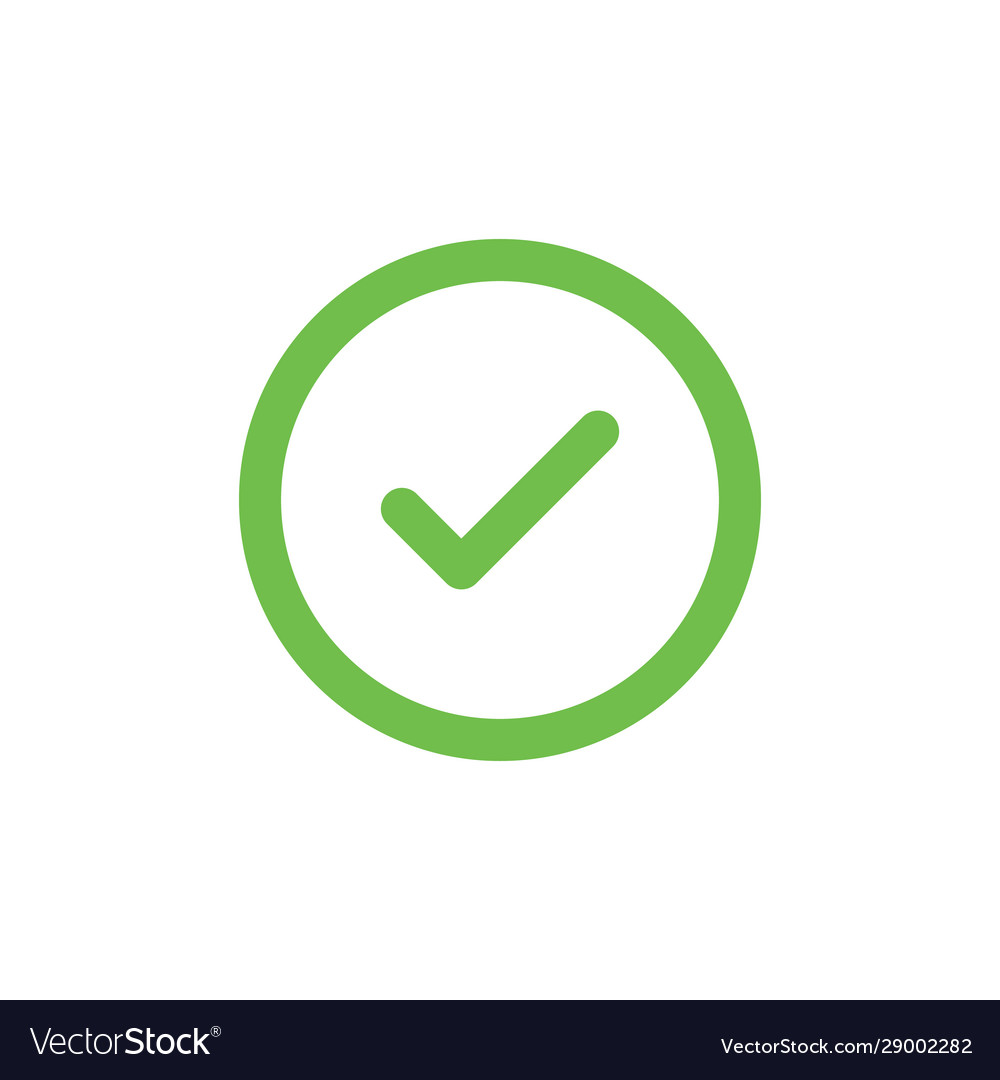 13
VOCABULARY
PHILANTHROPIST
PHILANTHROPY
3Ts
NEED
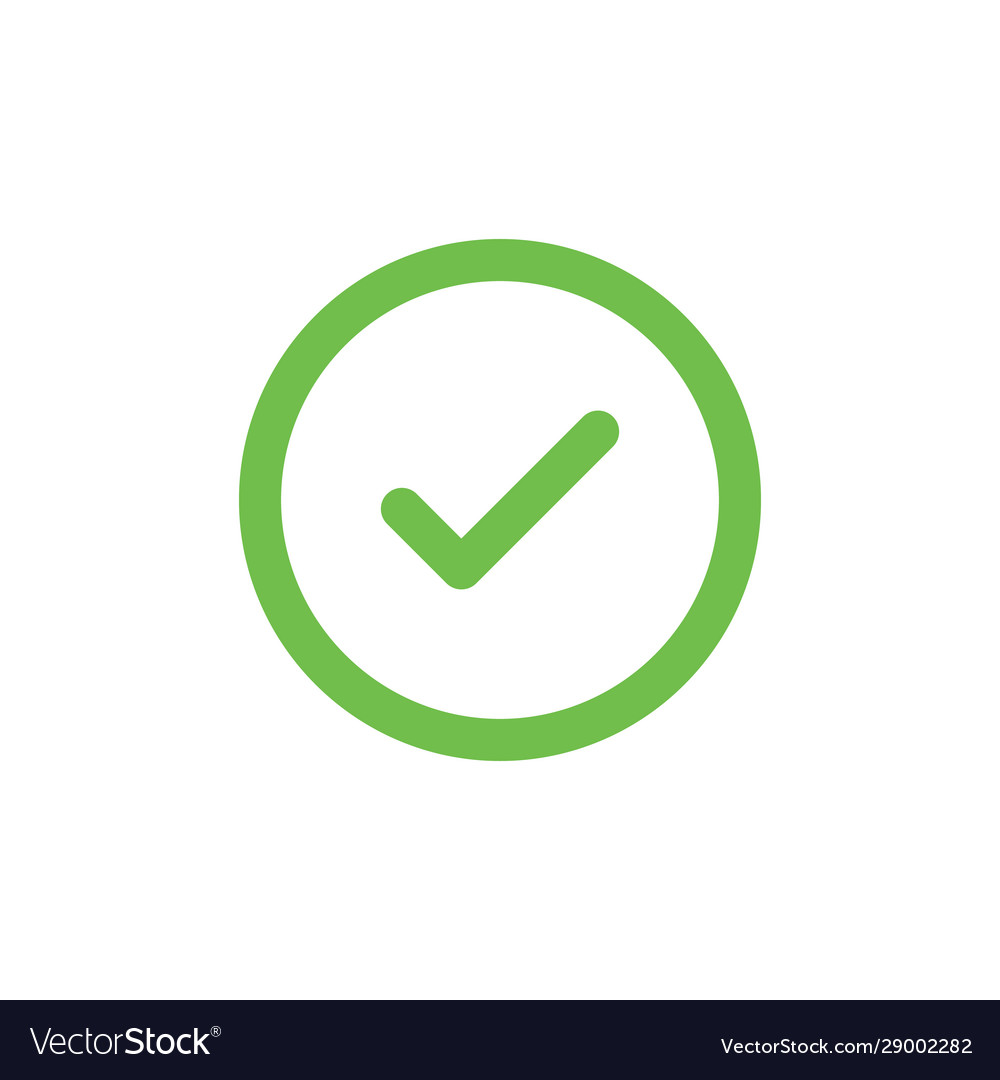 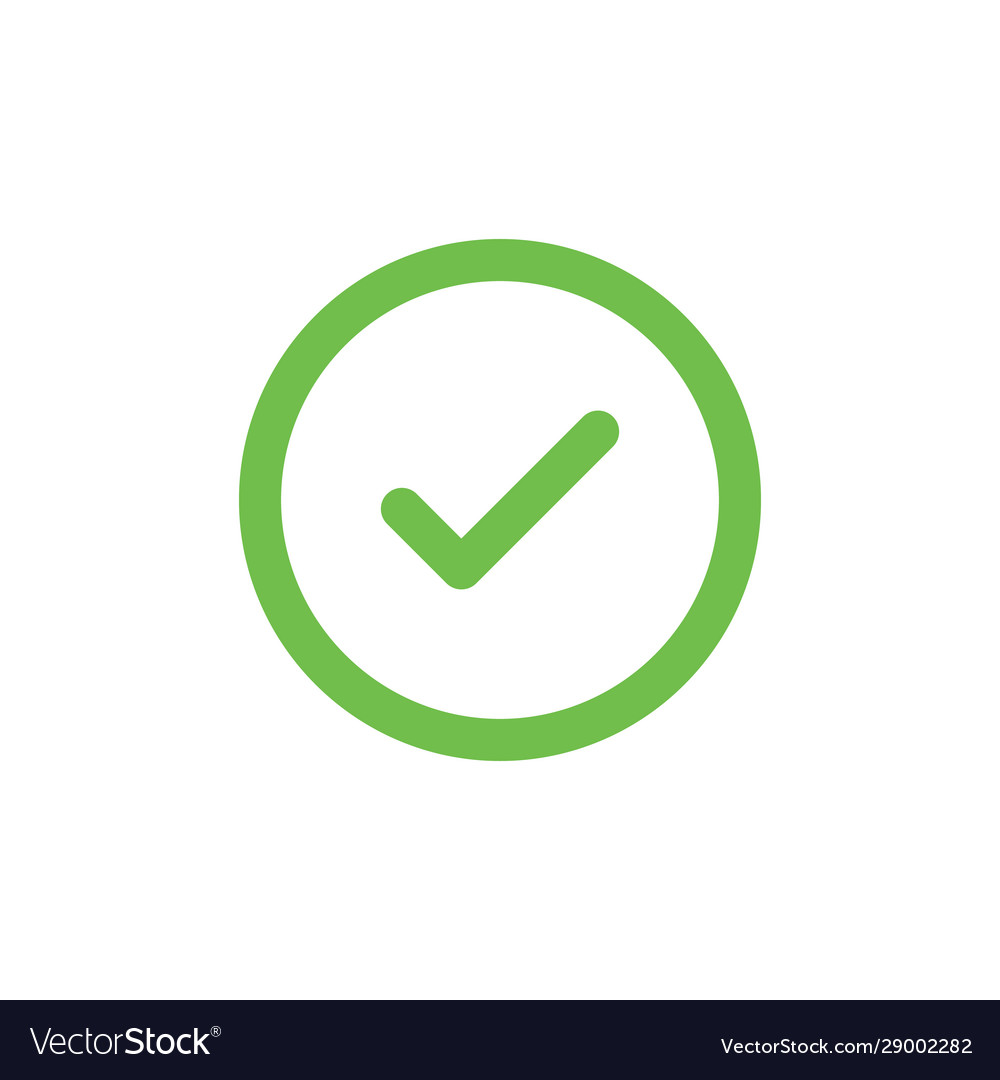 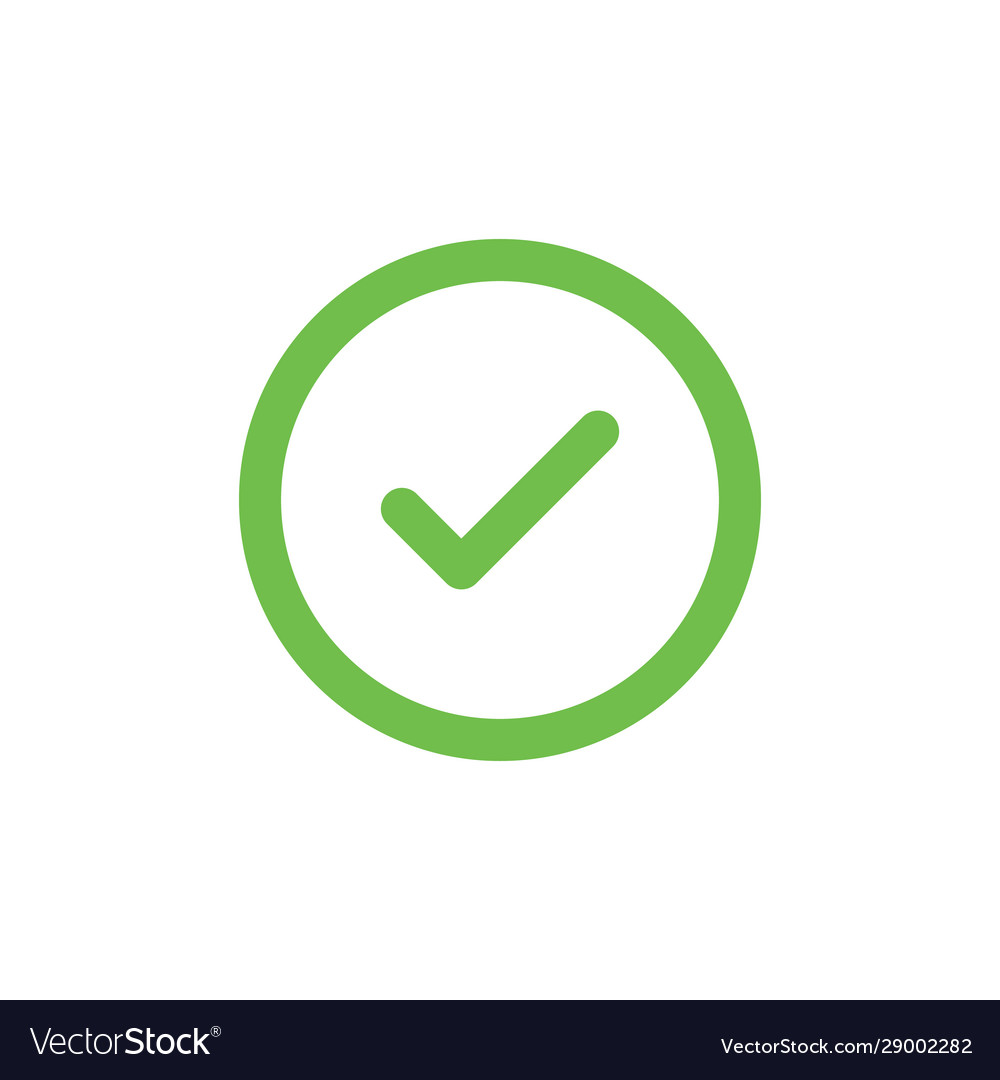 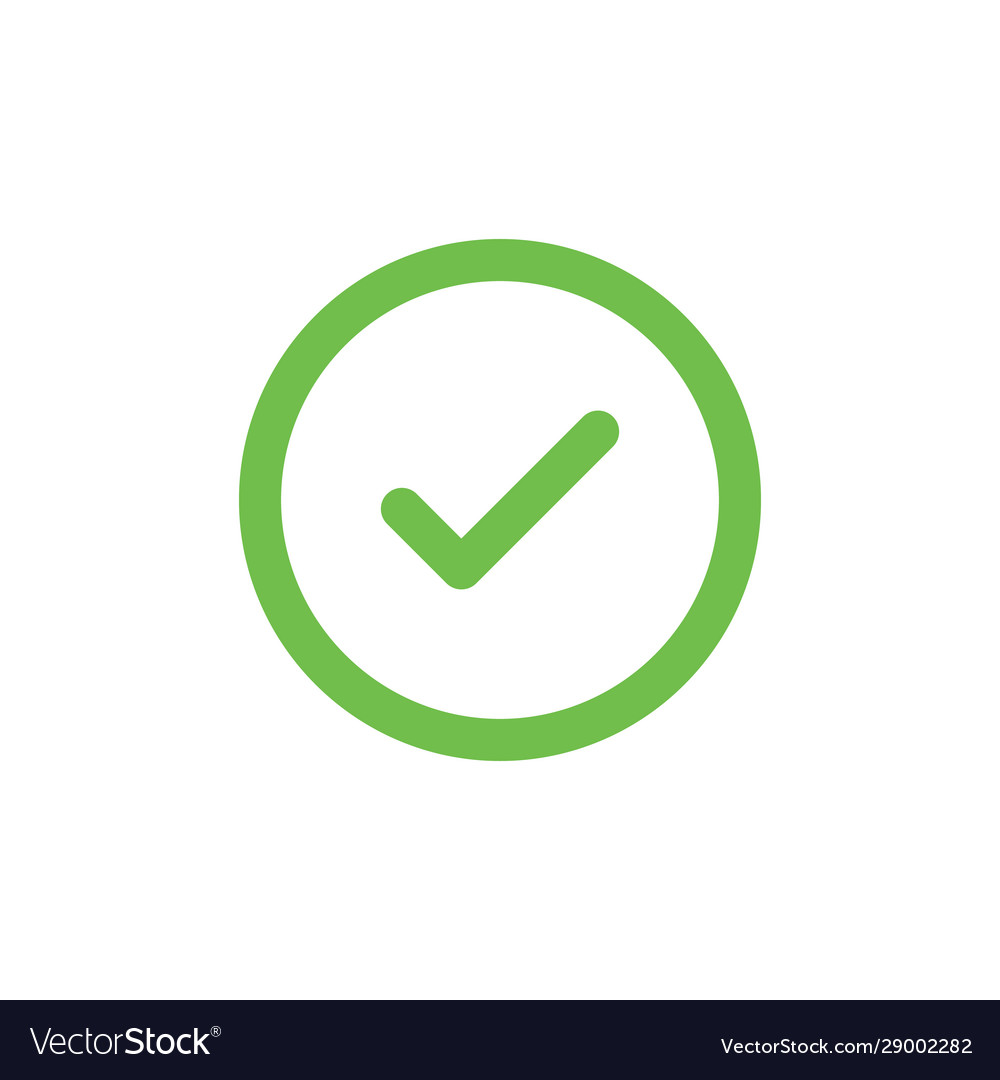 A city, town or district rather than a large area.
GIVING
SERVICE
VOLUNTEER
3Ts
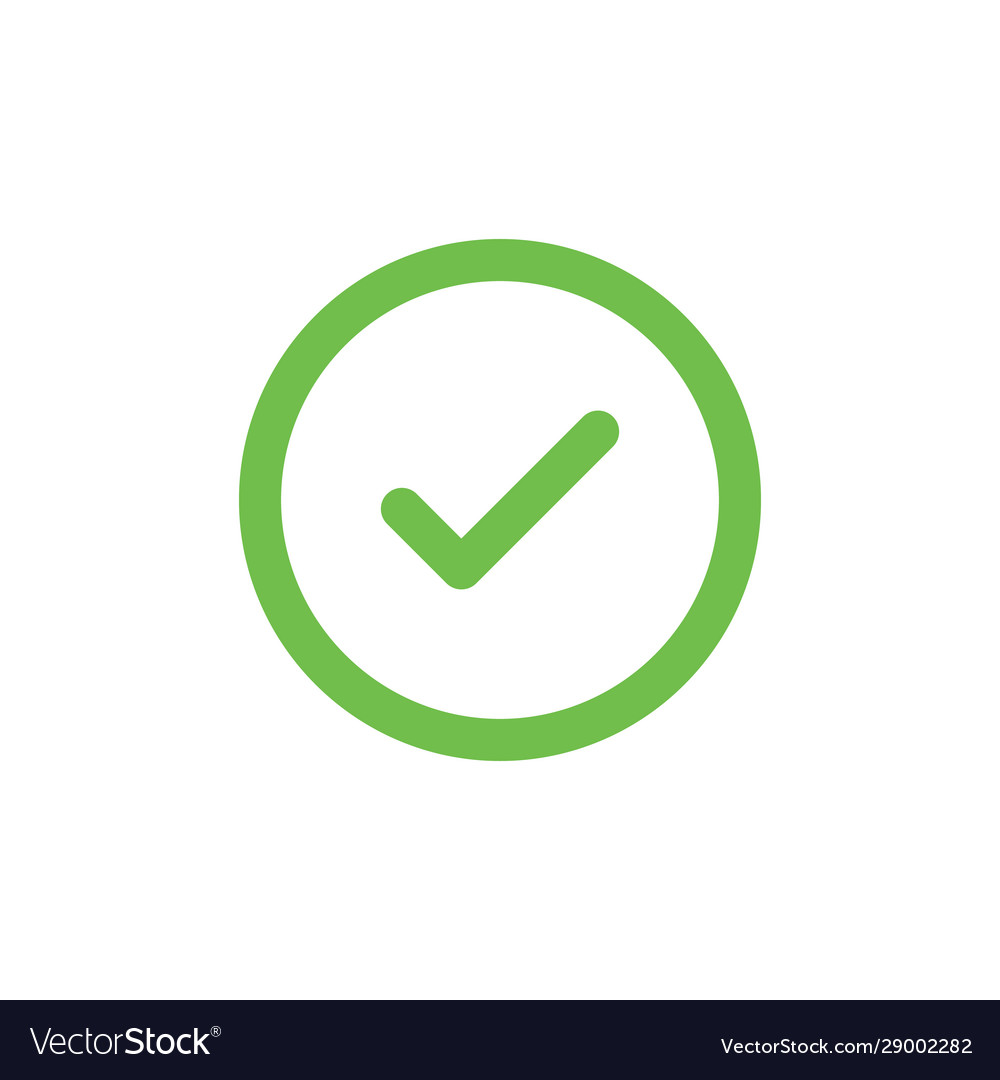 14
VOCABULARY
PHILANTHROPIST
PHILANTHROPY
3Ts
NEED
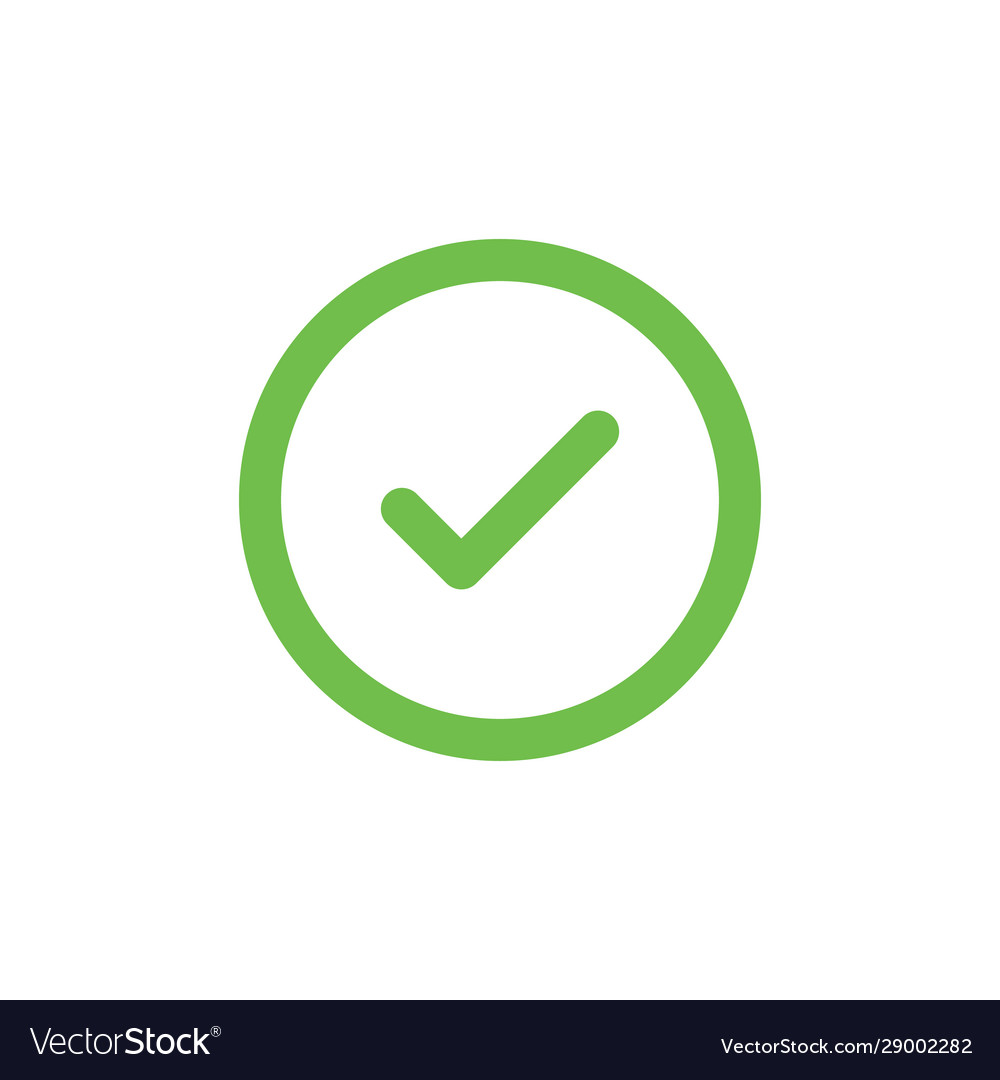 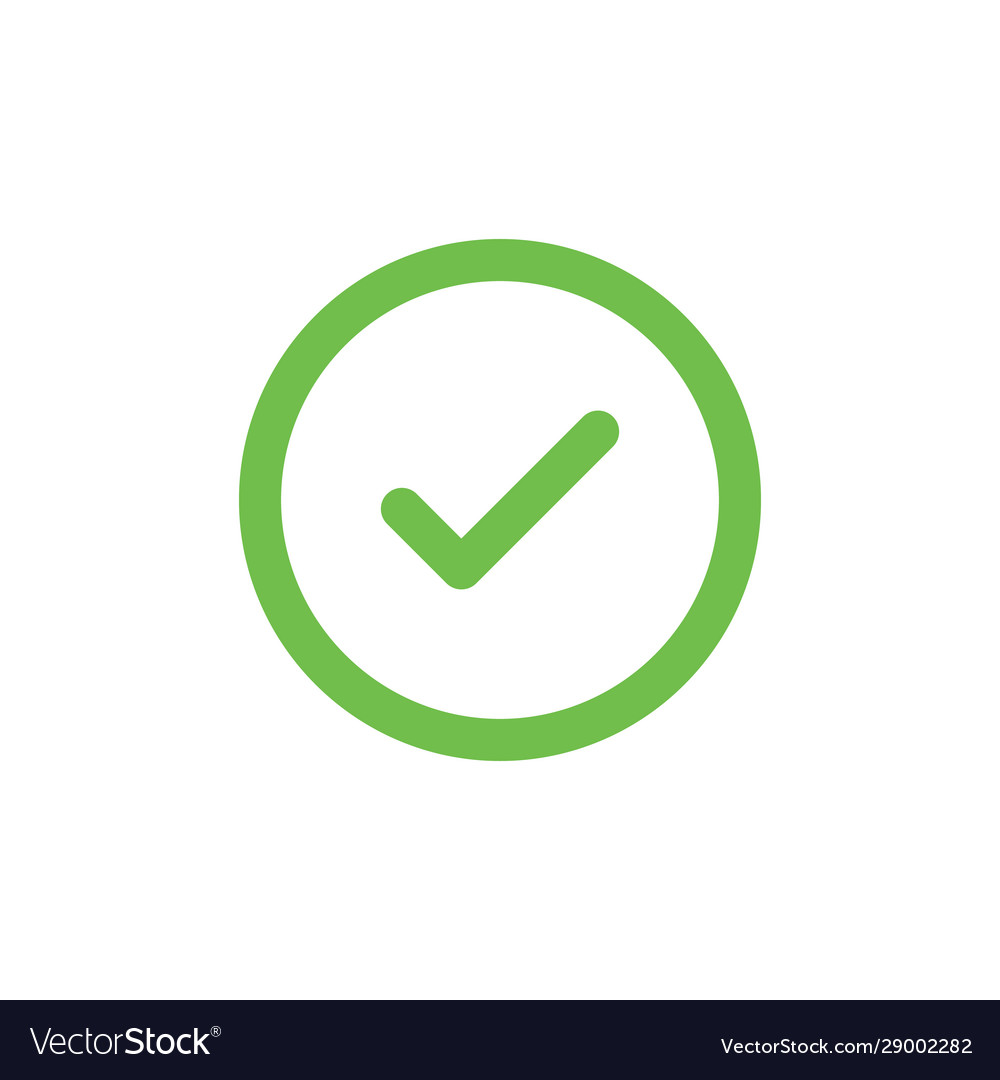 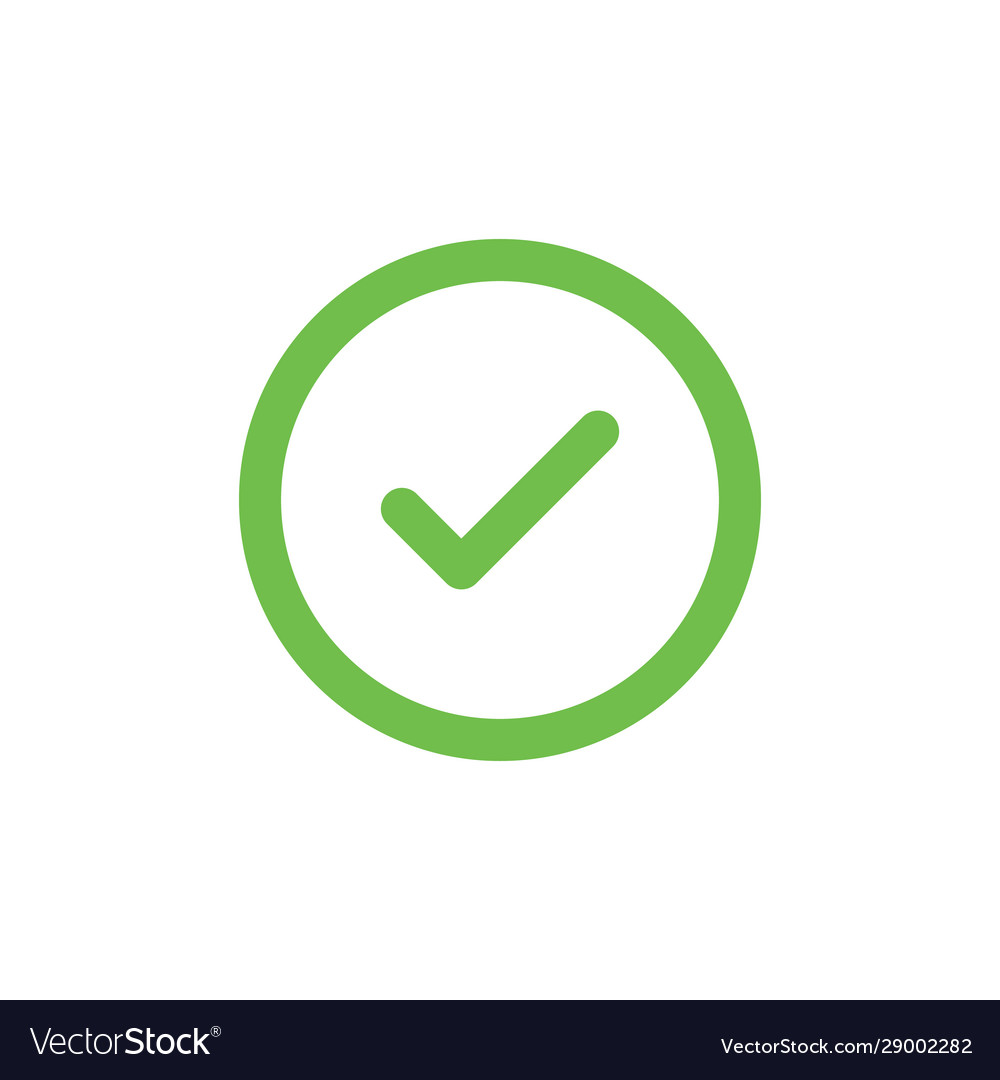 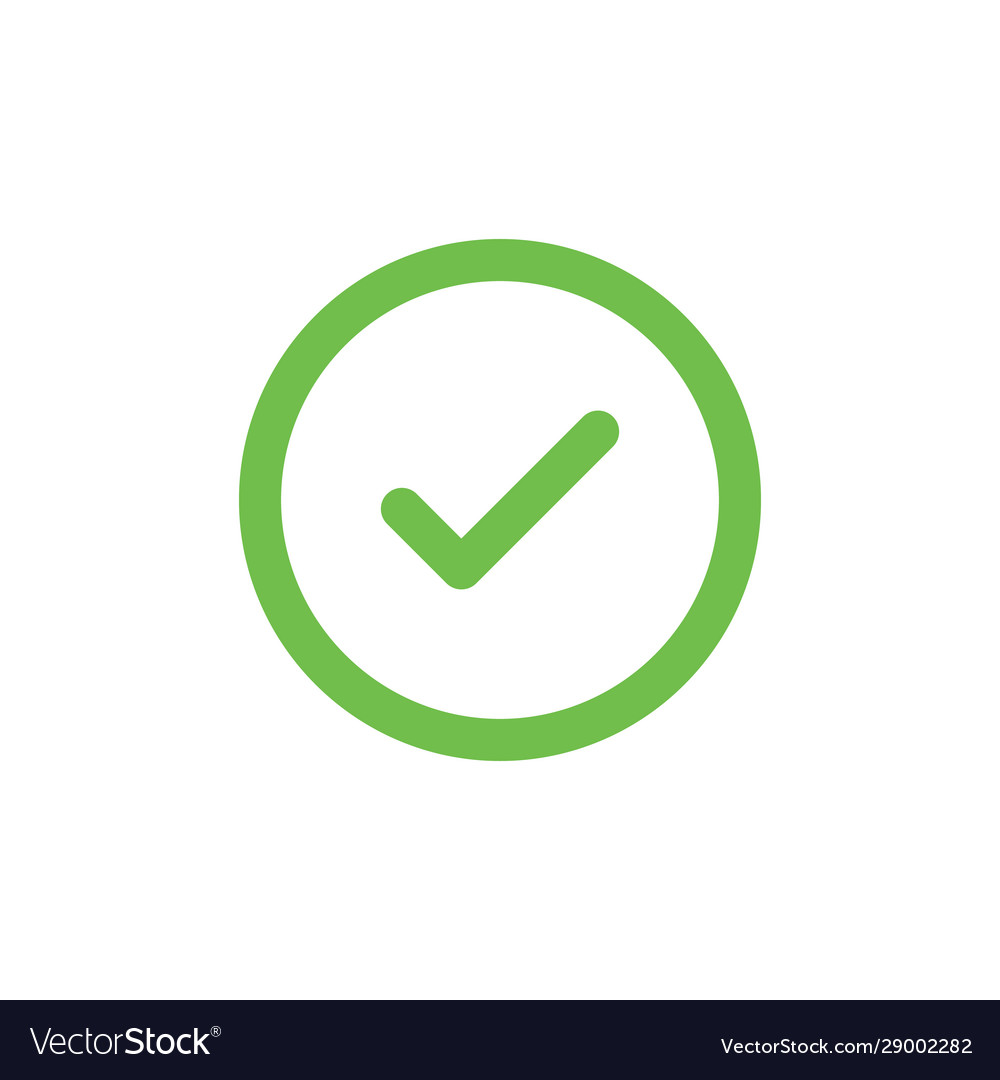 GIVING
SERVICE
LOCAL
VOLUNTEER
3Ts
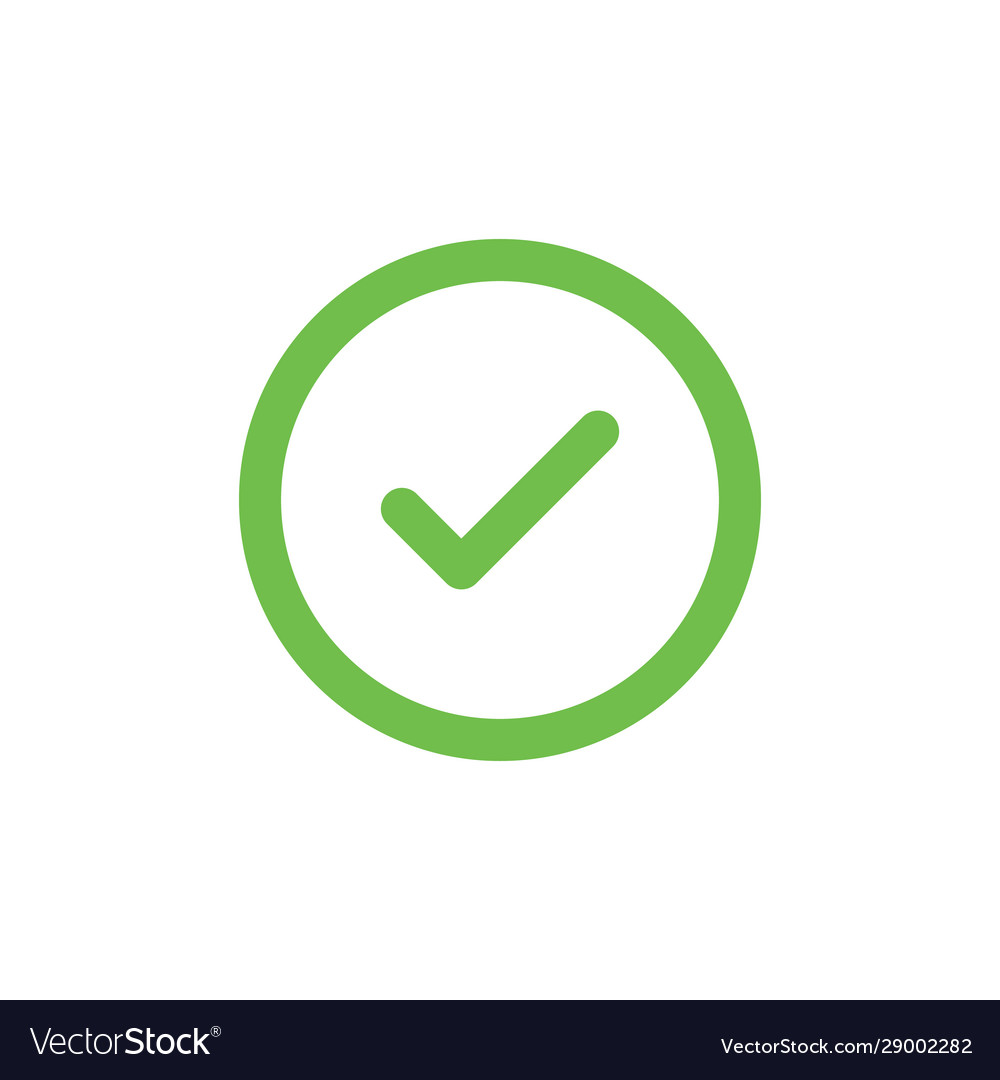 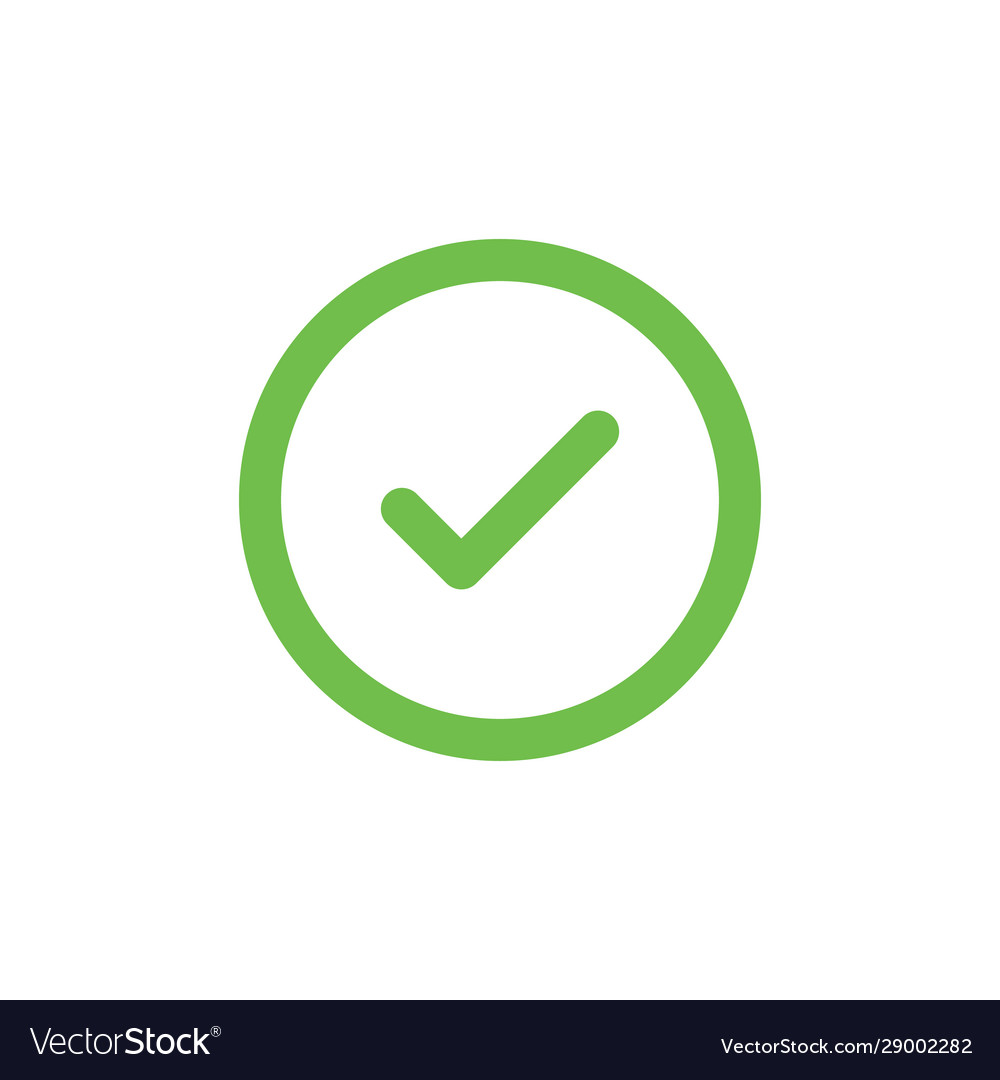 15
VOCABULARY
PHILANTHROPIST
PHILANTHROPY
3Ts
NEED
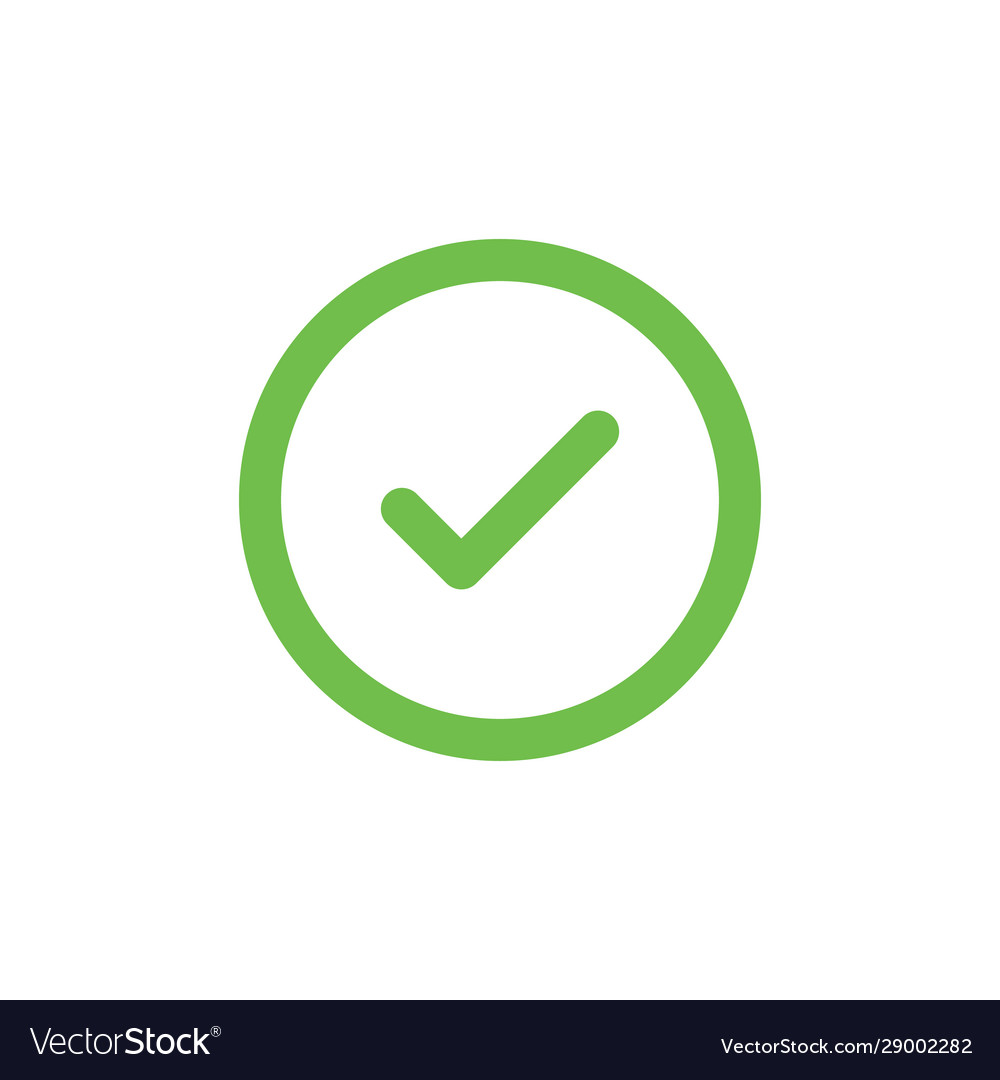 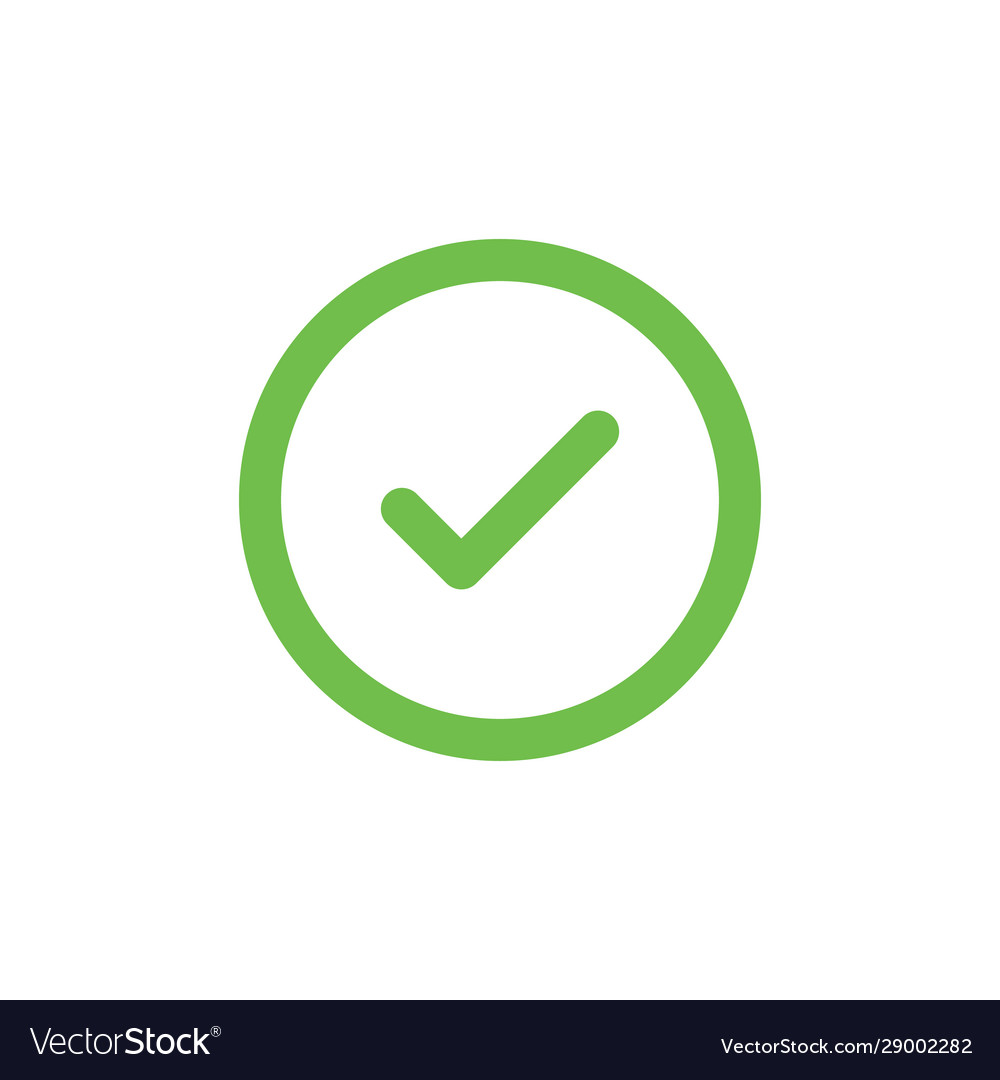 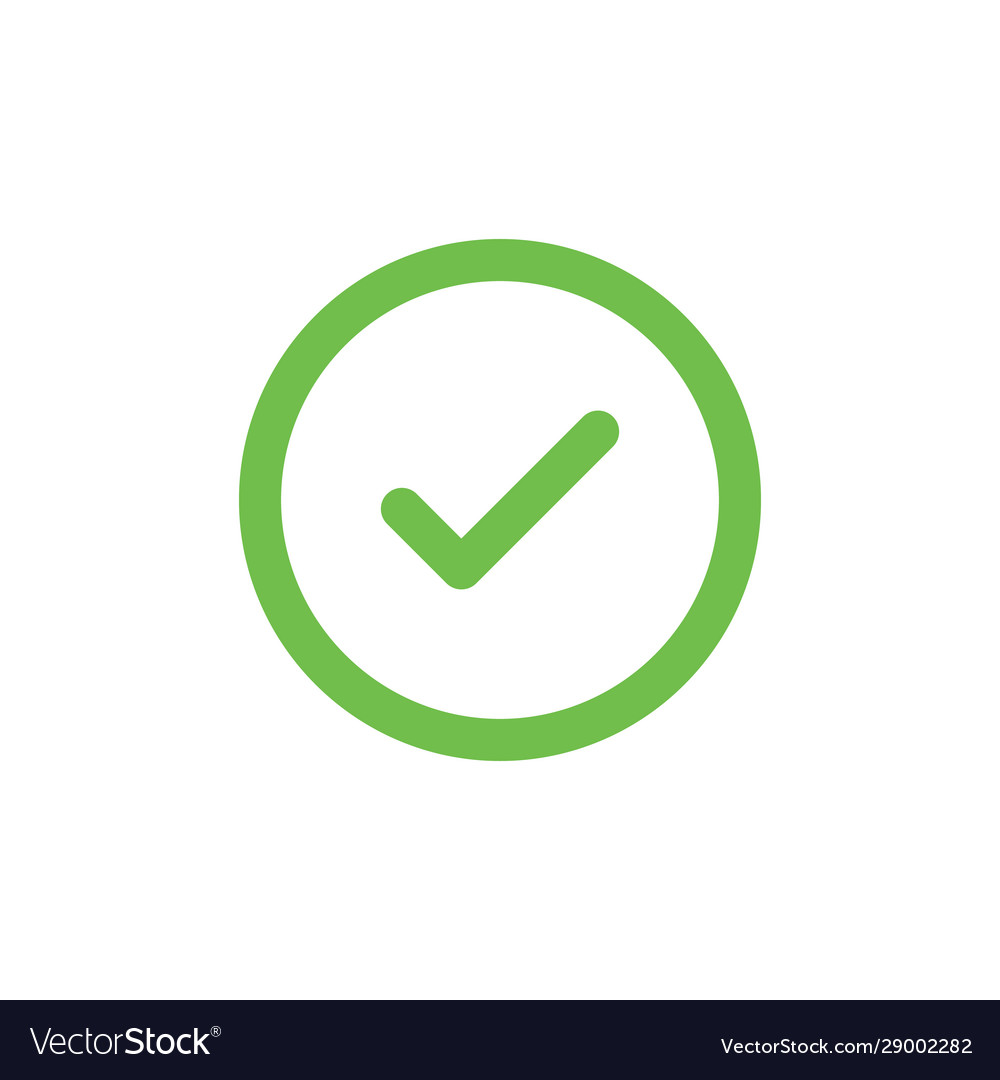 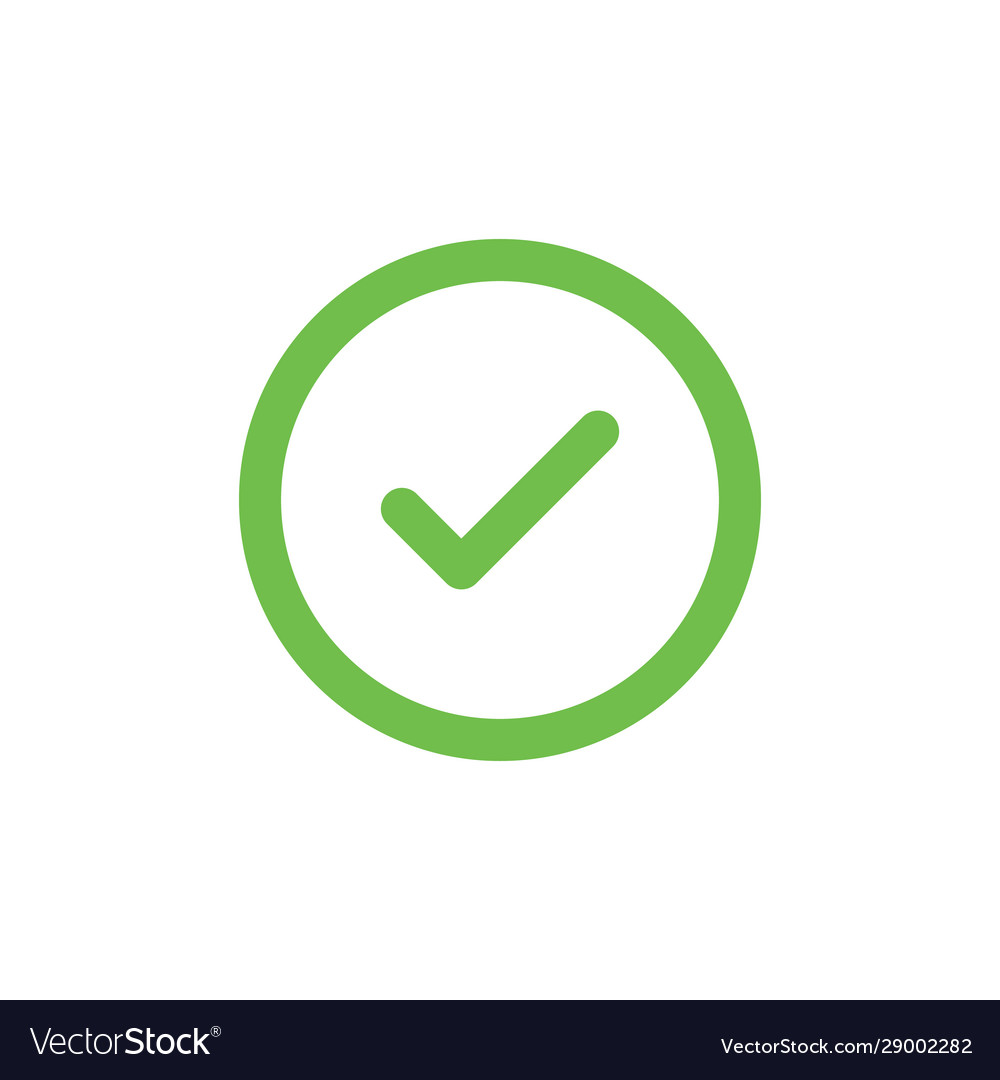 A person who offers a service without getting anything in return
GIVING
SERVICE
LOCAL
3Ts
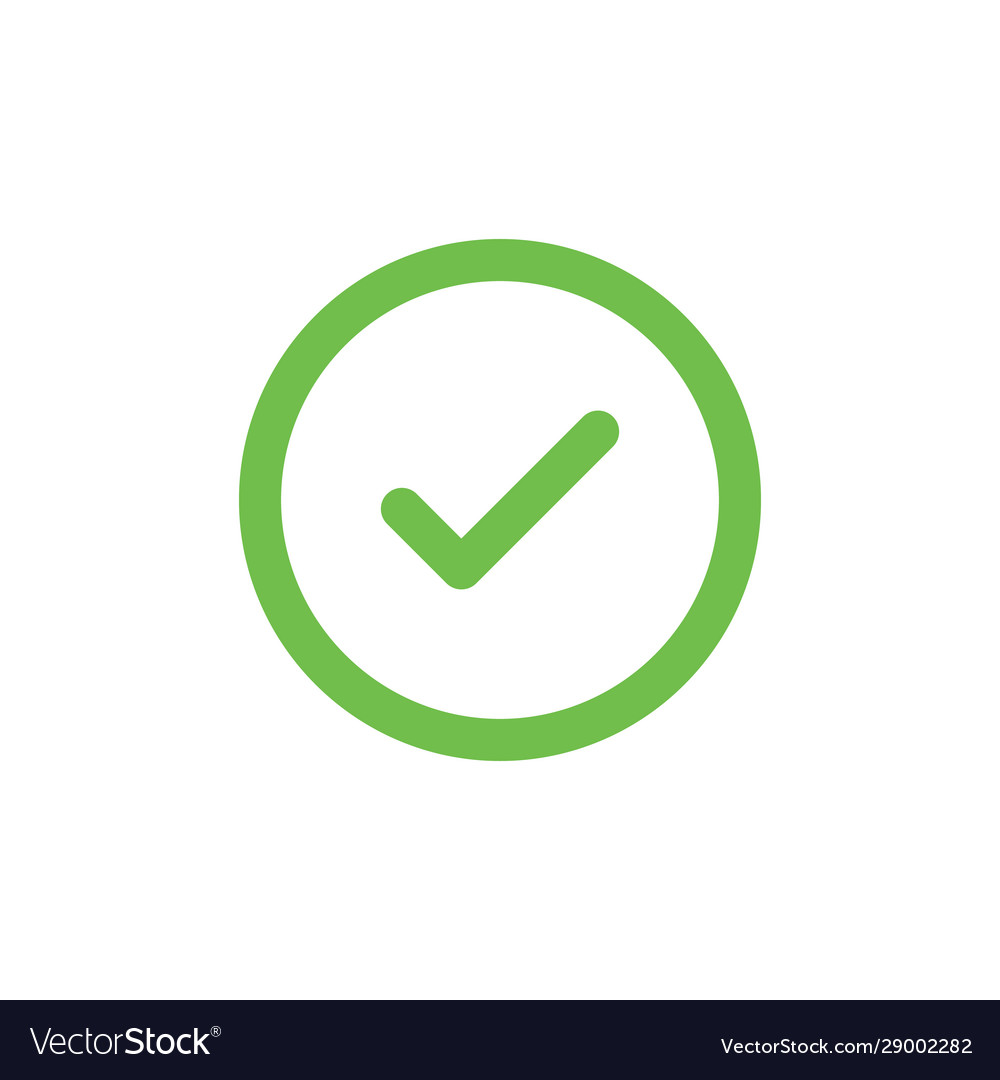 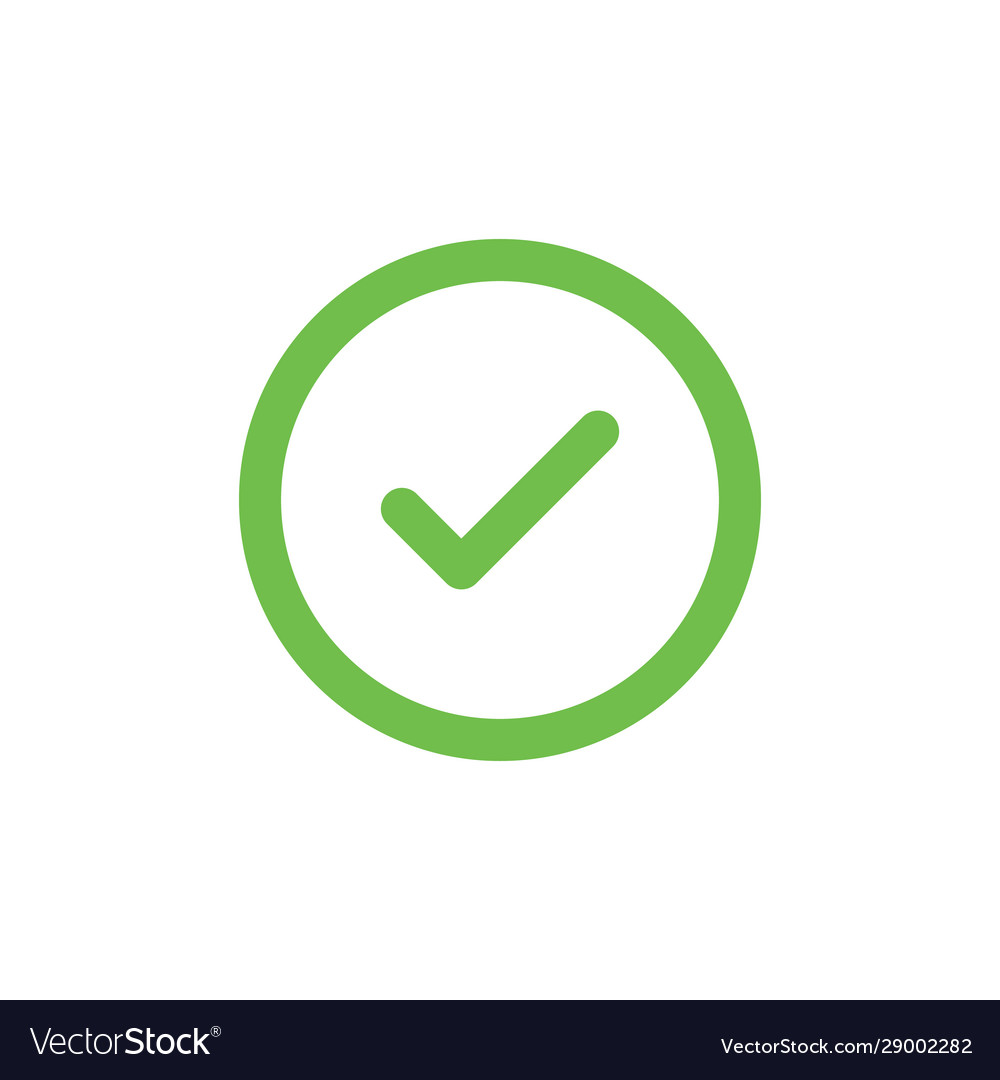 16
VOCABULARY
PHILANTHROPIST
PHILANTHROPY
3Ts
NEED
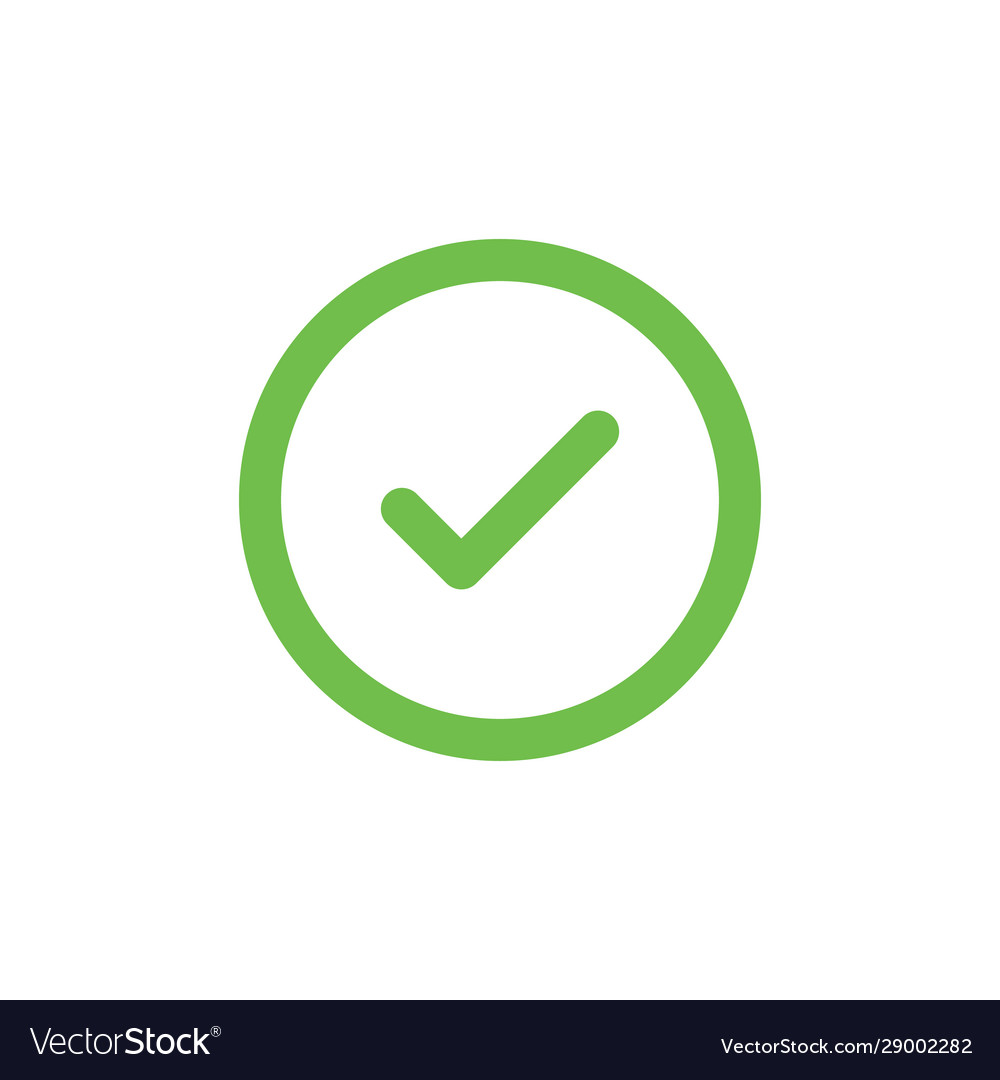 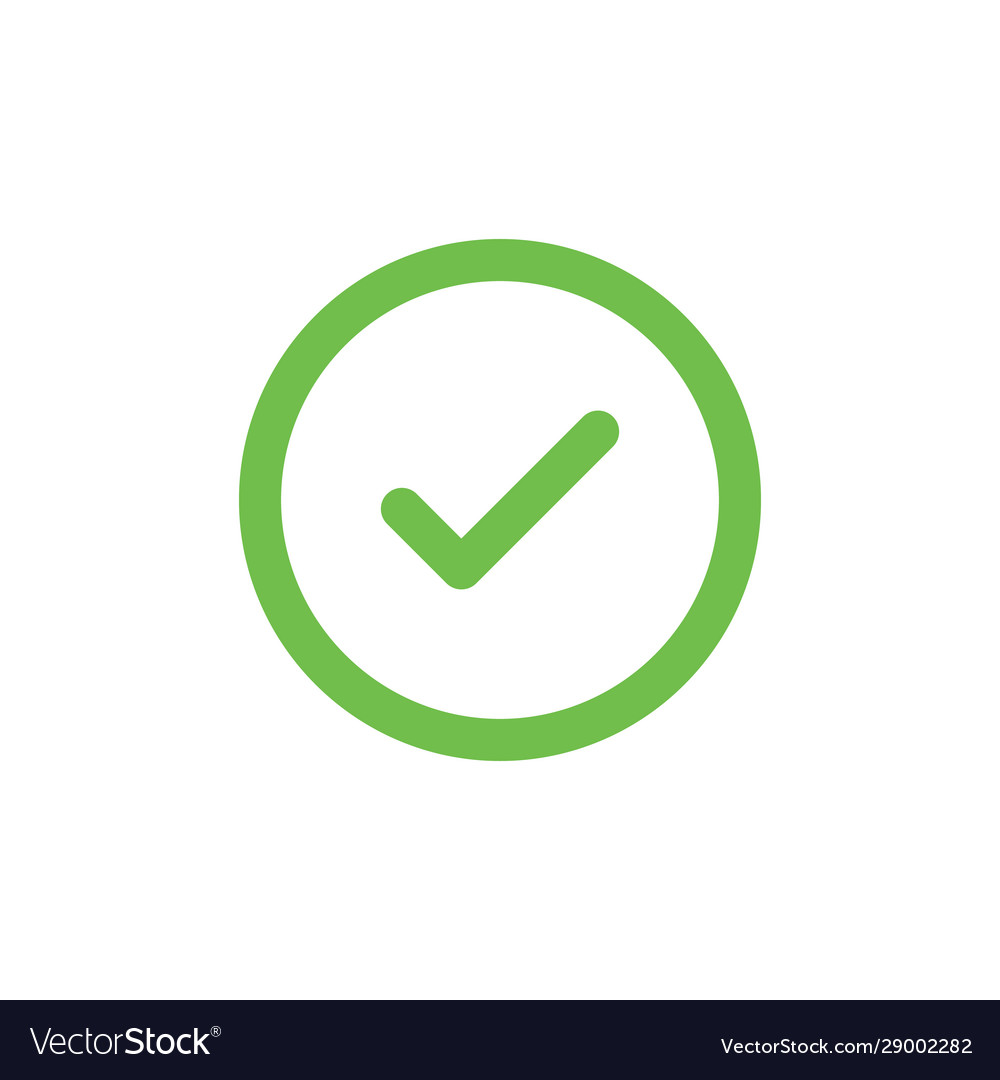 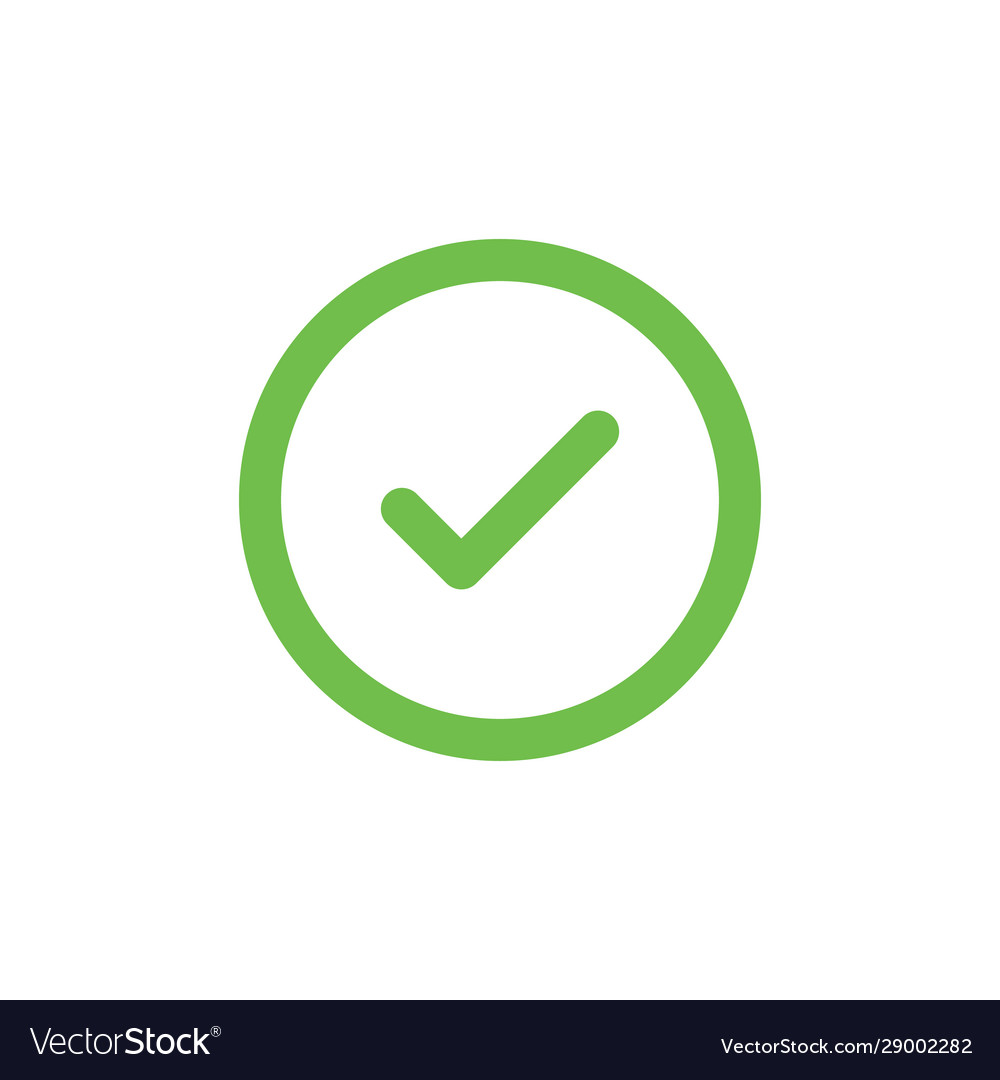 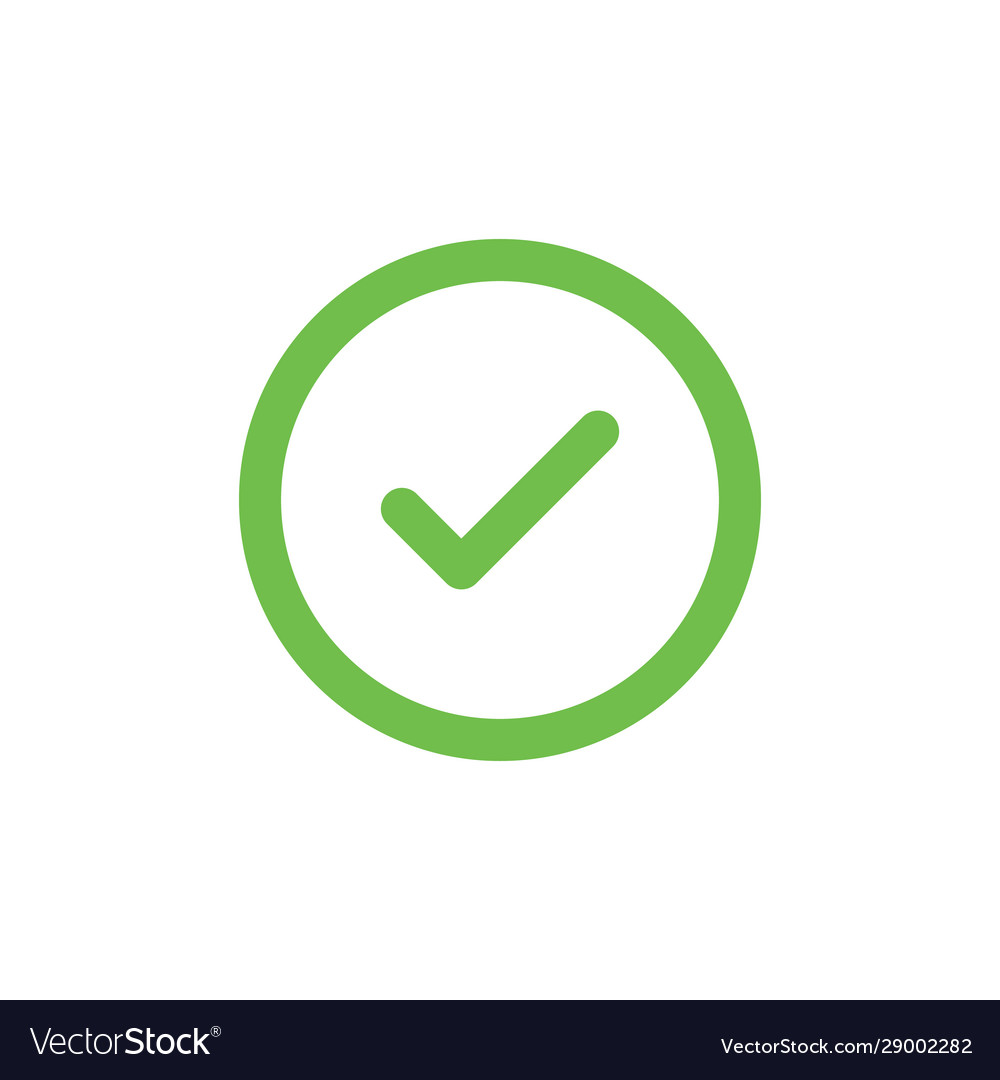 GIVING
SERVICE
LOCAL
VOLUNTEER
3Ts
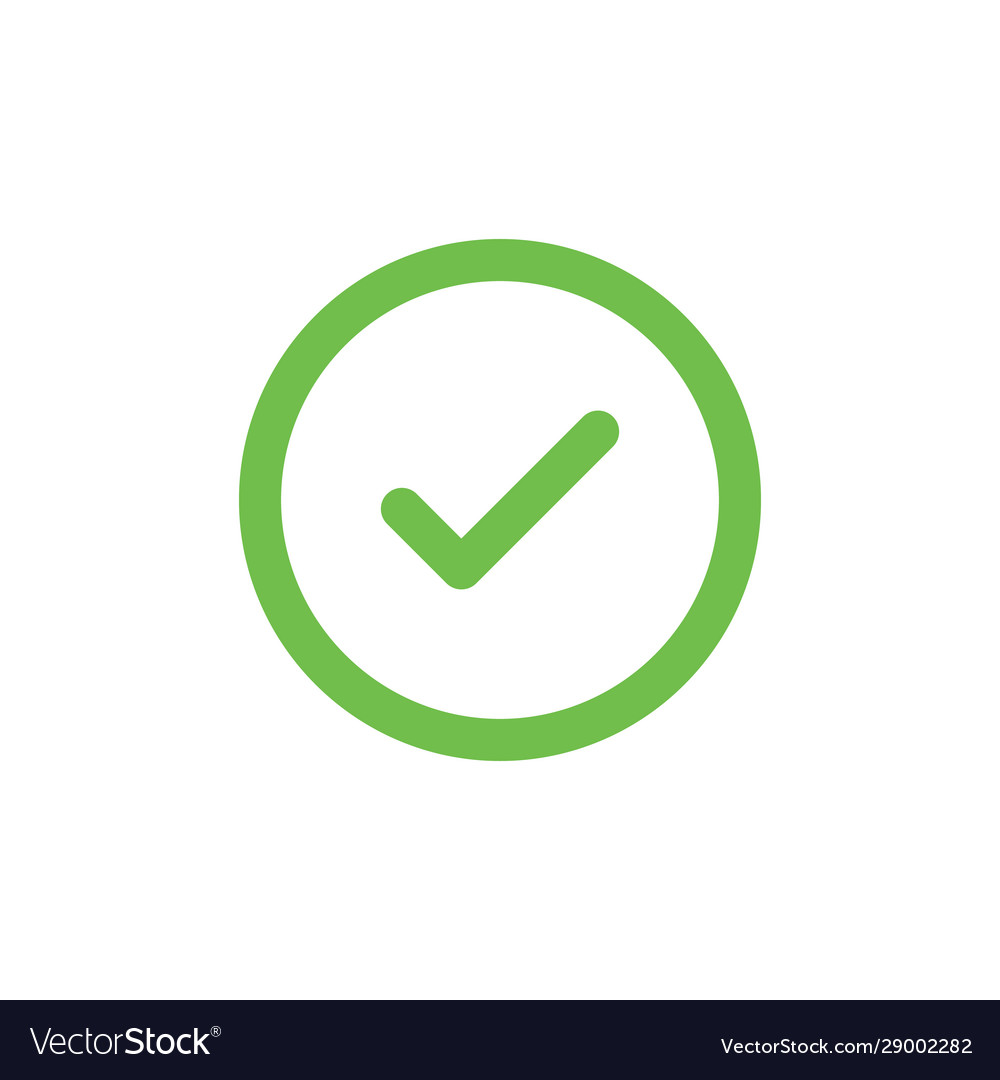 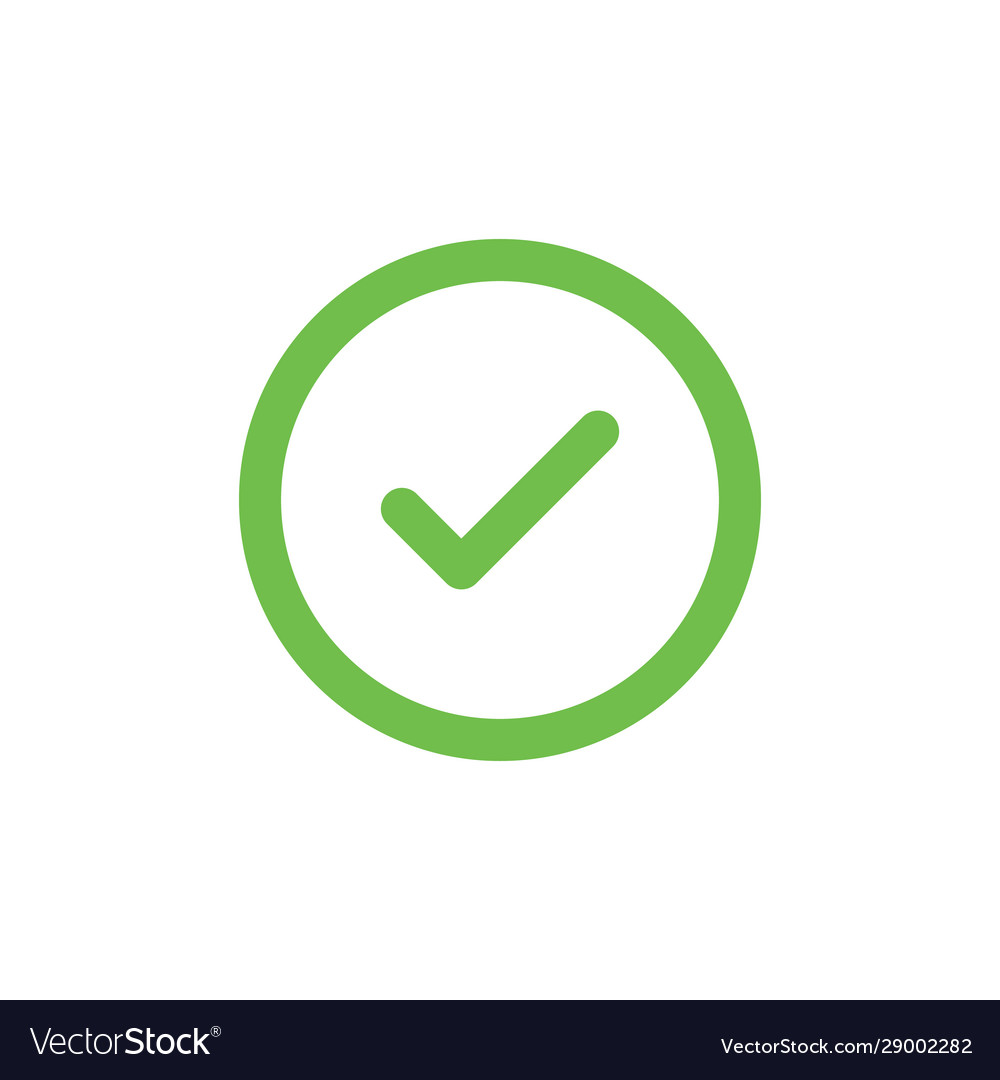 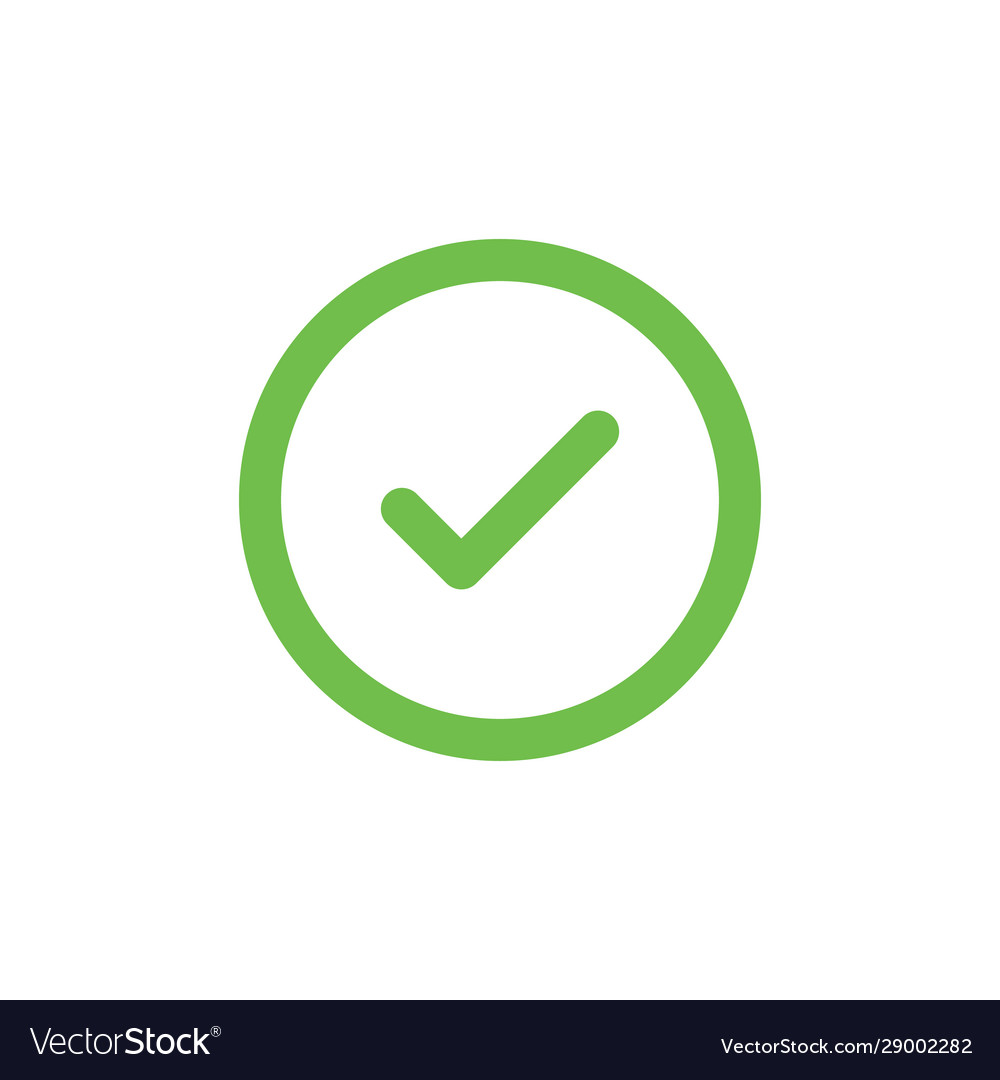 17
VOCABULARY
PHILANTHROPIST
PHILANTHROPY
3Ts
NEED
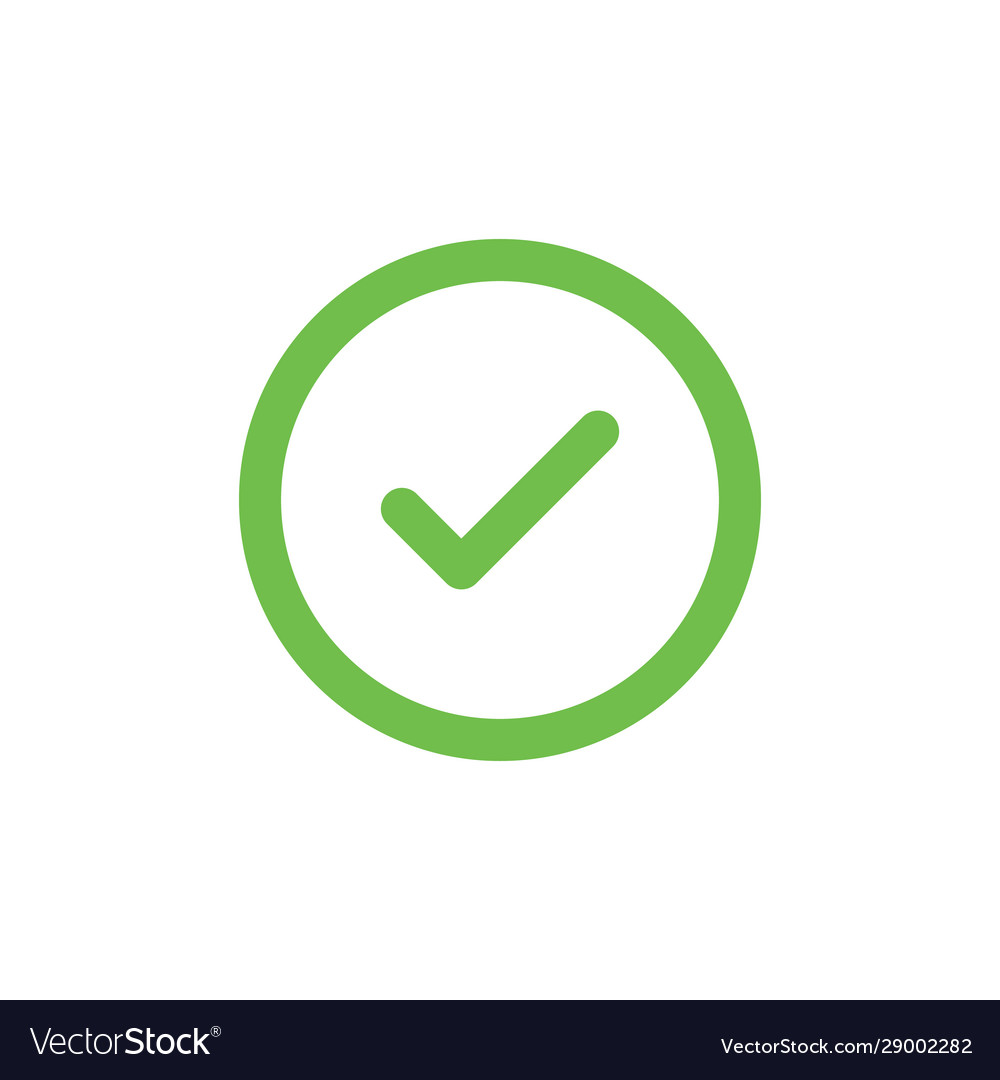 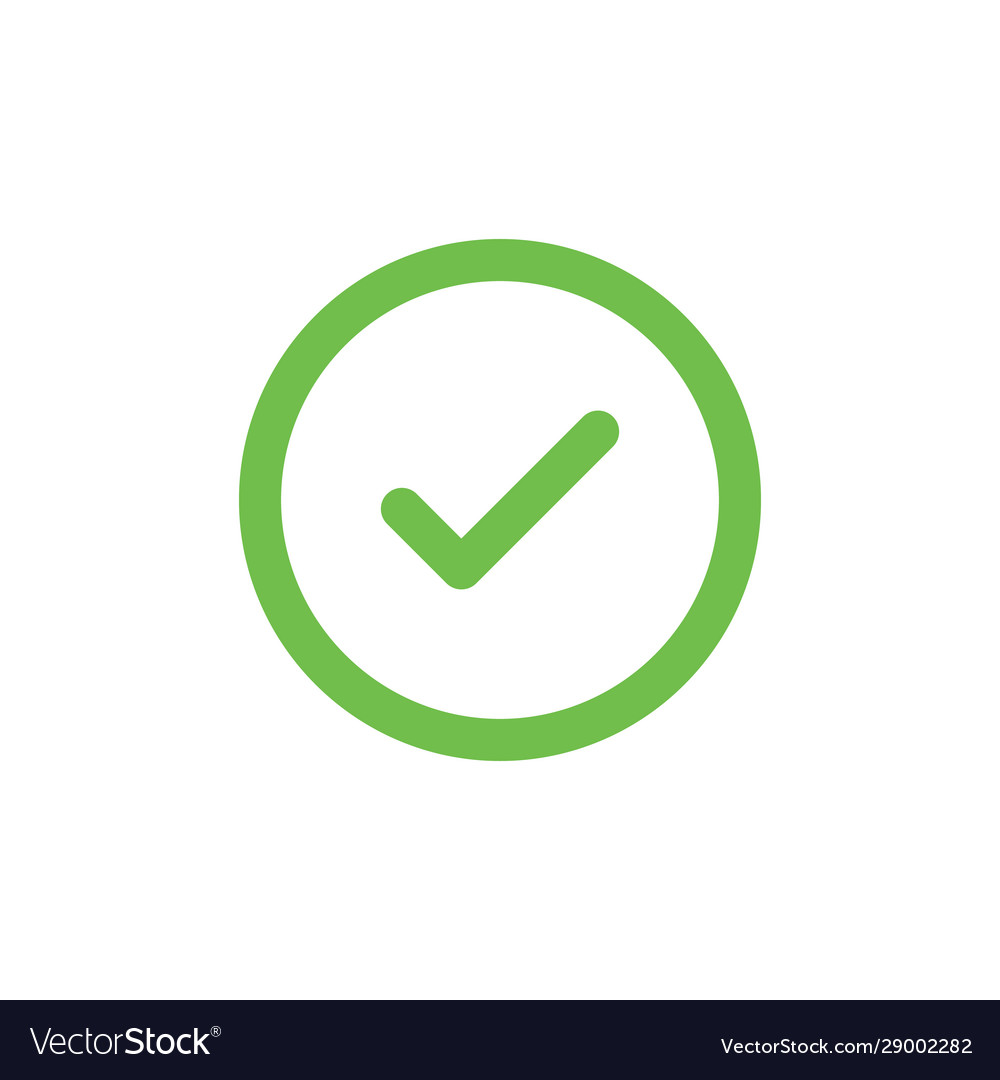 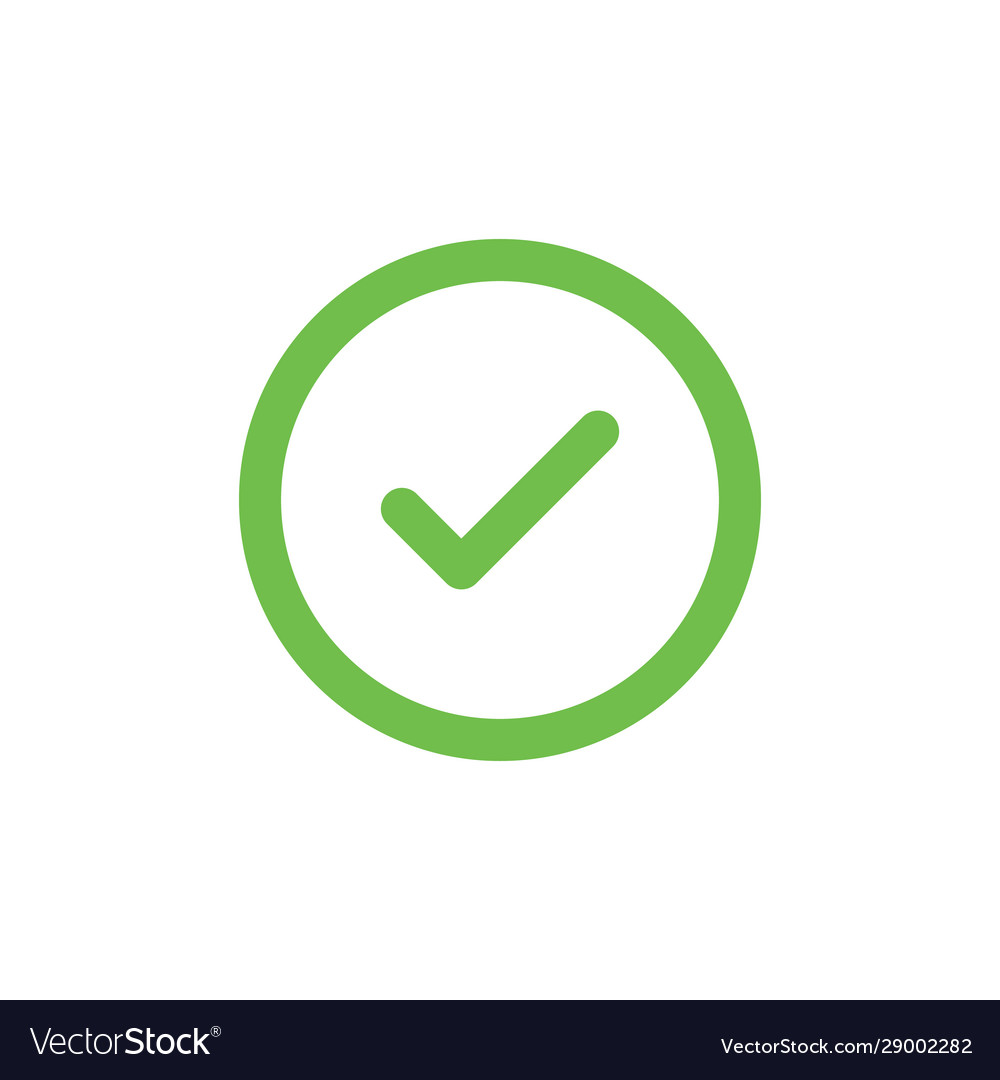 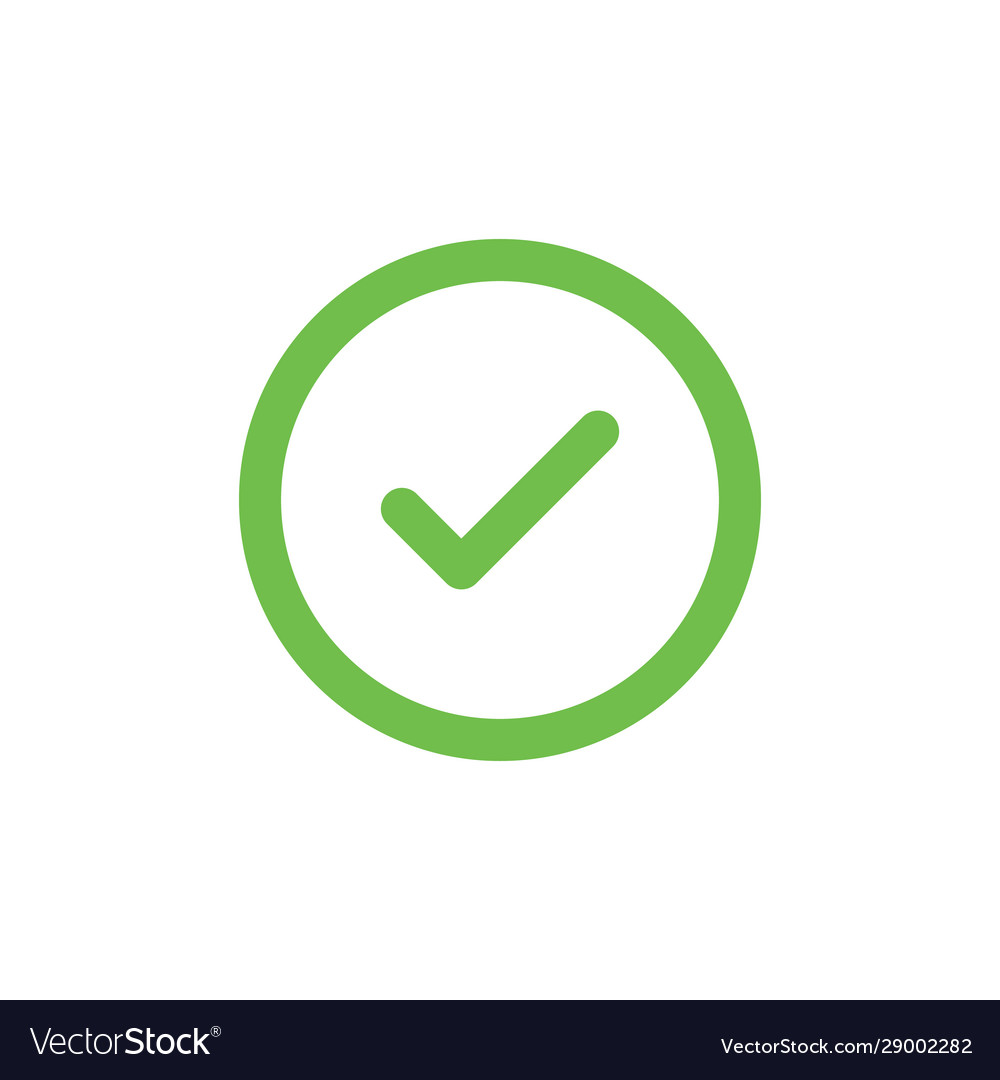 Sharing without expecting anything back.
SERVICE
LOCAL
VOLUNTEER
3Ts
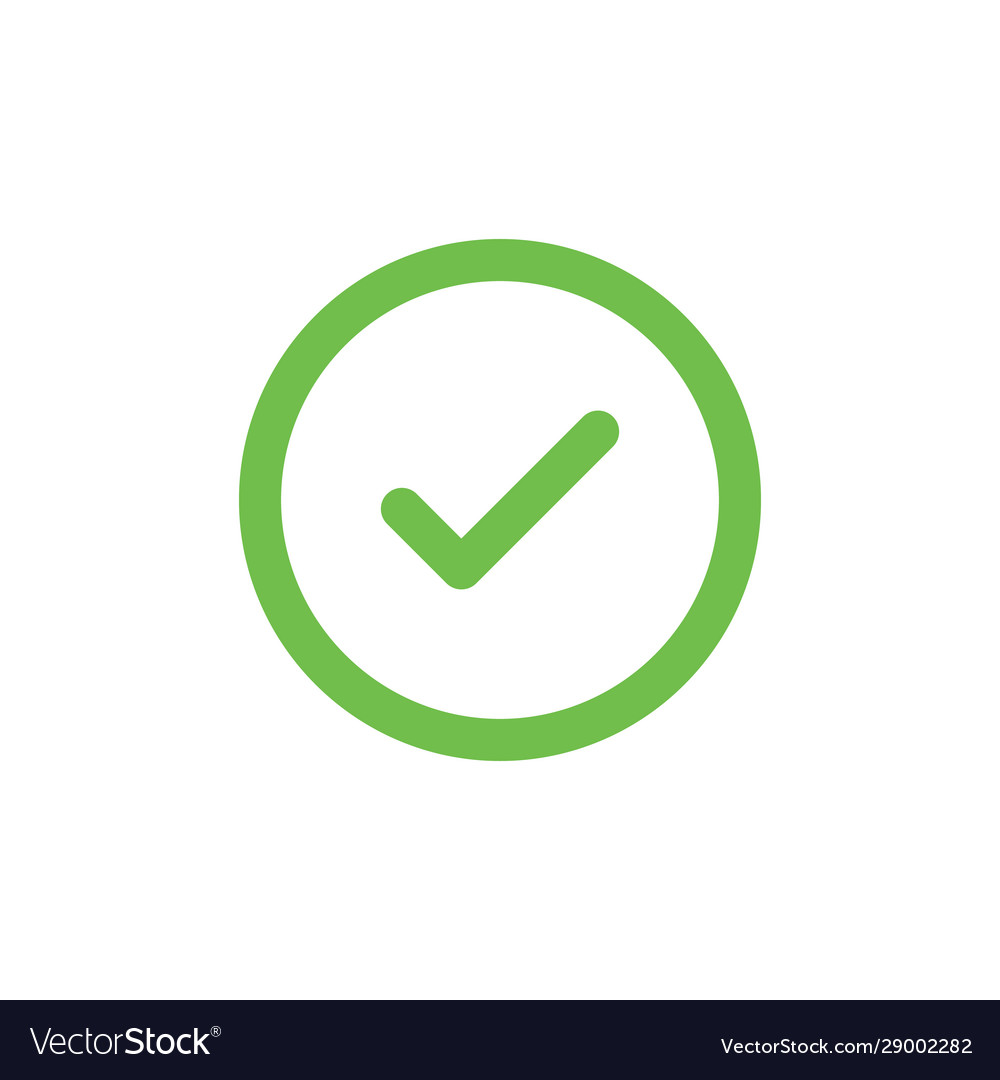 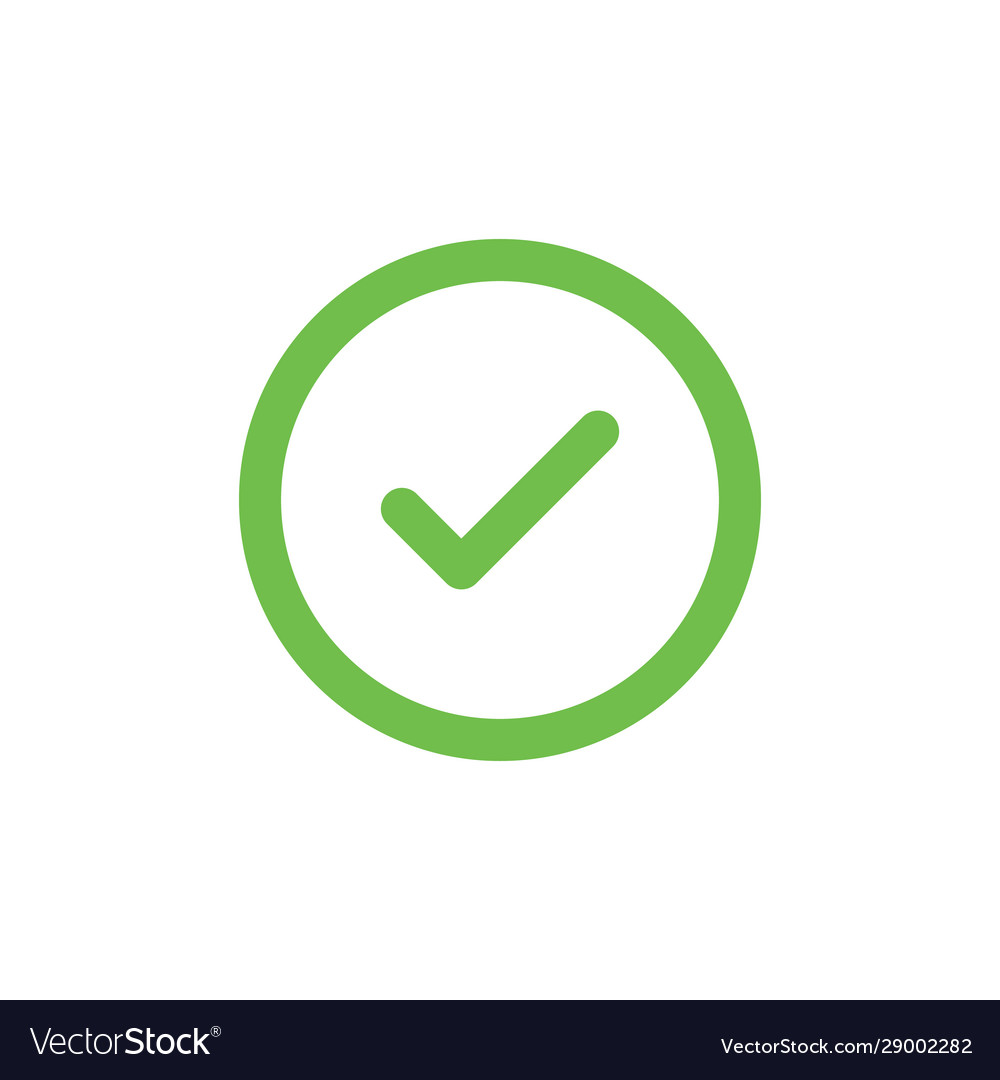 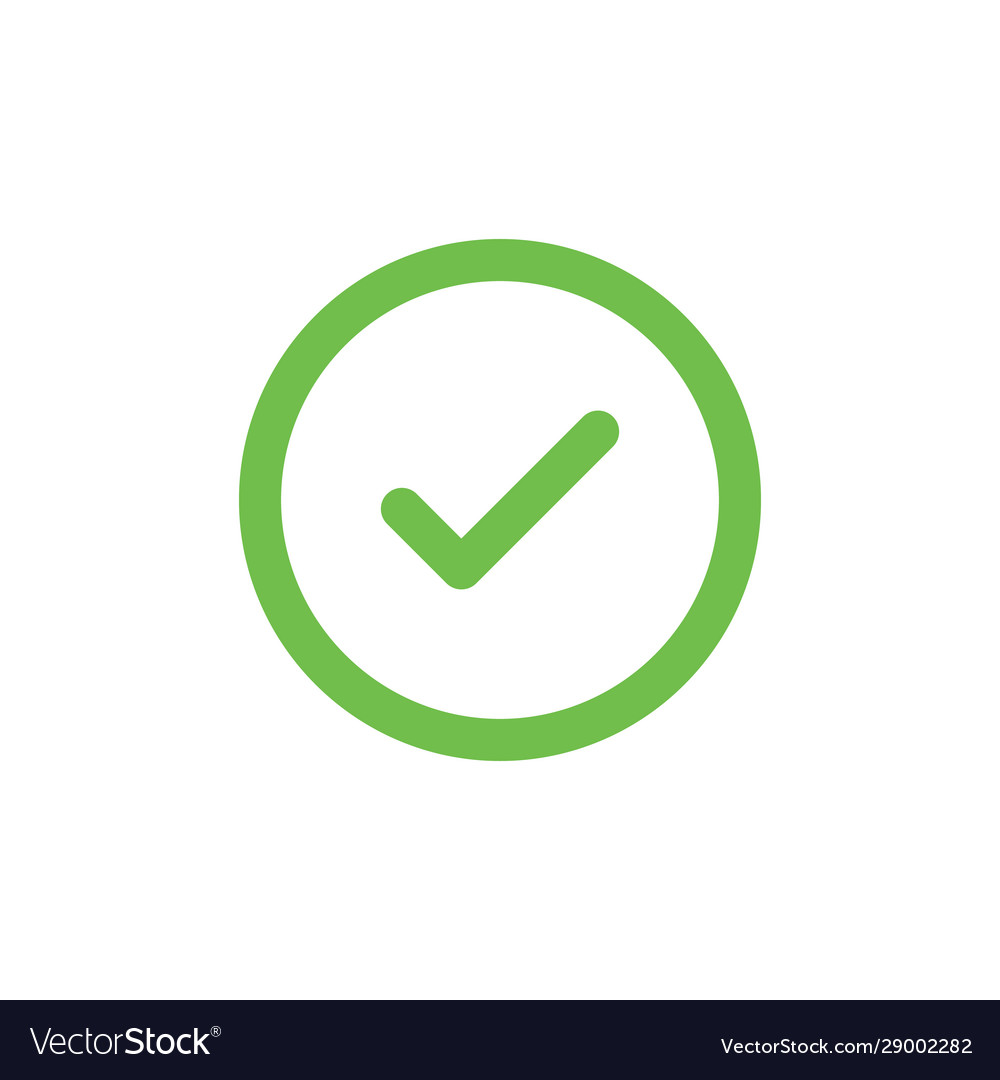 18
VOCABULARY
PHILANTHROPIST
PHILANTHROPY
3Ts
NEED
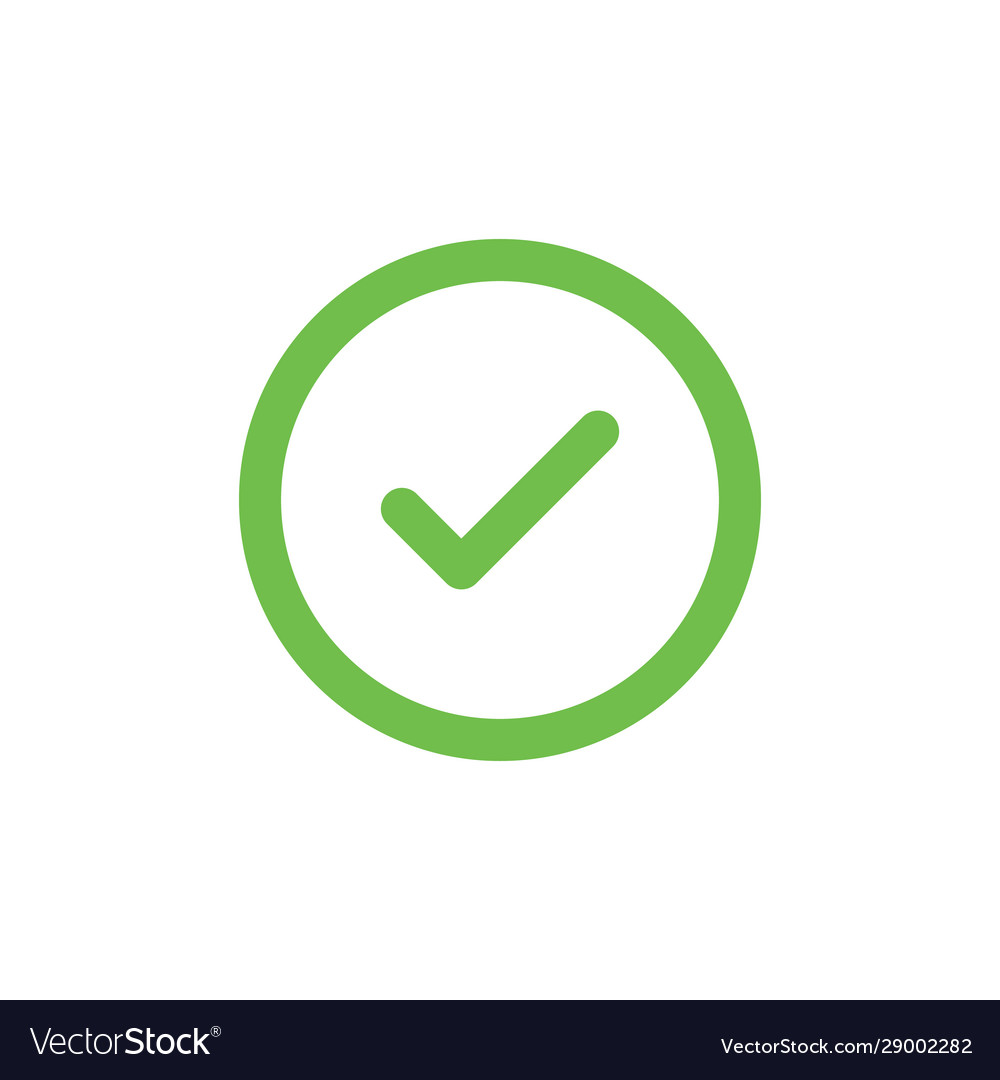 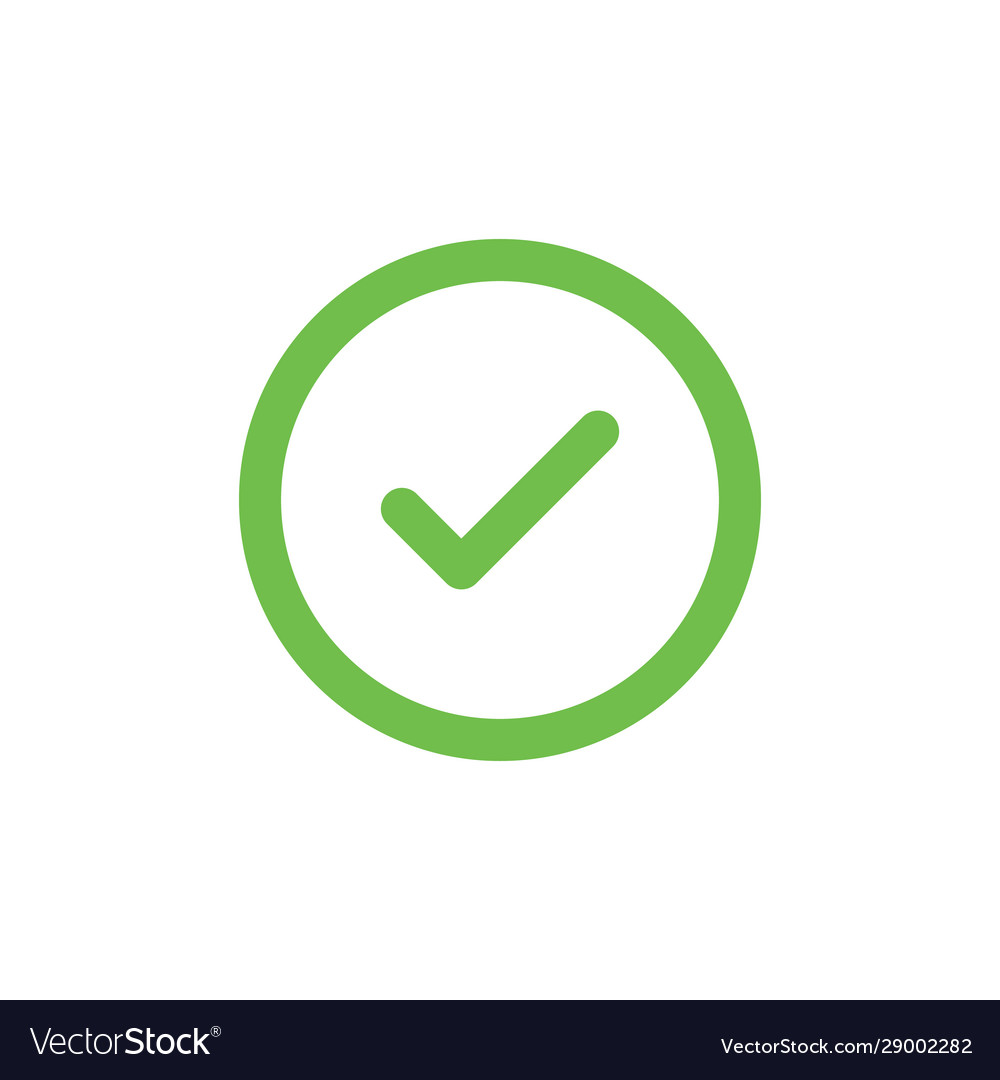 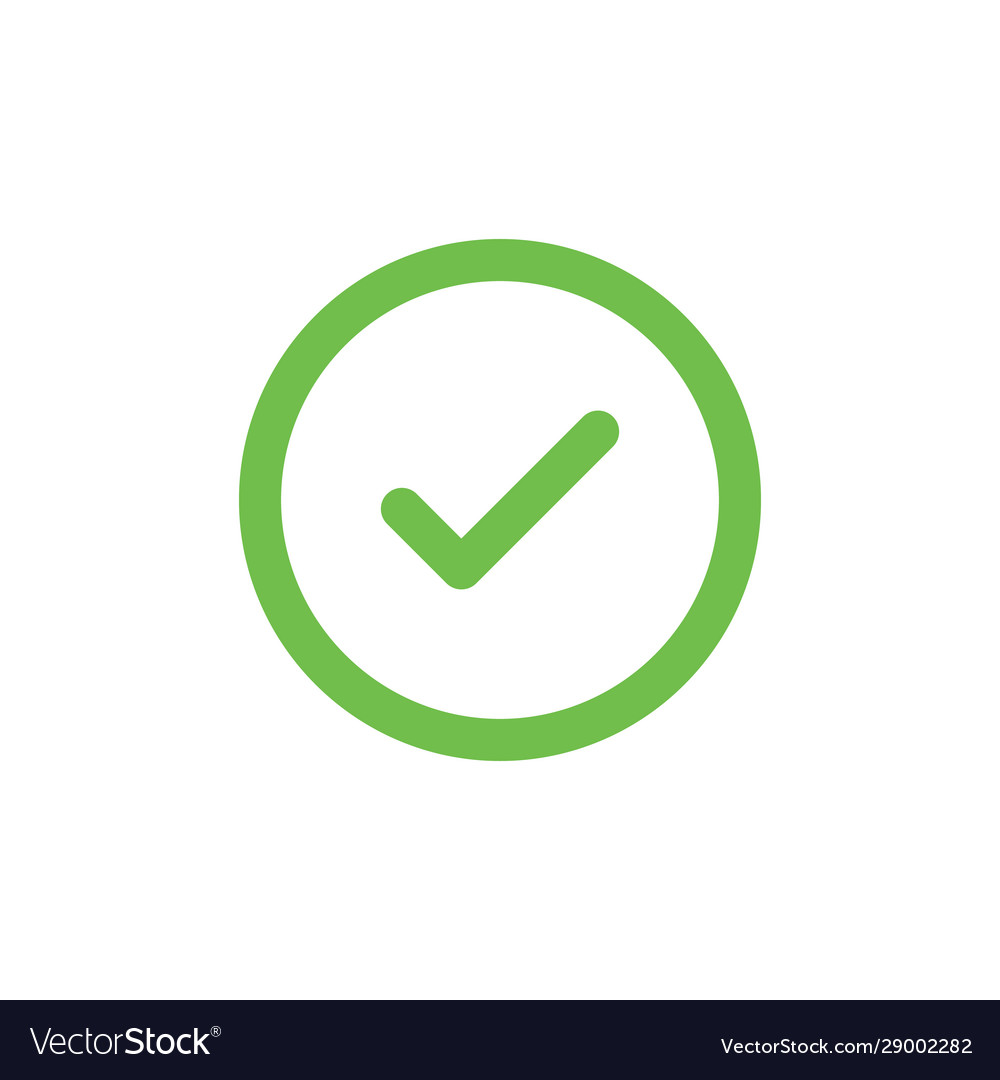 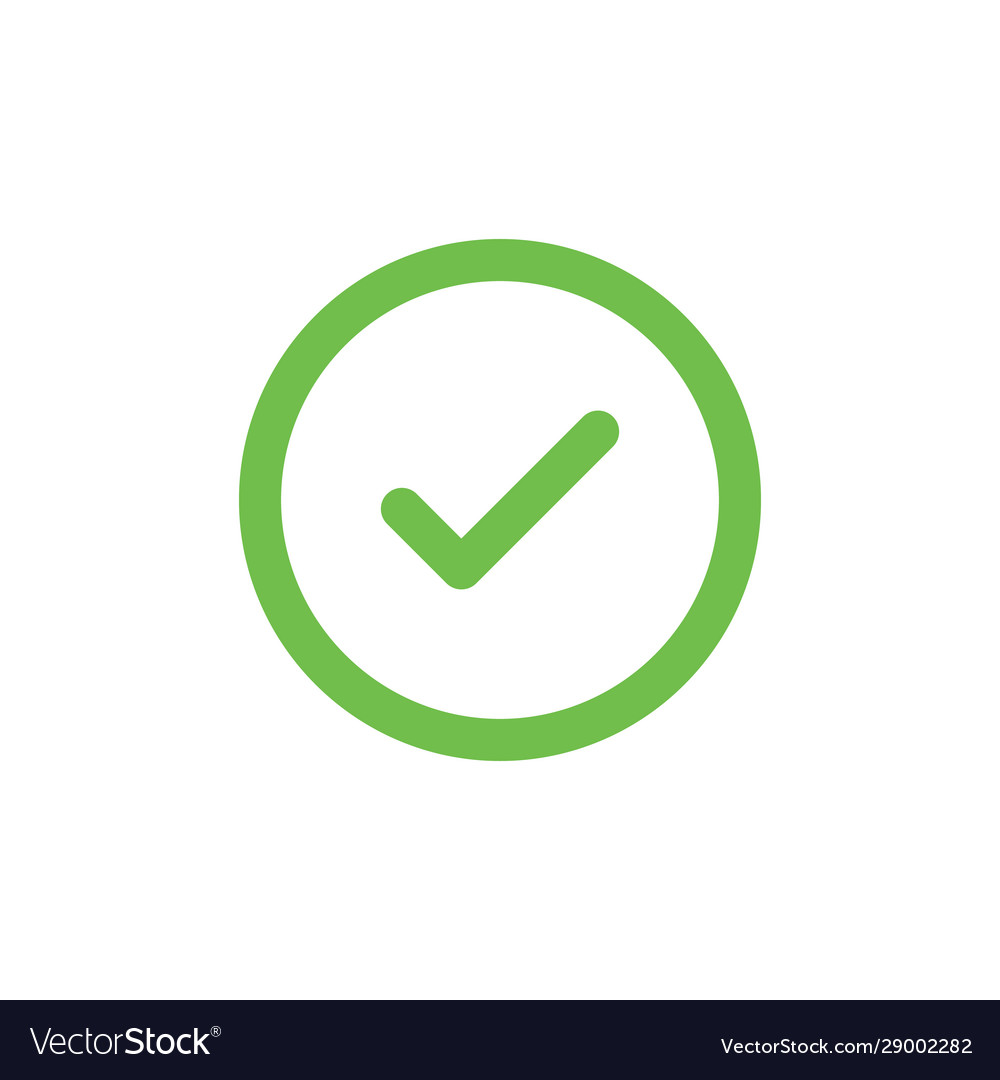 GIVING
SERVICE
LOCAL
VOLUNTEER
3Ts
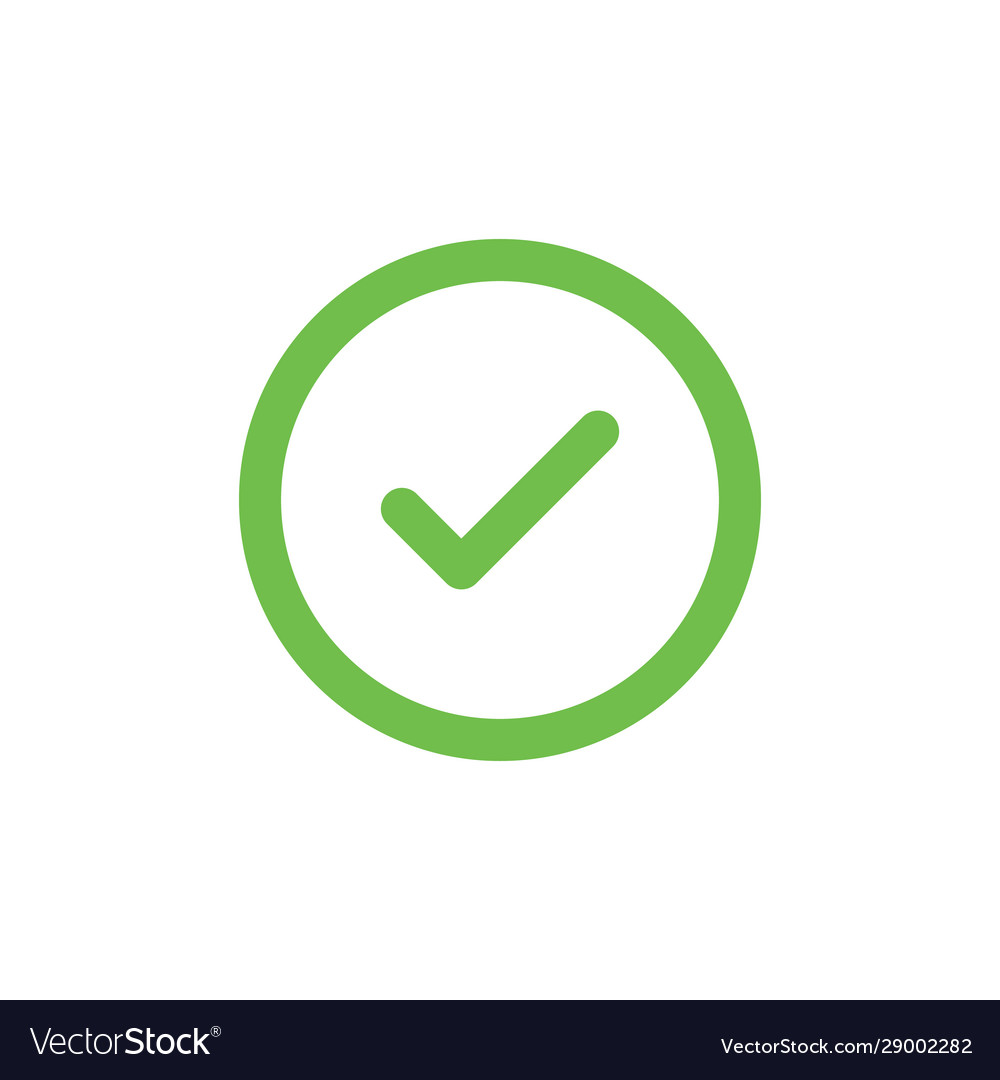 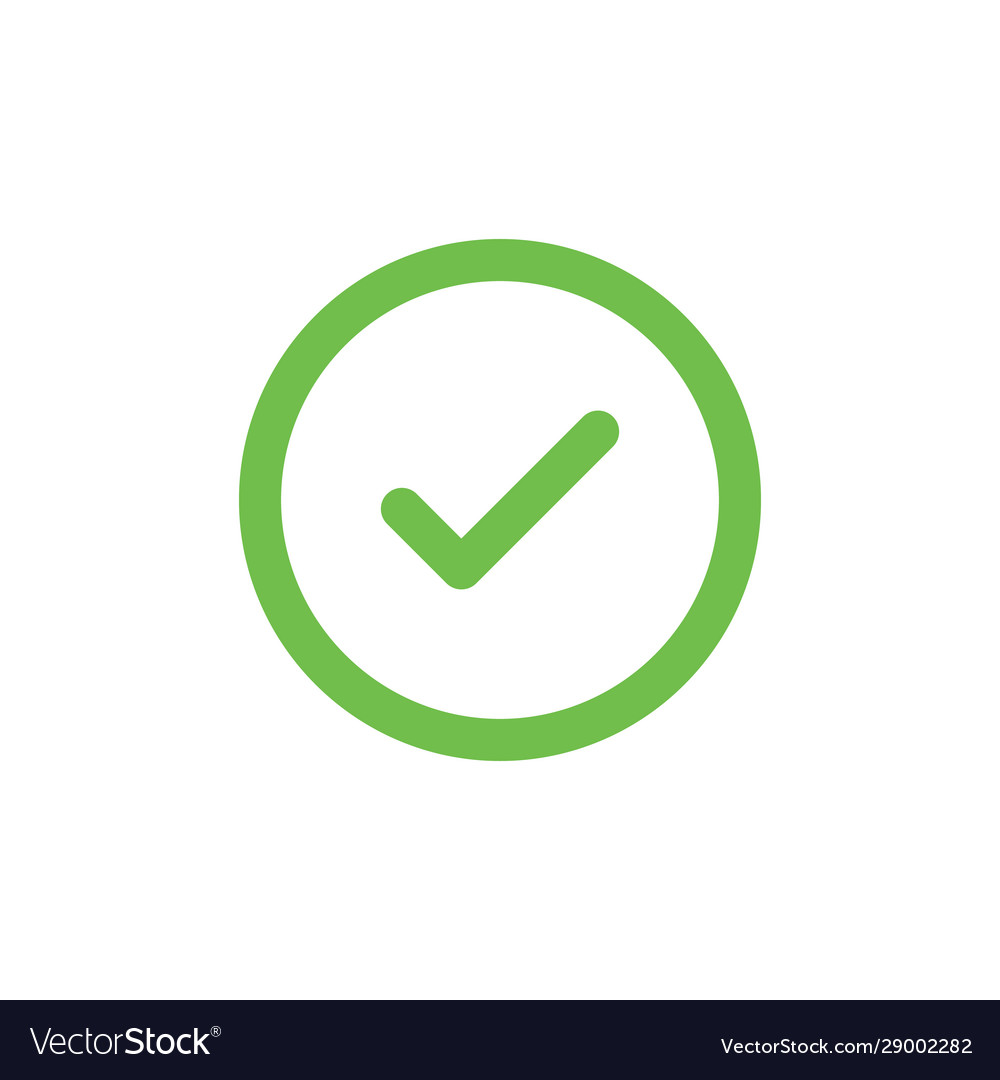 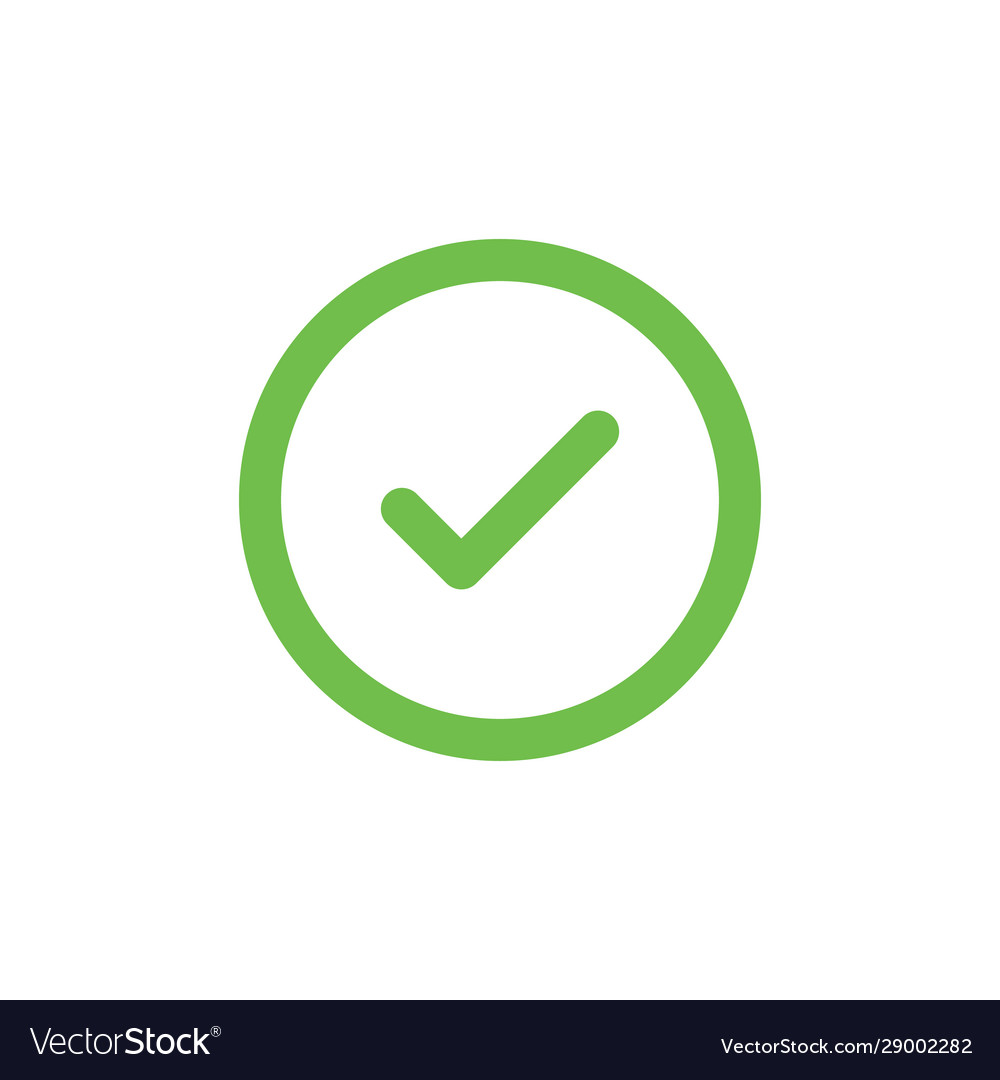 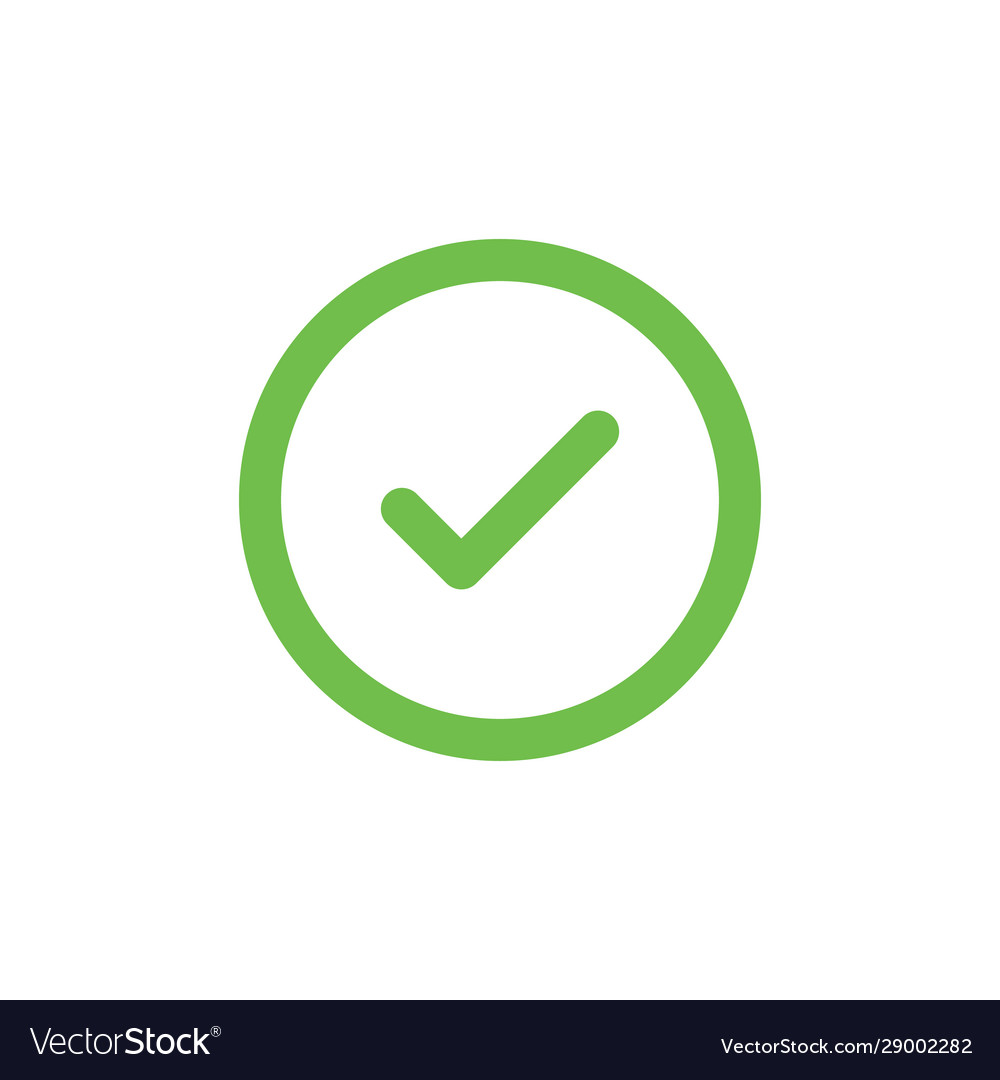 19
LET’S PLAY MEMORY!
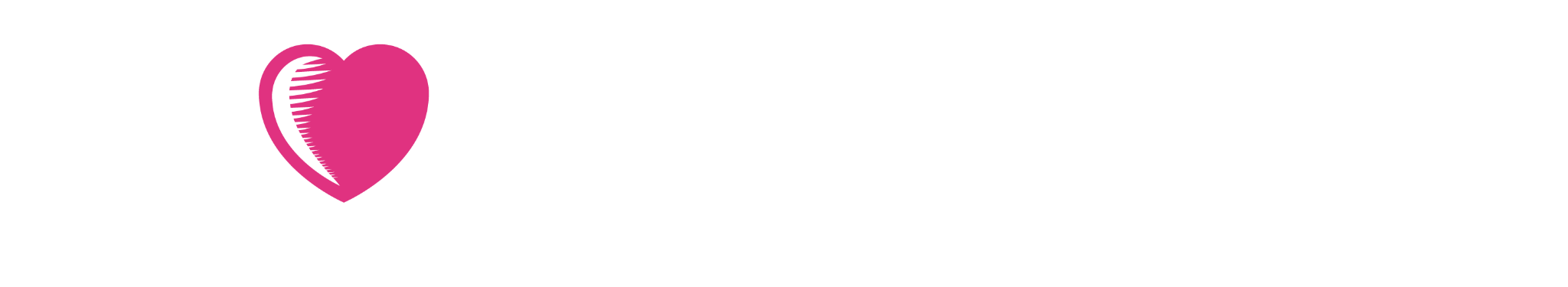 Directions:
Match each vocabulary word with the correct definition
Delete or move the card covering two of the squares to see if you have found a match. If you haven’t, replace the cards and try again!
Once a match has been found, keep the vocabulary word and the definition visible so you can see what you have left to find
CARD
VOCABULARY WORD
DEFINITION
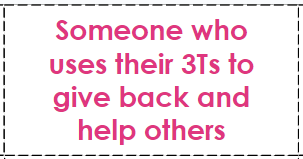 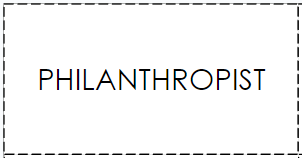 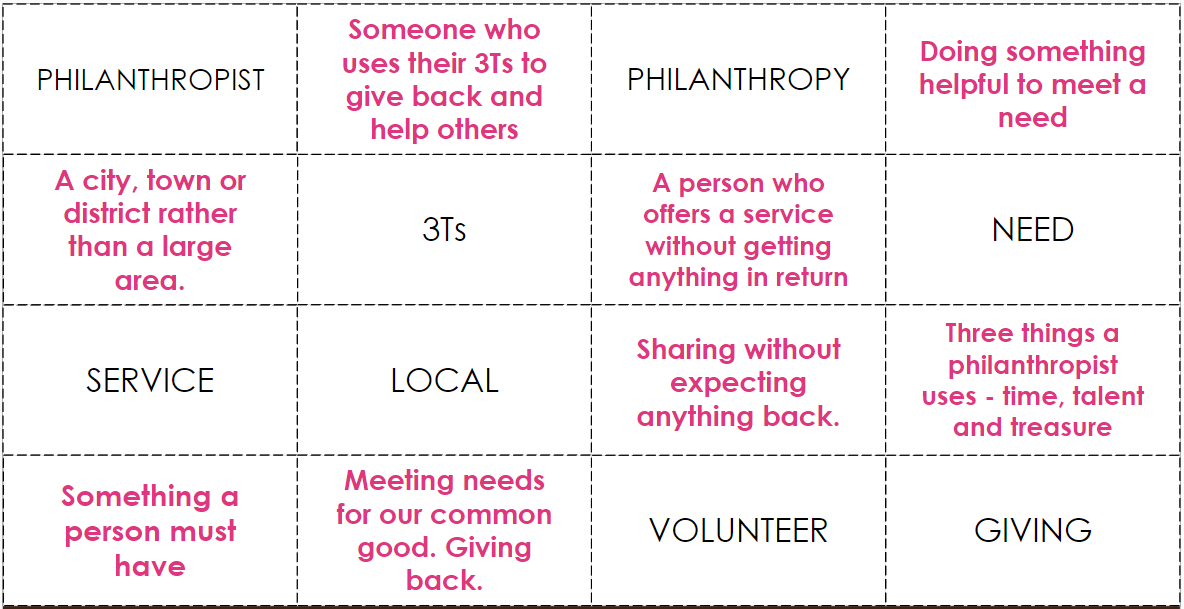 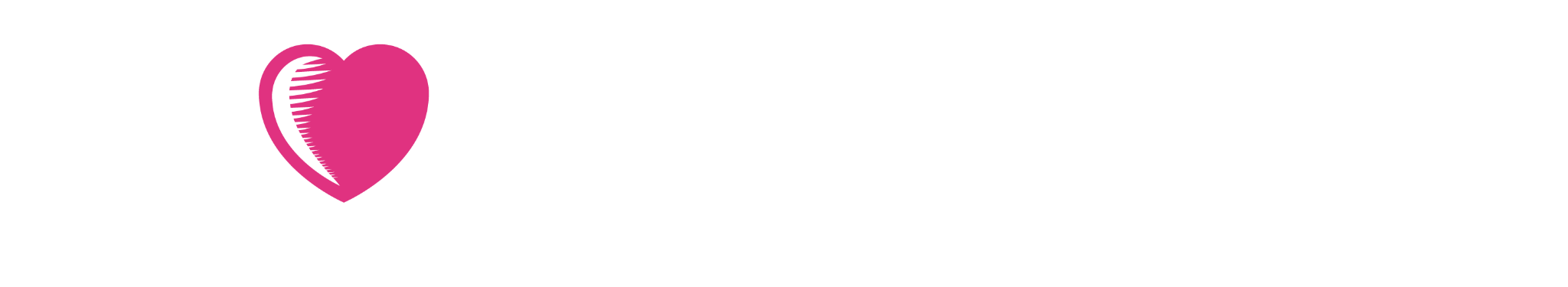 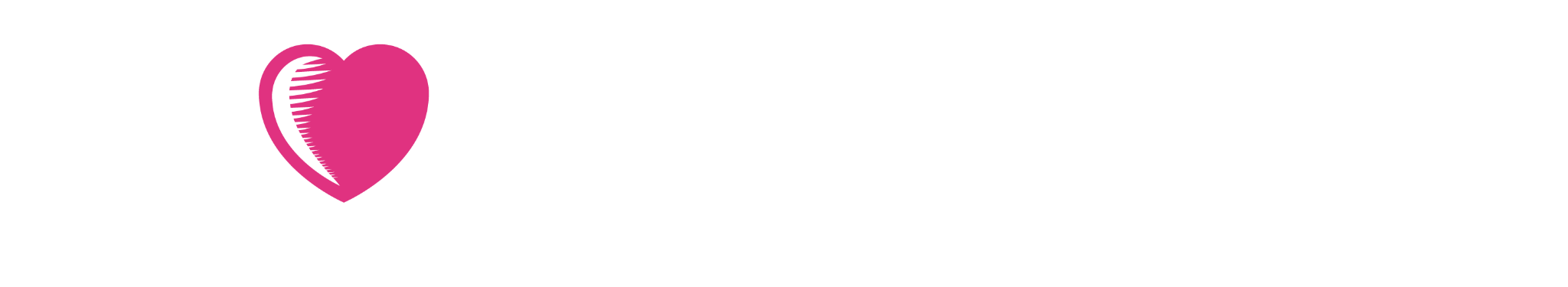 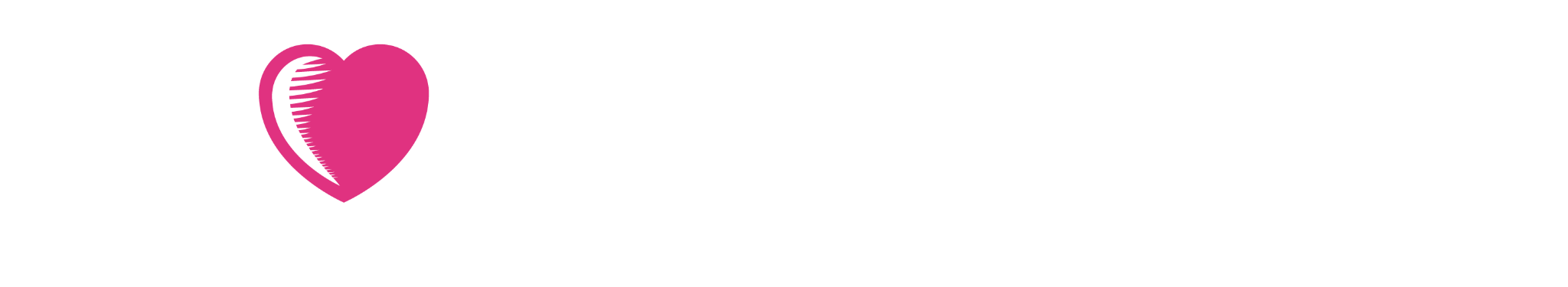 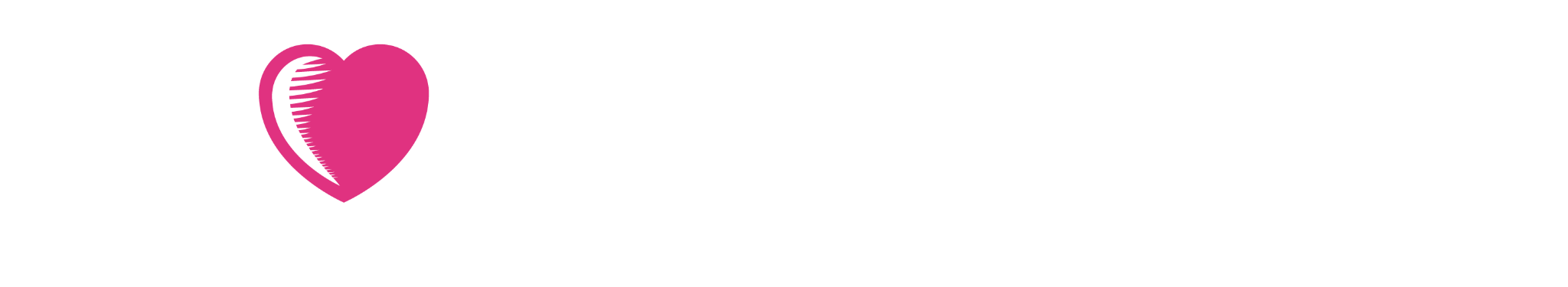 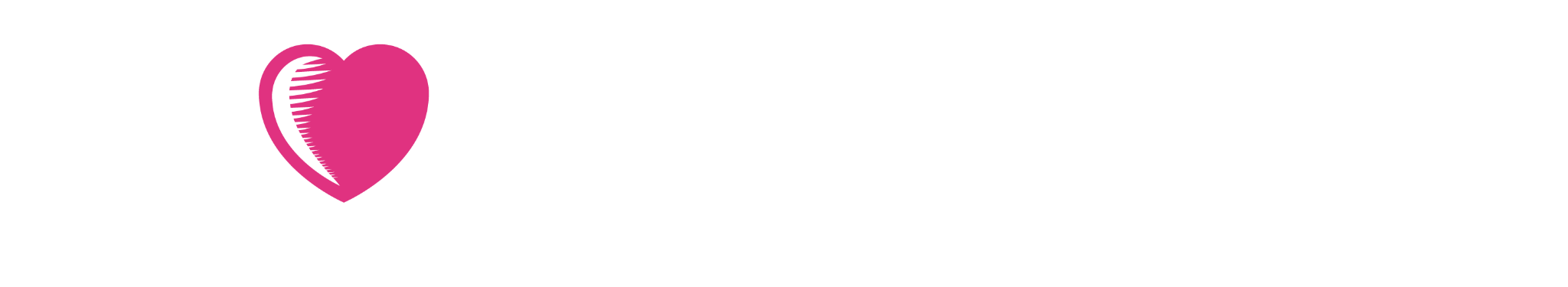 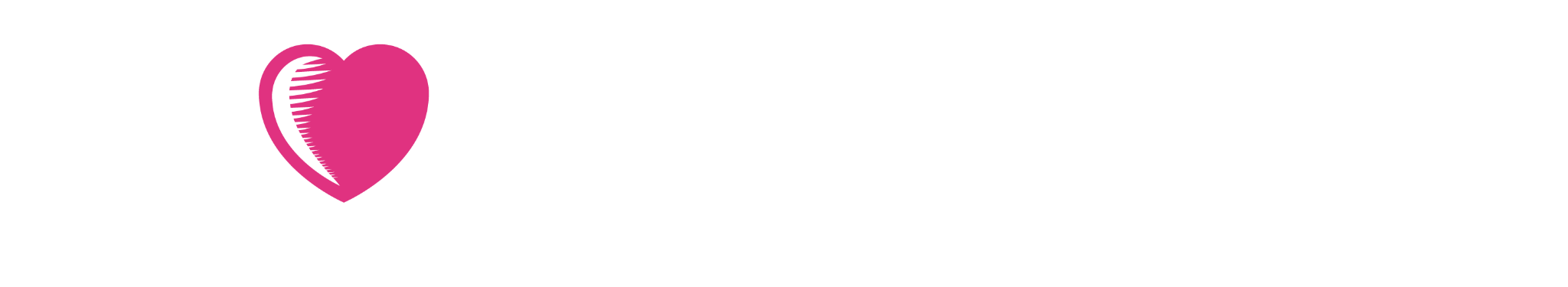 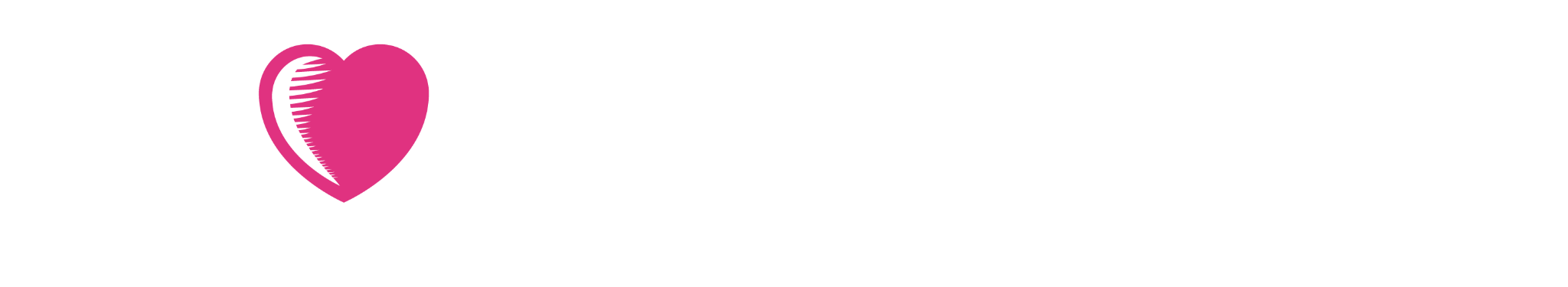 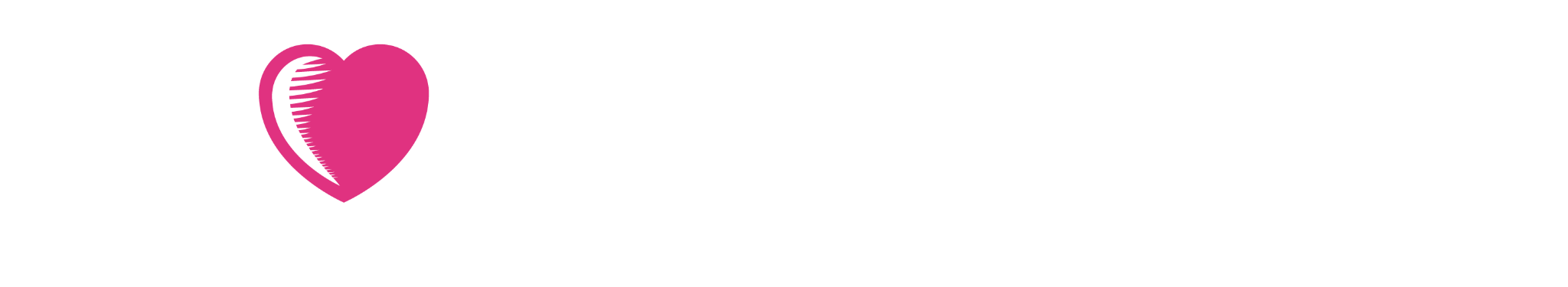 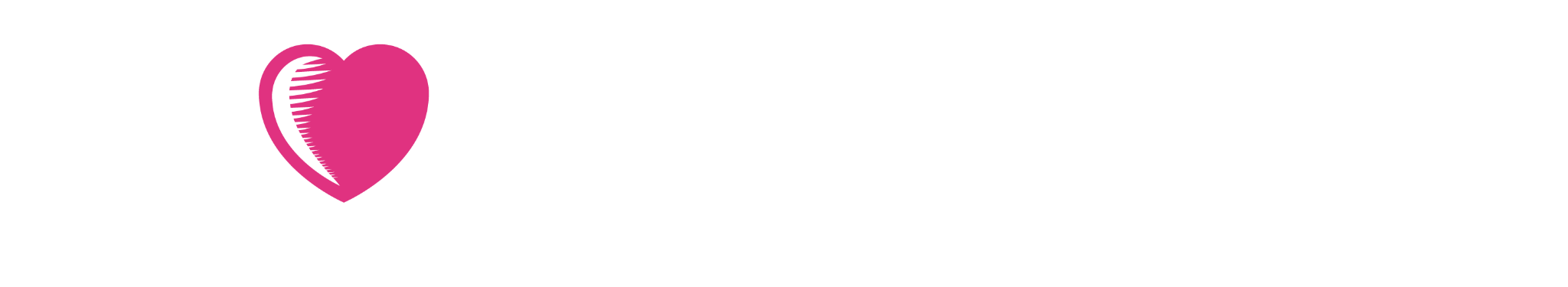 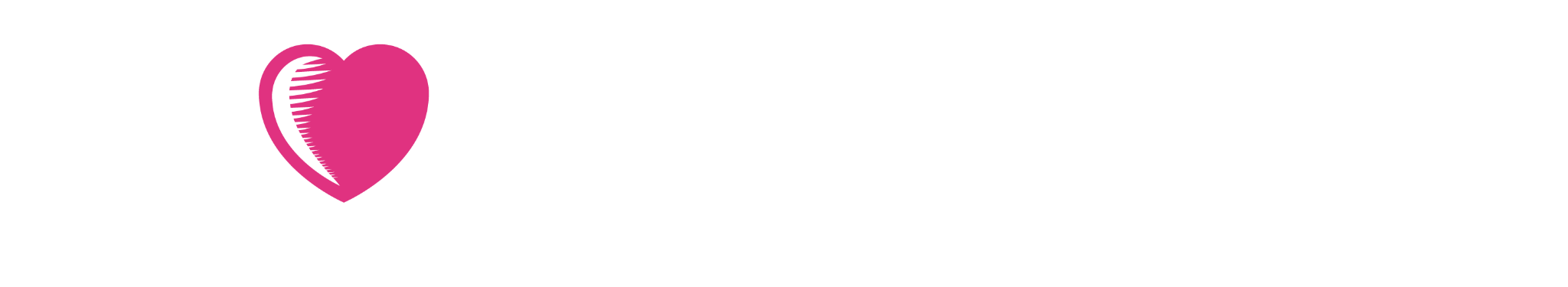 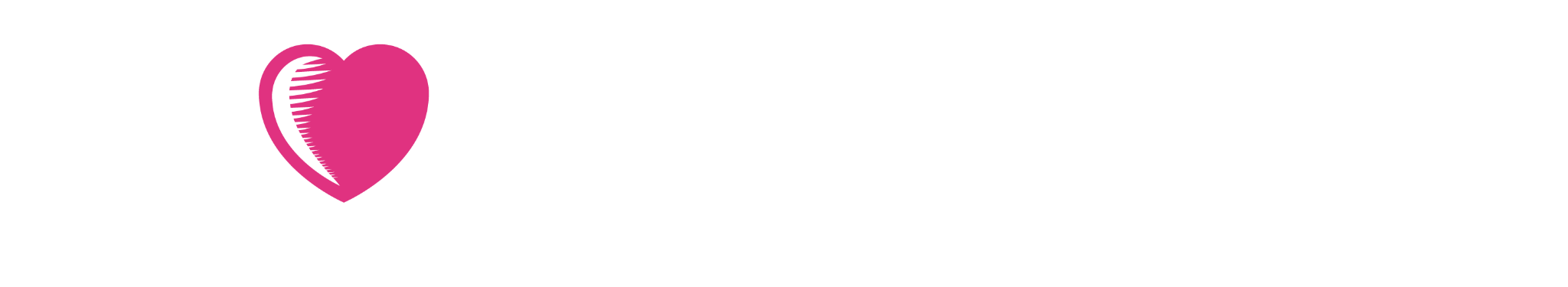 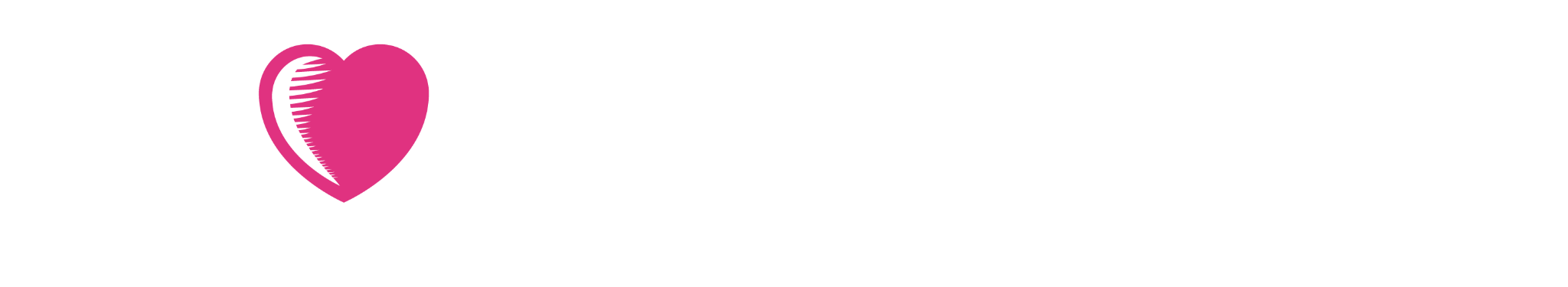 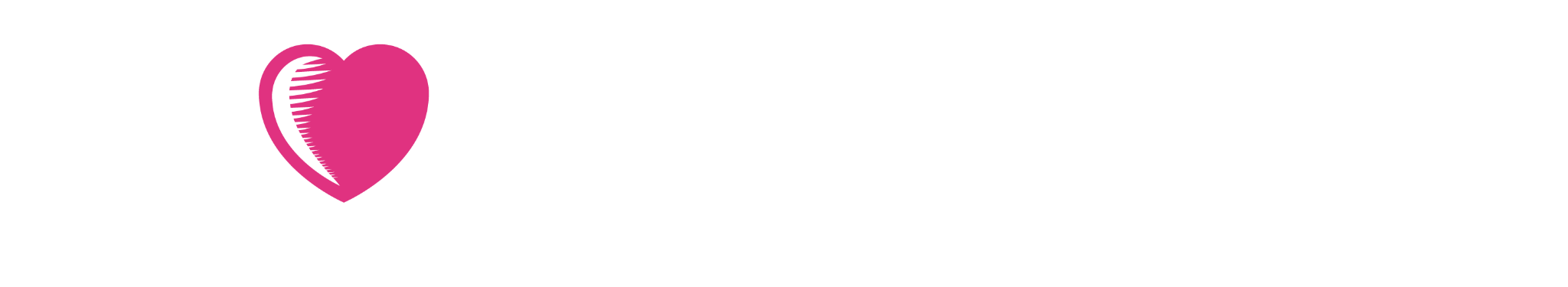 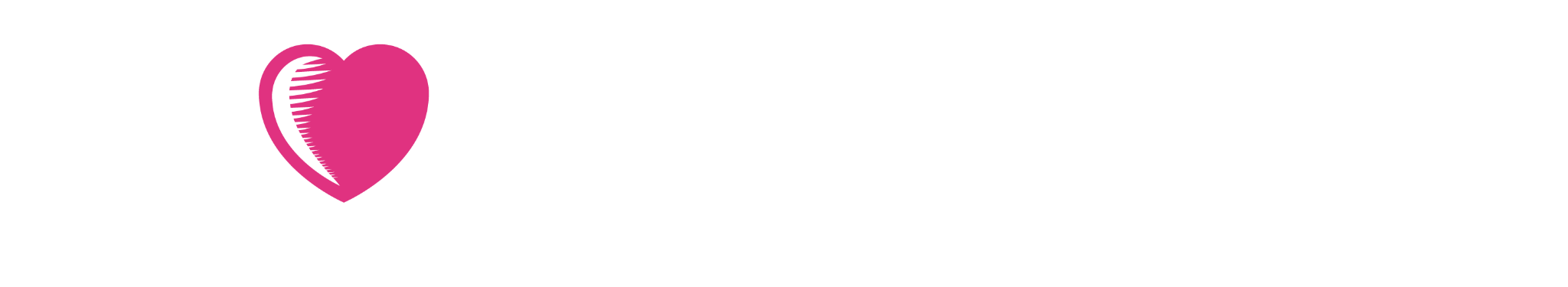 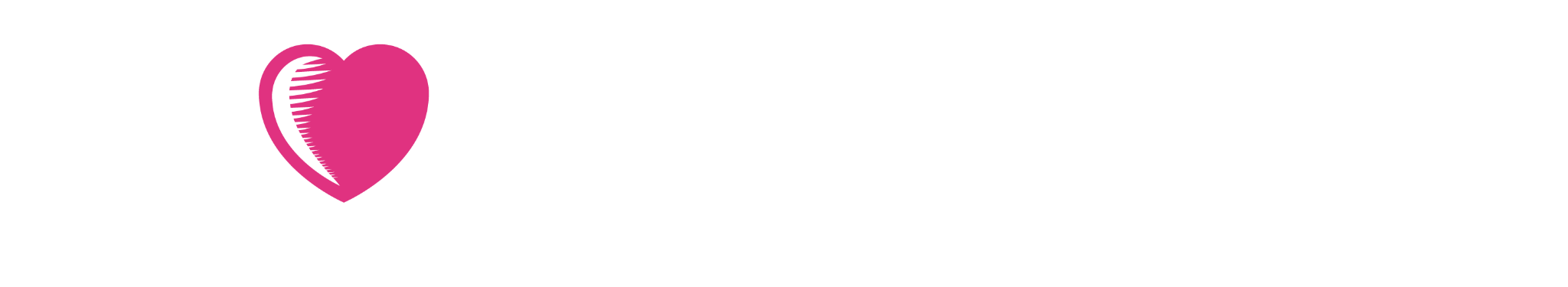 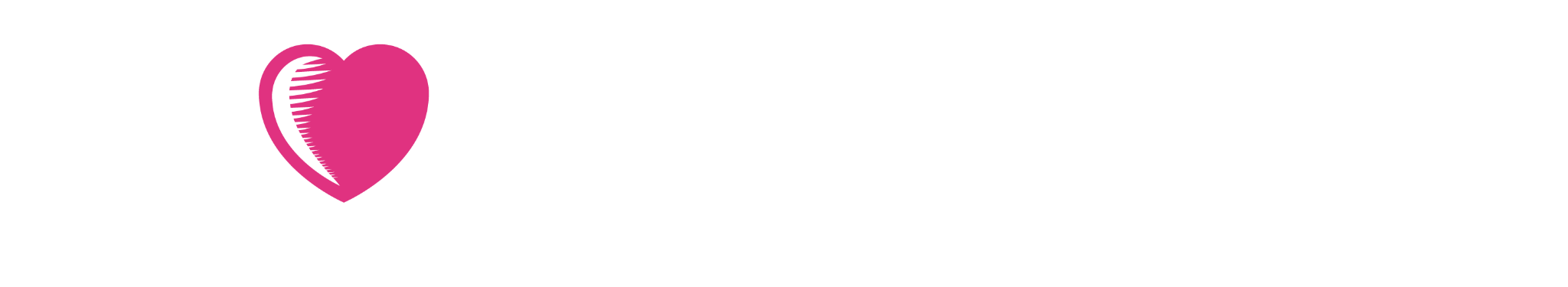 MEMORY GAME ANSWER KEY
Doing something helpful to meet a need
PHILANTHROPIST
Someone who uses their 3Ts to give back and help others
PHILANTHROPY
A city, town or district rather than a large area.
A person who offers a service without getting anything in return
3Ts
NEED
Three things a philanthropist uses - time, talent and treasure
SERVICE
LOCAL
Sharing without expecting anything back.
Something a person must have
Meeting needs for our common good. Giving back.
VOLUNTEER
GIVING
WHO NEEDS OUR HELP?
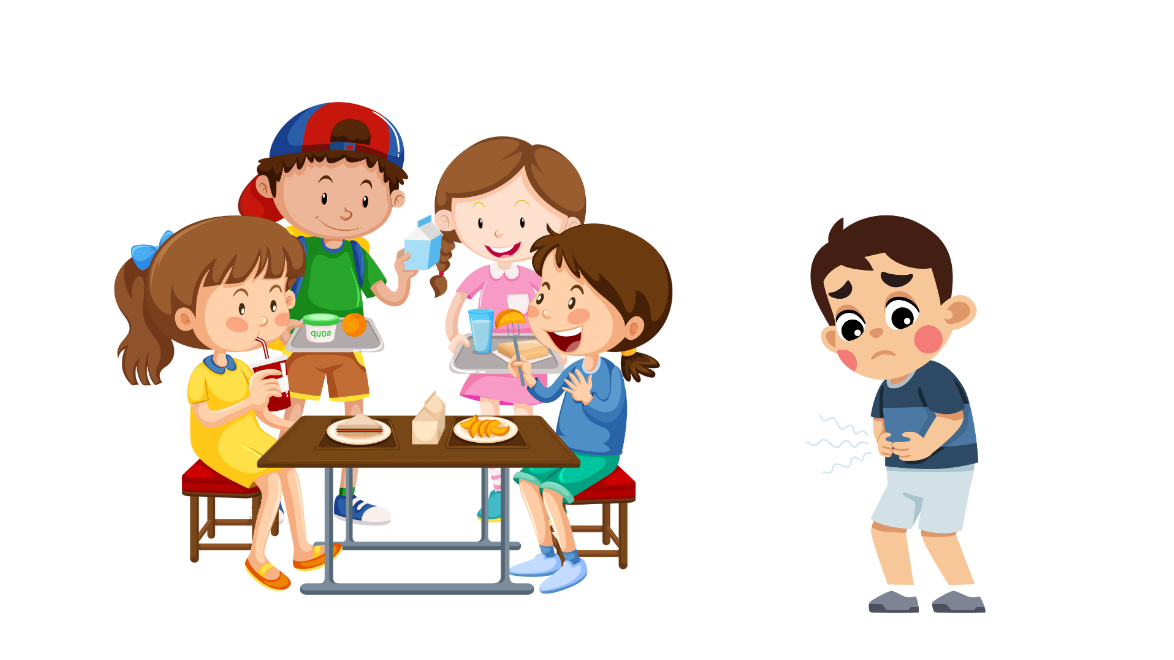 WHO NEEDS OUR HELP?
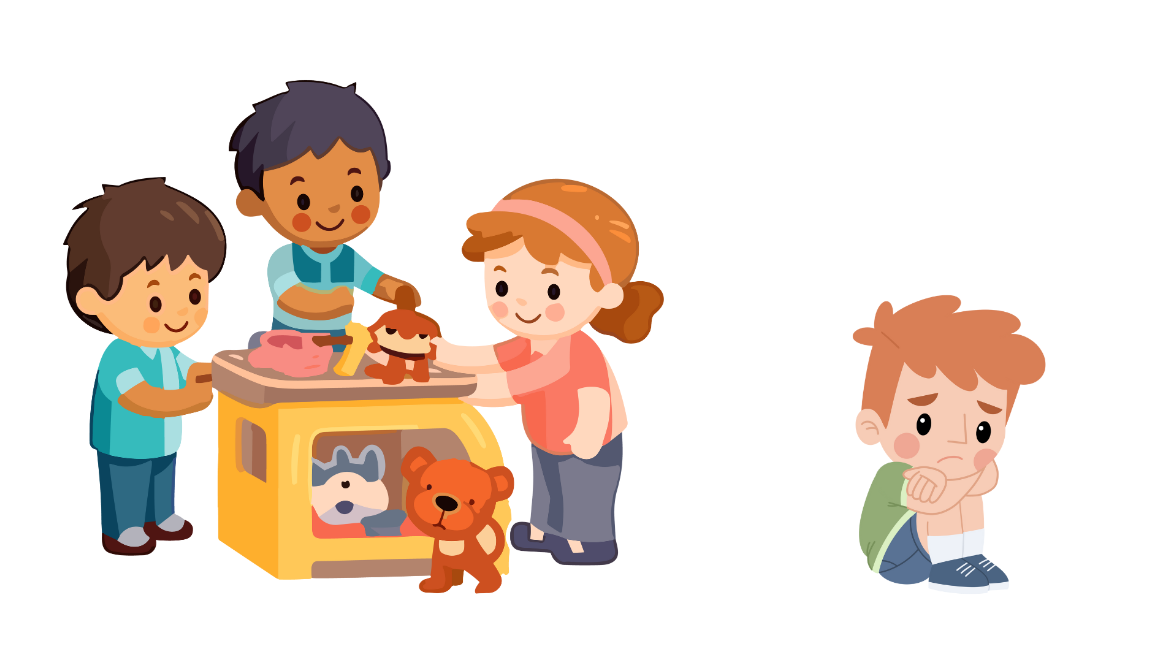 WHO NEEDS OUR HELP?
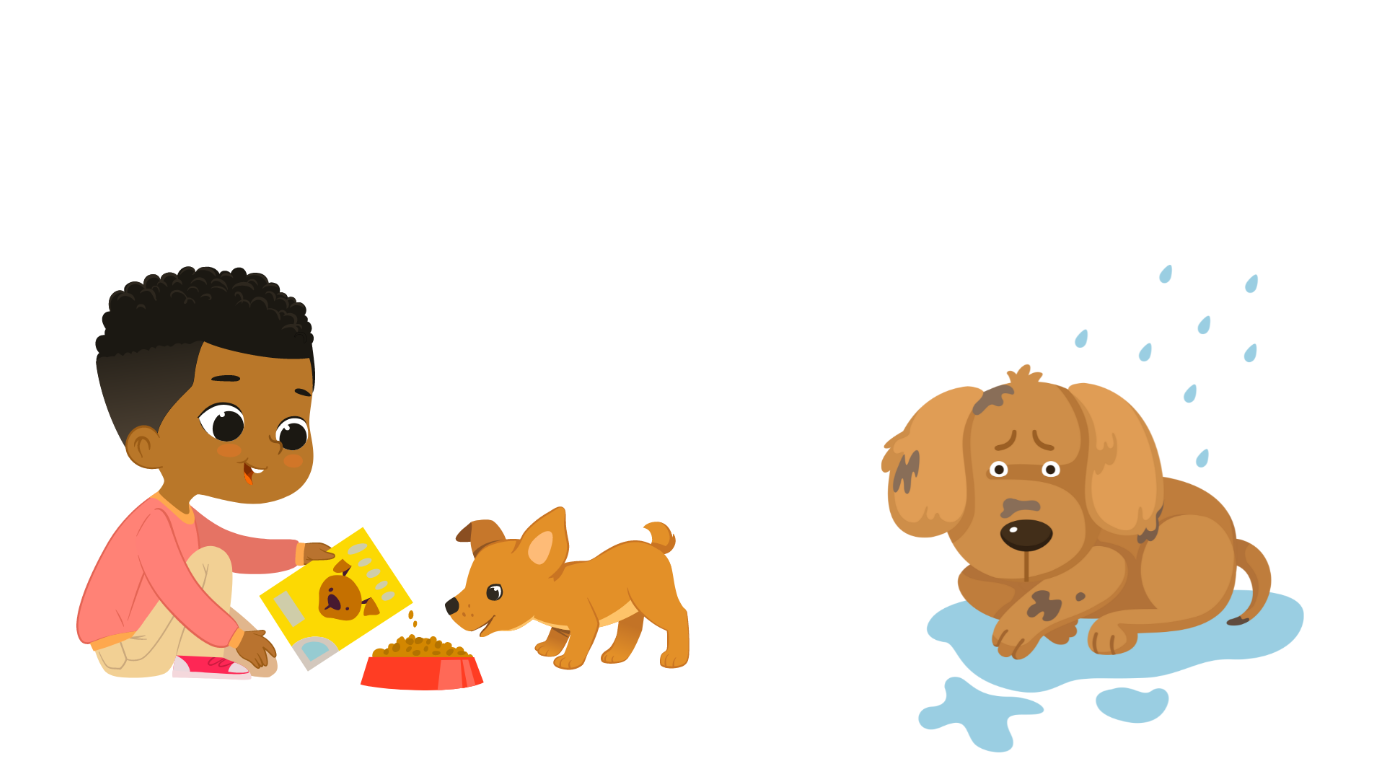 WHO NEEDS OUR HELP?
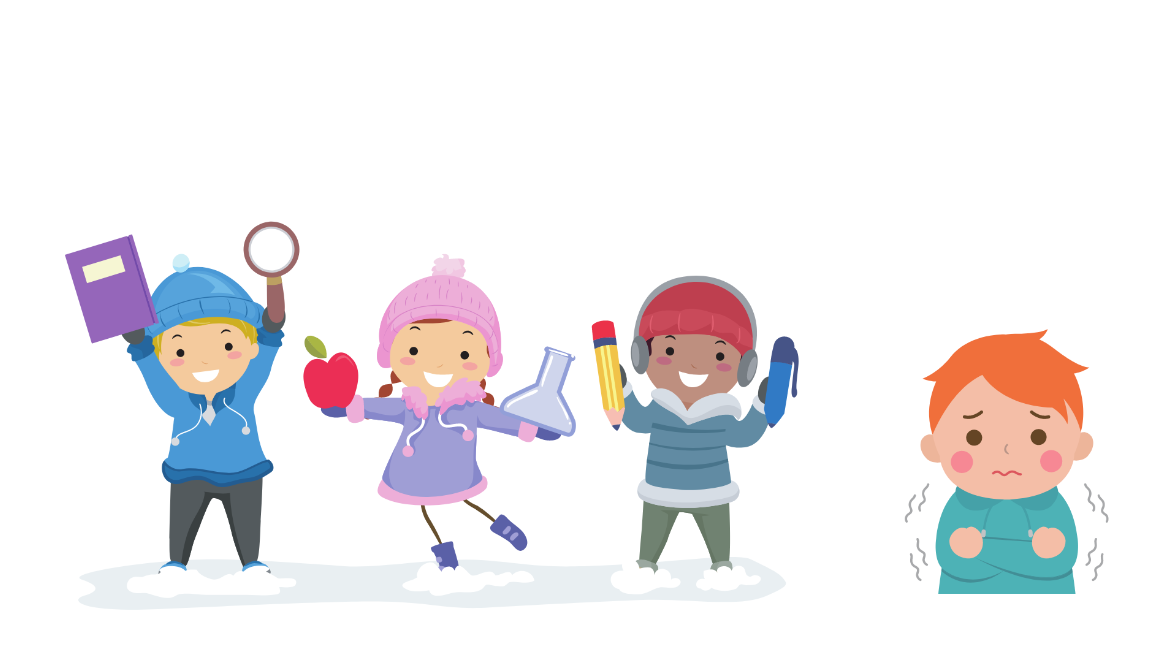 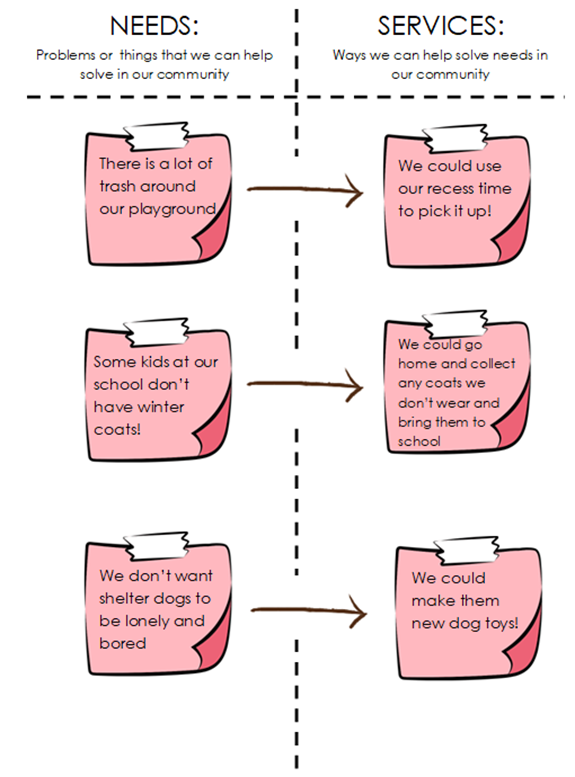 LET’S BRAINSTORM SOME NEEDS IN OUR COMMUNITY AND WAYS WE CAN HELP SOLVE THOSE NEEDS!